Наша группа Смышленыши!
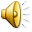 Мы расскажем вам о том: как мы в садике своём – очень весело живём!
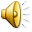 Утренняя гимнастика
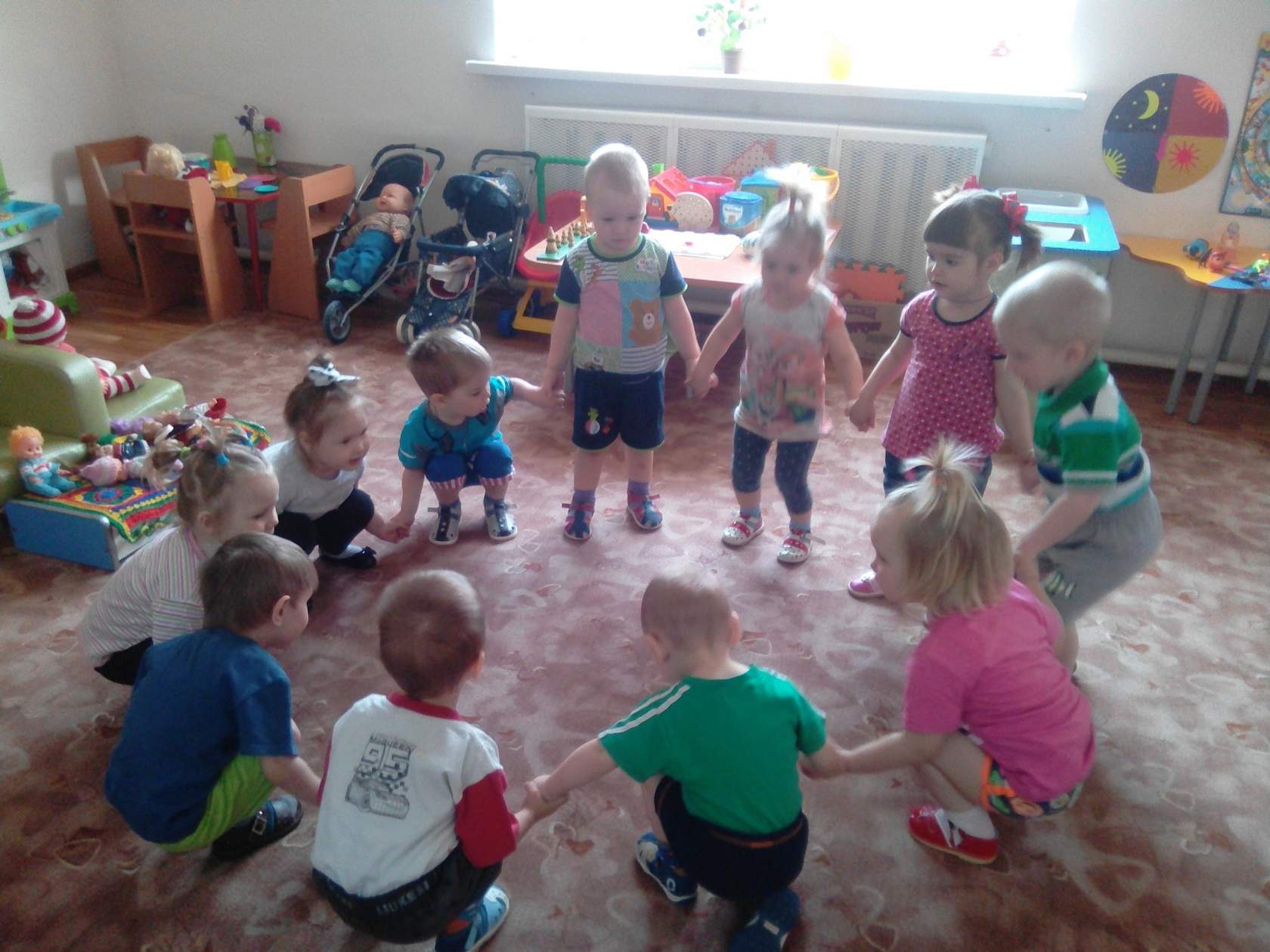 Малыши крепыши вышли на зарядку, малыши крепыши делают зарядку!
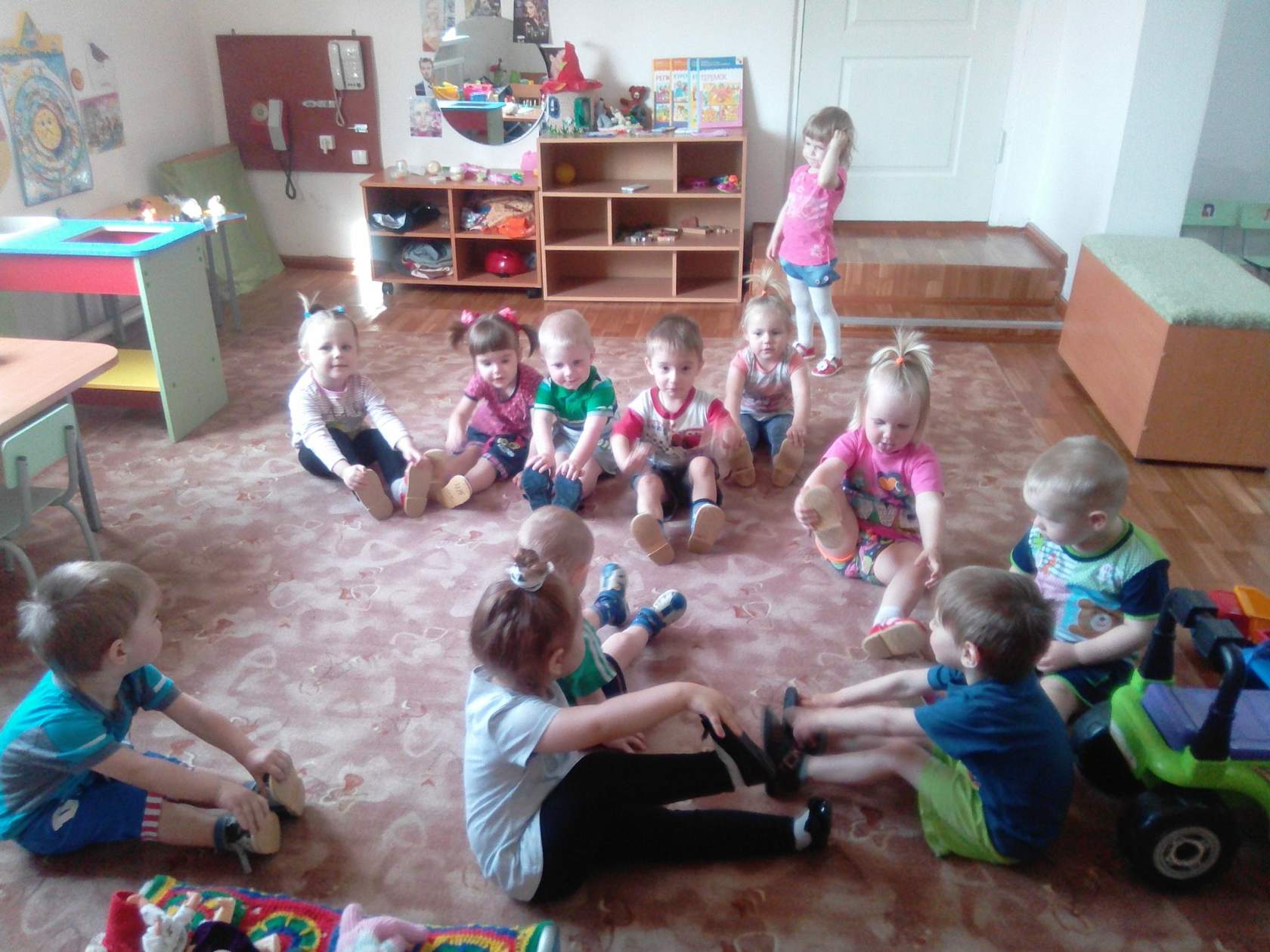 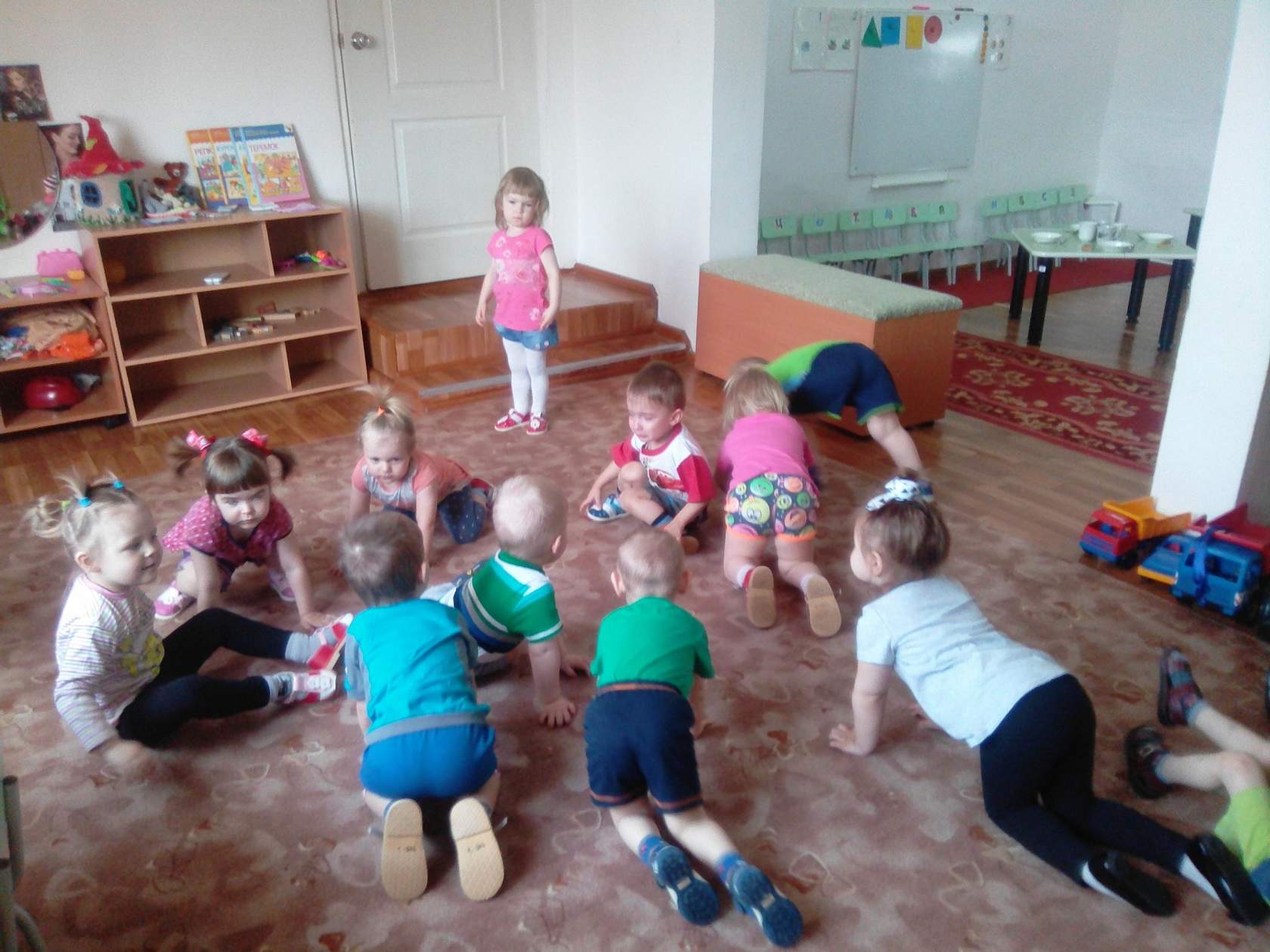 Мы веселые ребята, Любим бегать и играть.
Ну попробуй нас догнать!
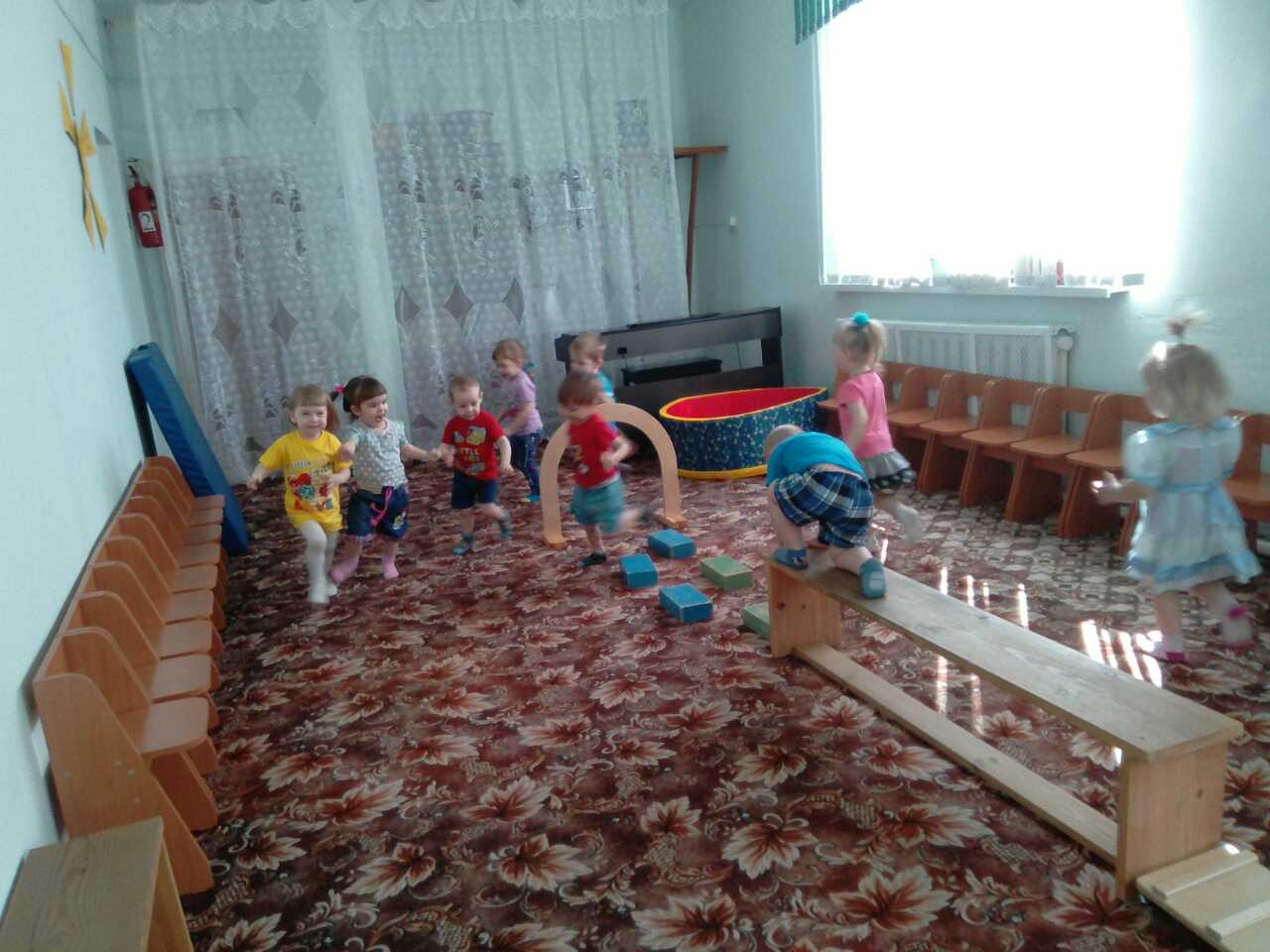 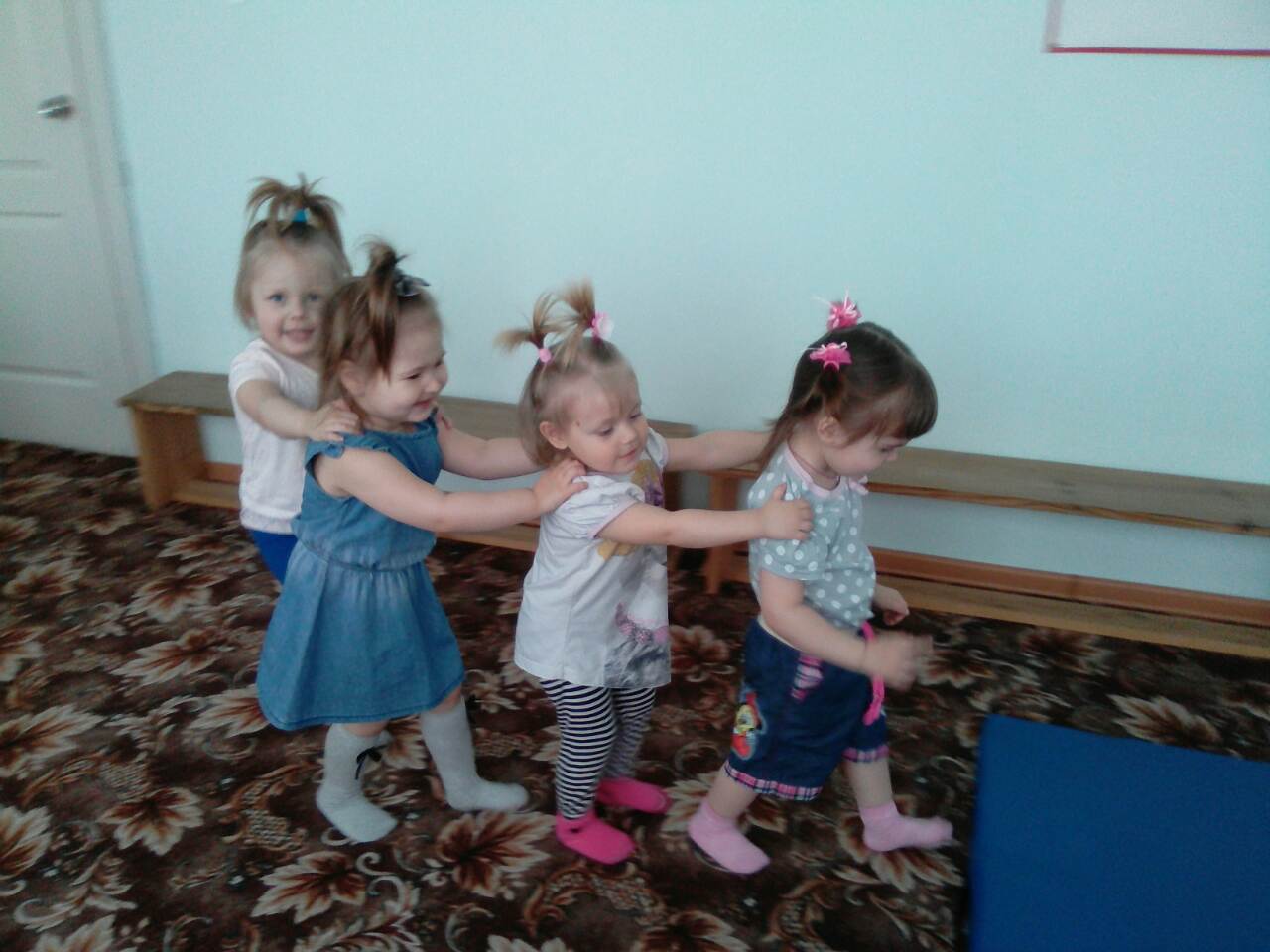 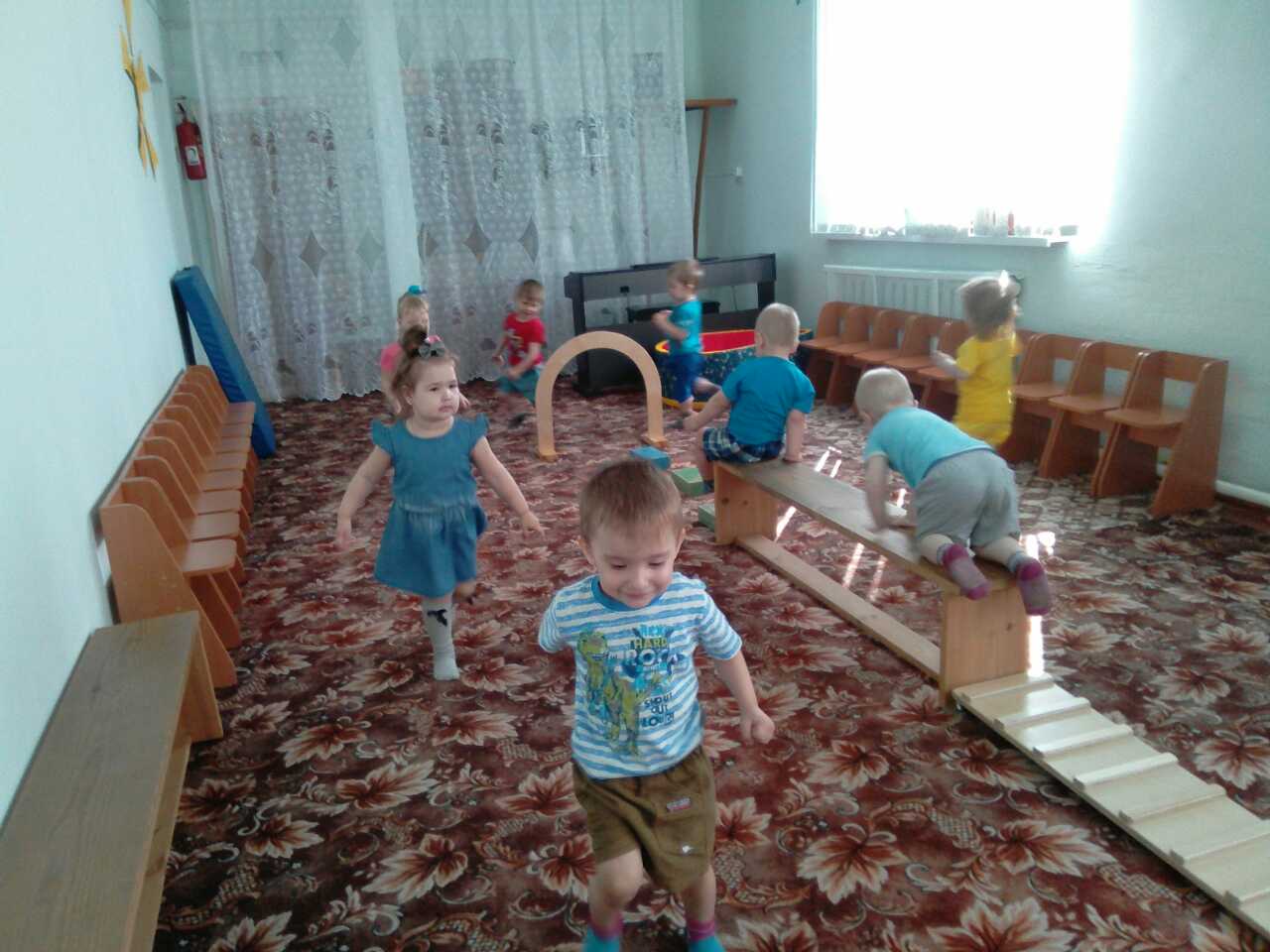 Ходьба по массажным дорожкам «Здоровье»
Мы ходим по дорожке, пощекочем свои ножки!
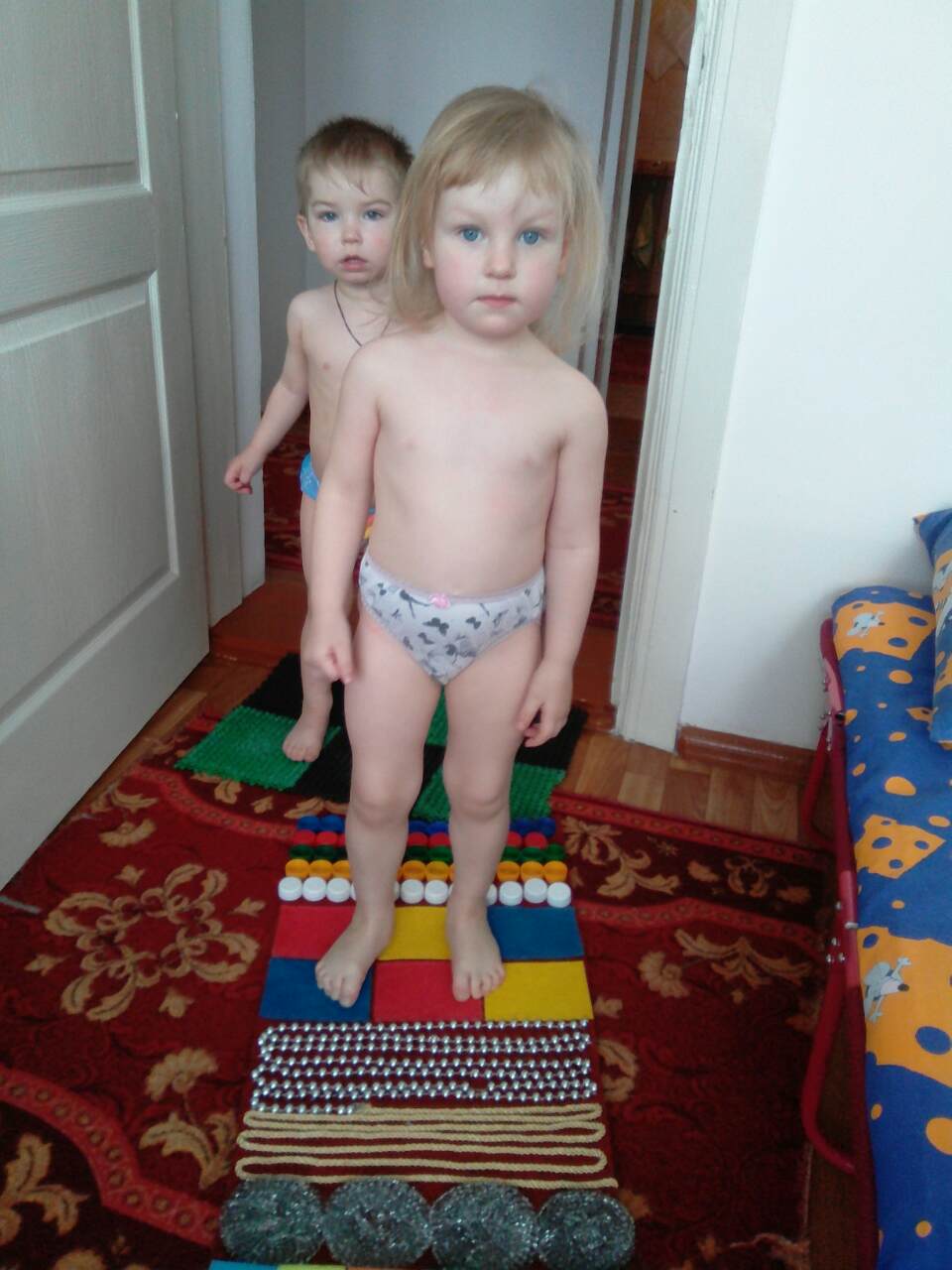 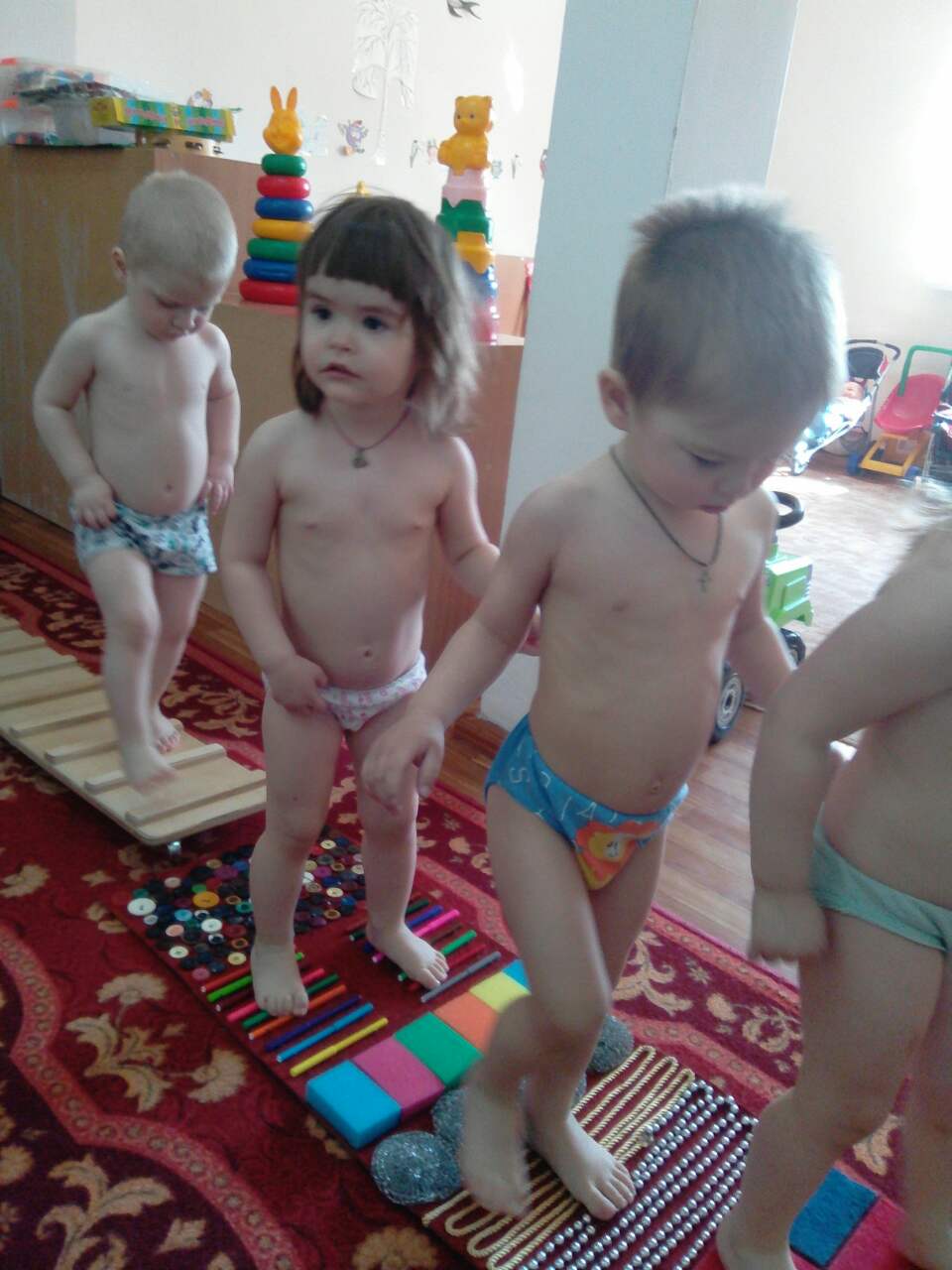 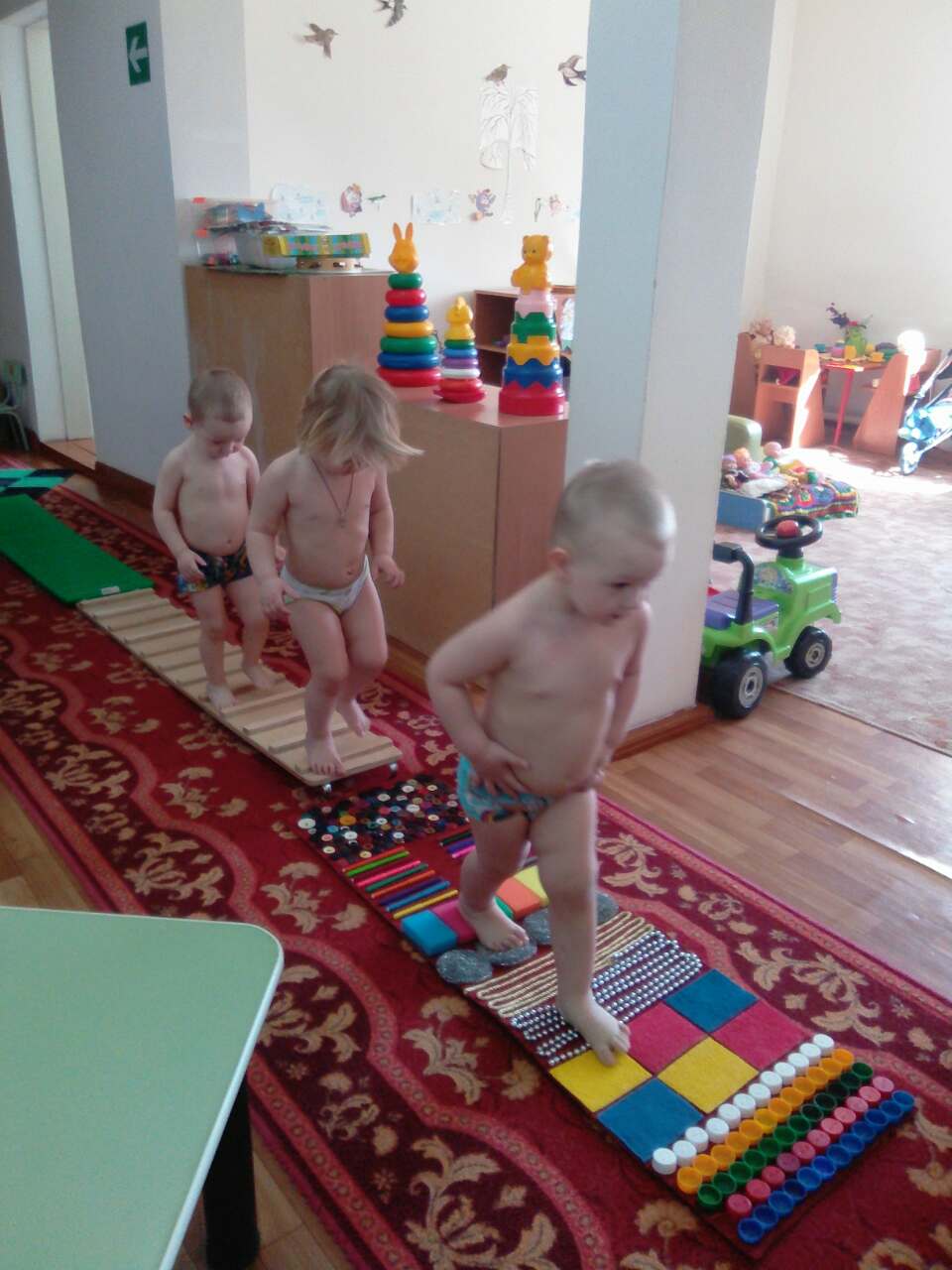 Физическое развитие
С физкультурою дружить
Чтоб здоровым, сильным быть.
Прыгать, ползать, мяч катать 
И мешочки вдаль кидать.
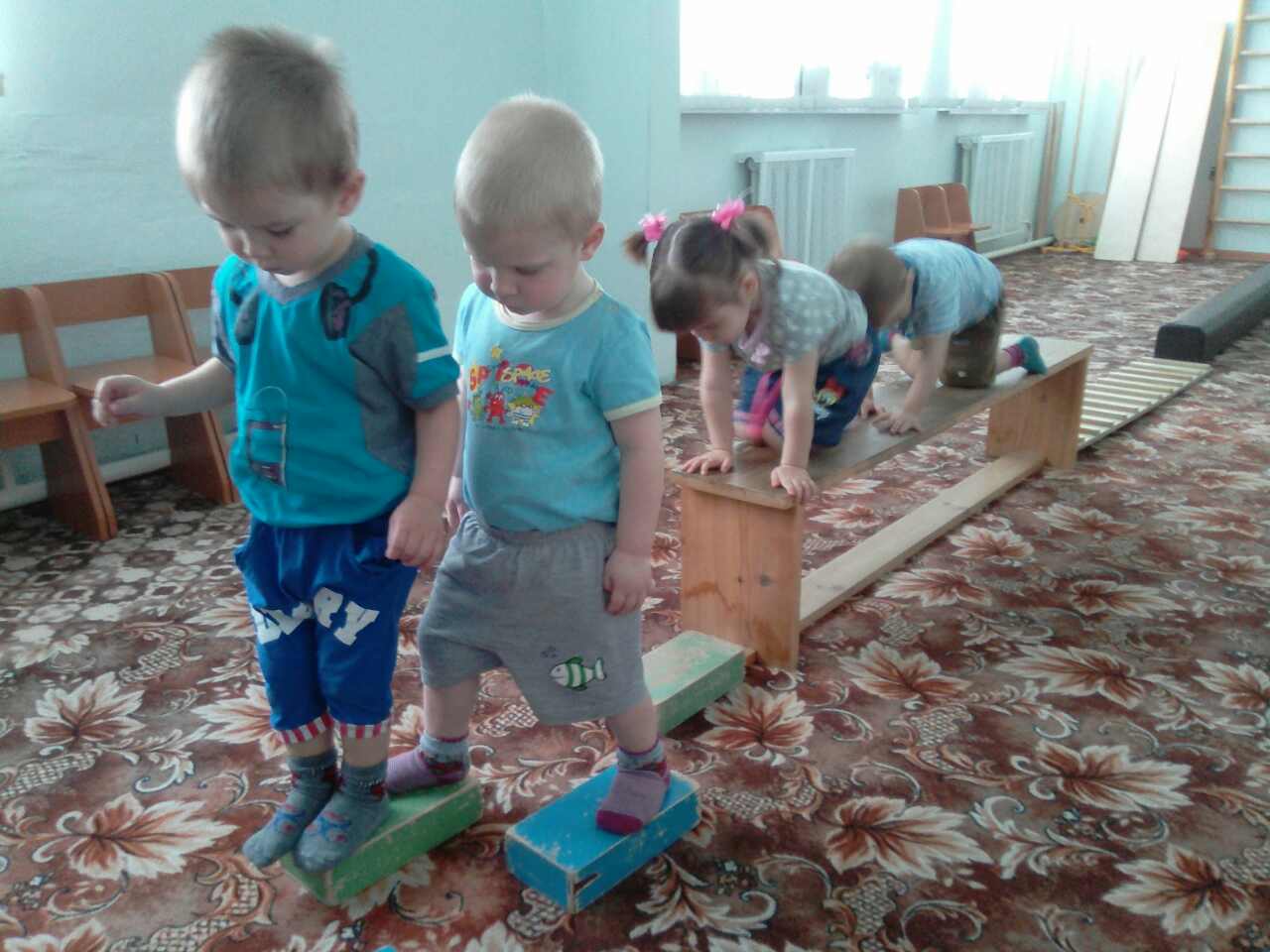 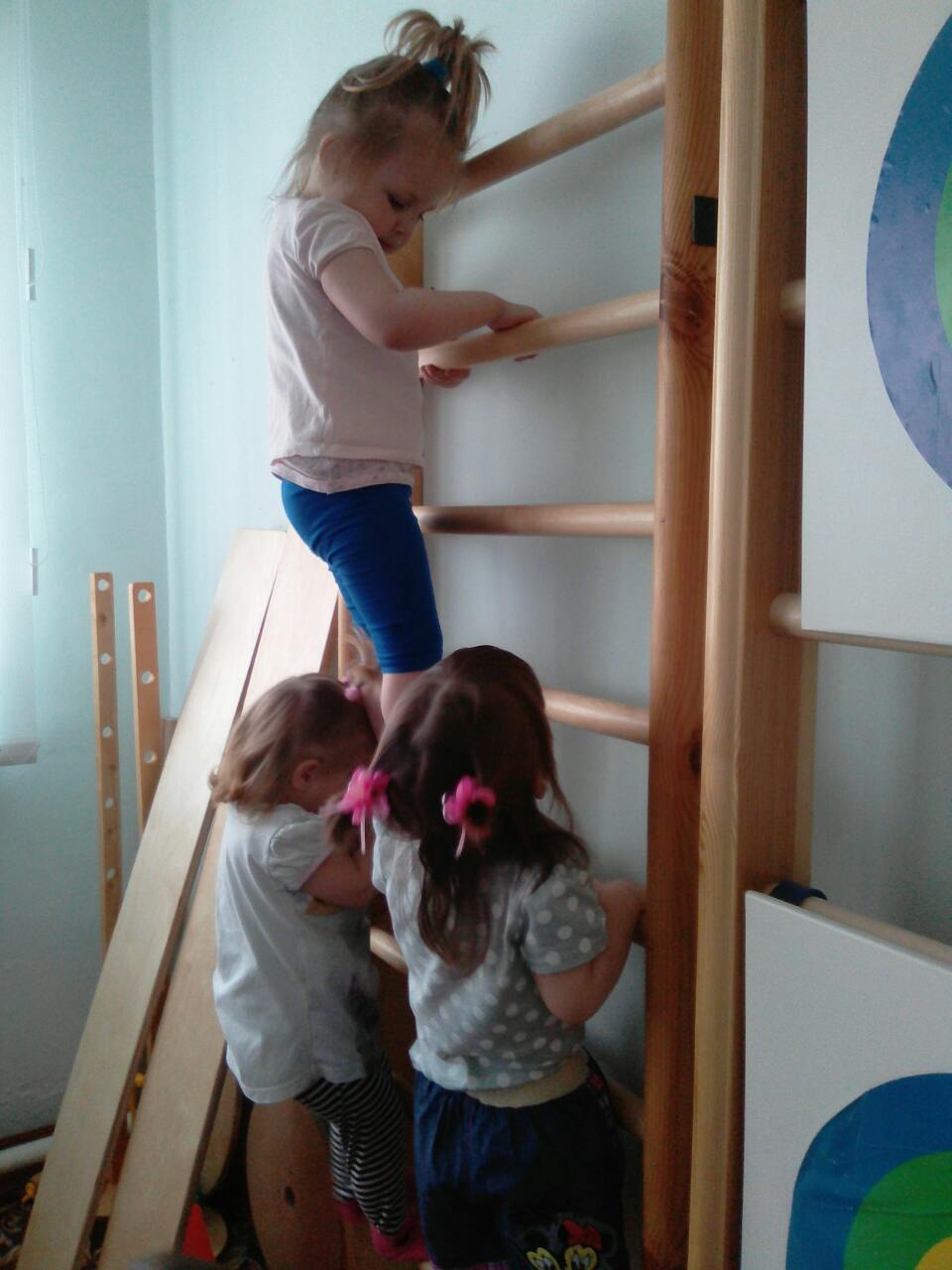 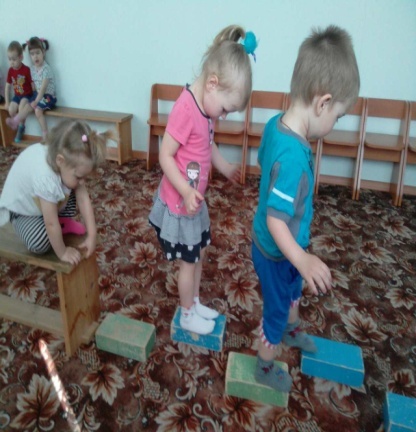 Культурно-гигиенические навыки
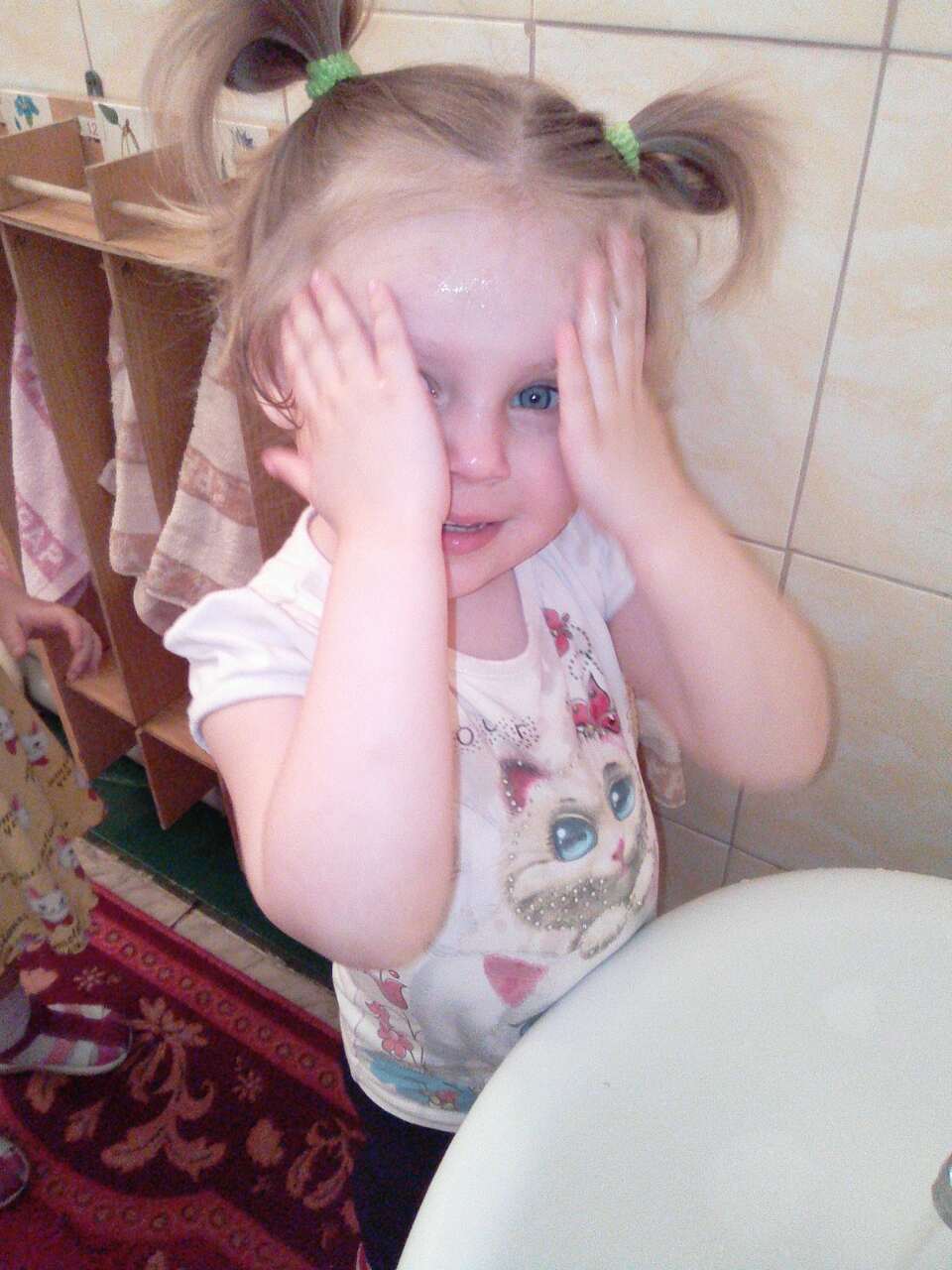 Ой, лады, лады
Не боимся мы воды.
Чисто умываемся – маме улыбаемся!
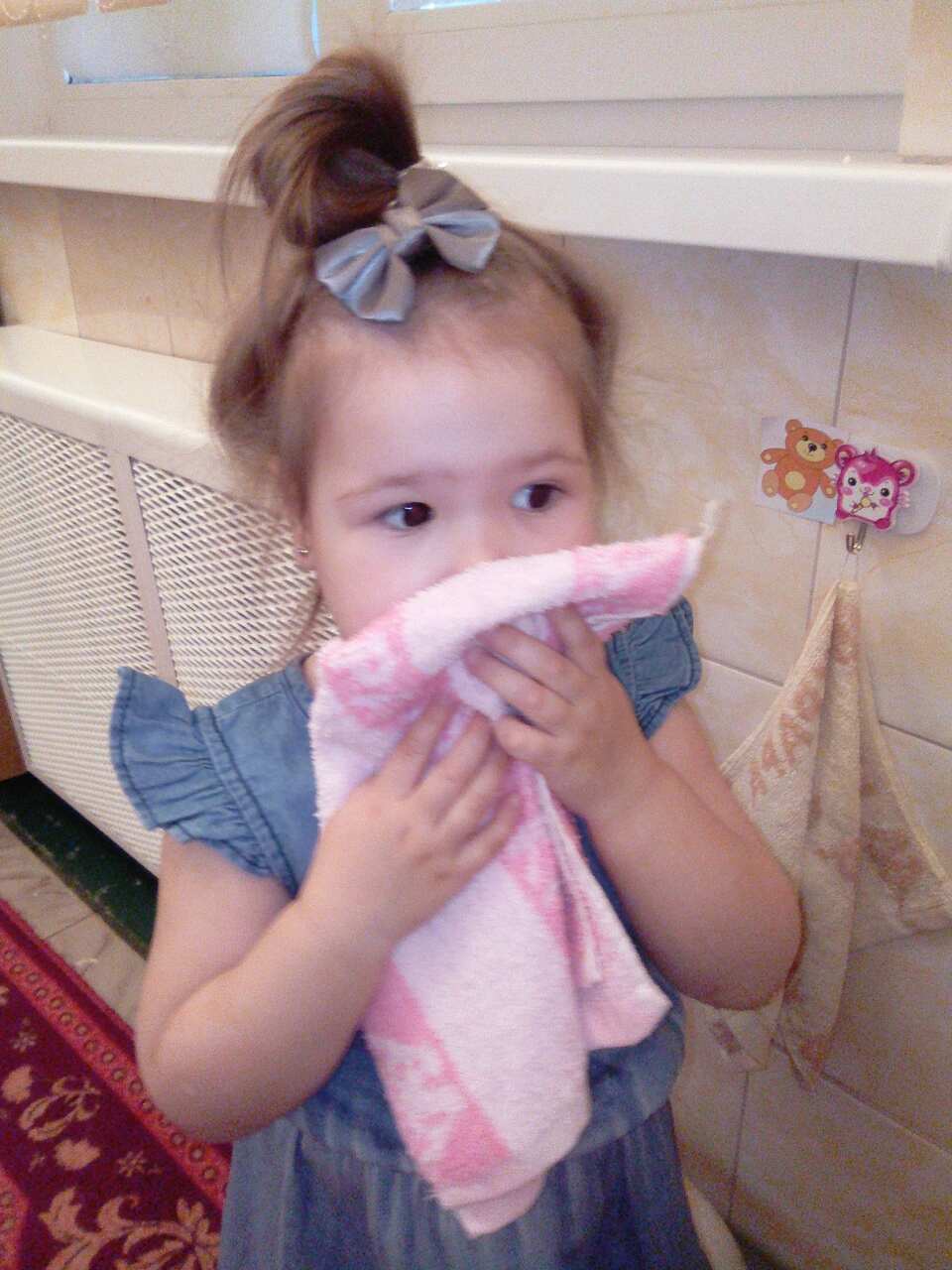 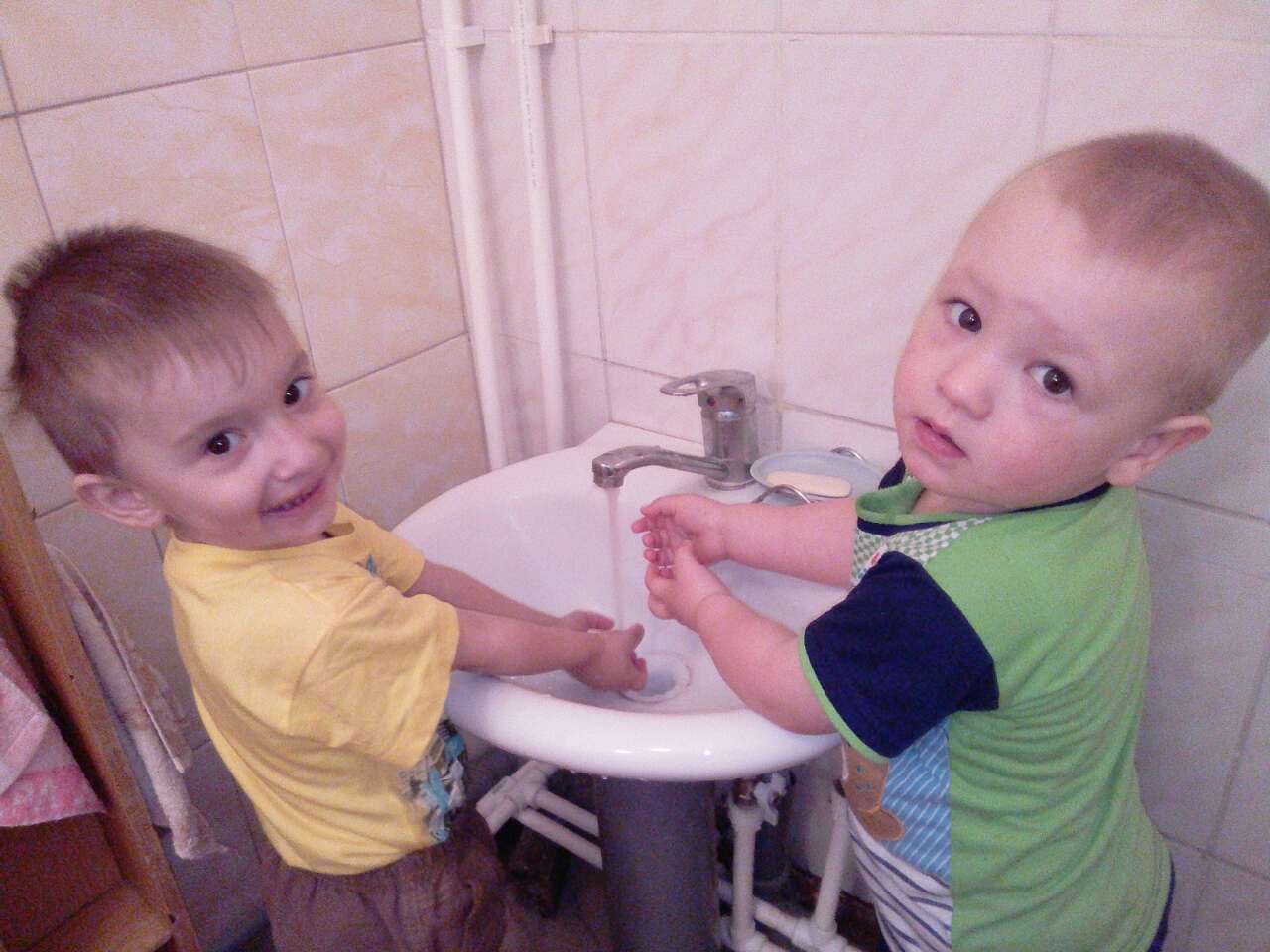 Не все умели кушать ложкой, но подросли с годок – немножко, Теперь смотрите – ка скорее кушать сами мы умеем!
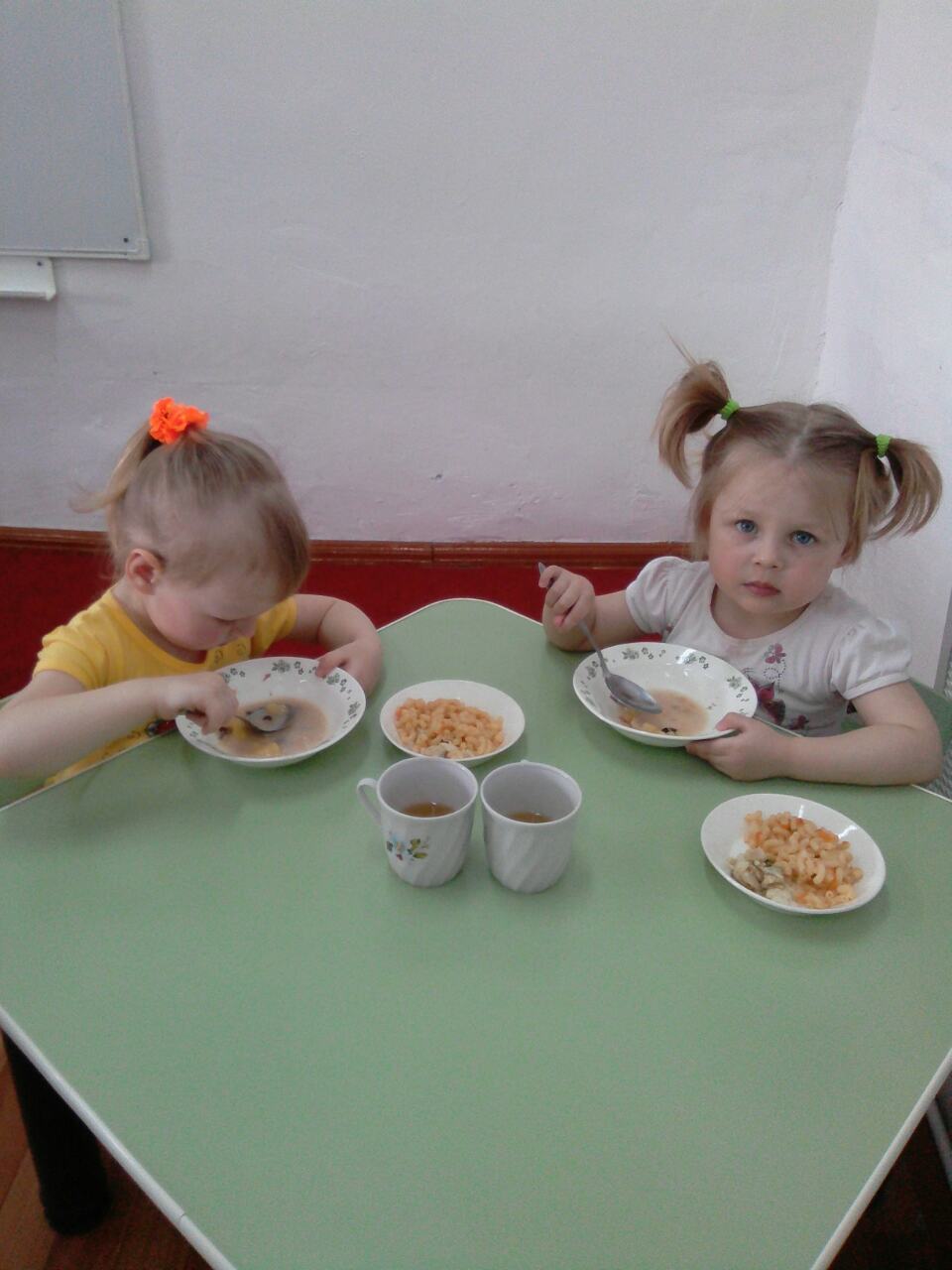 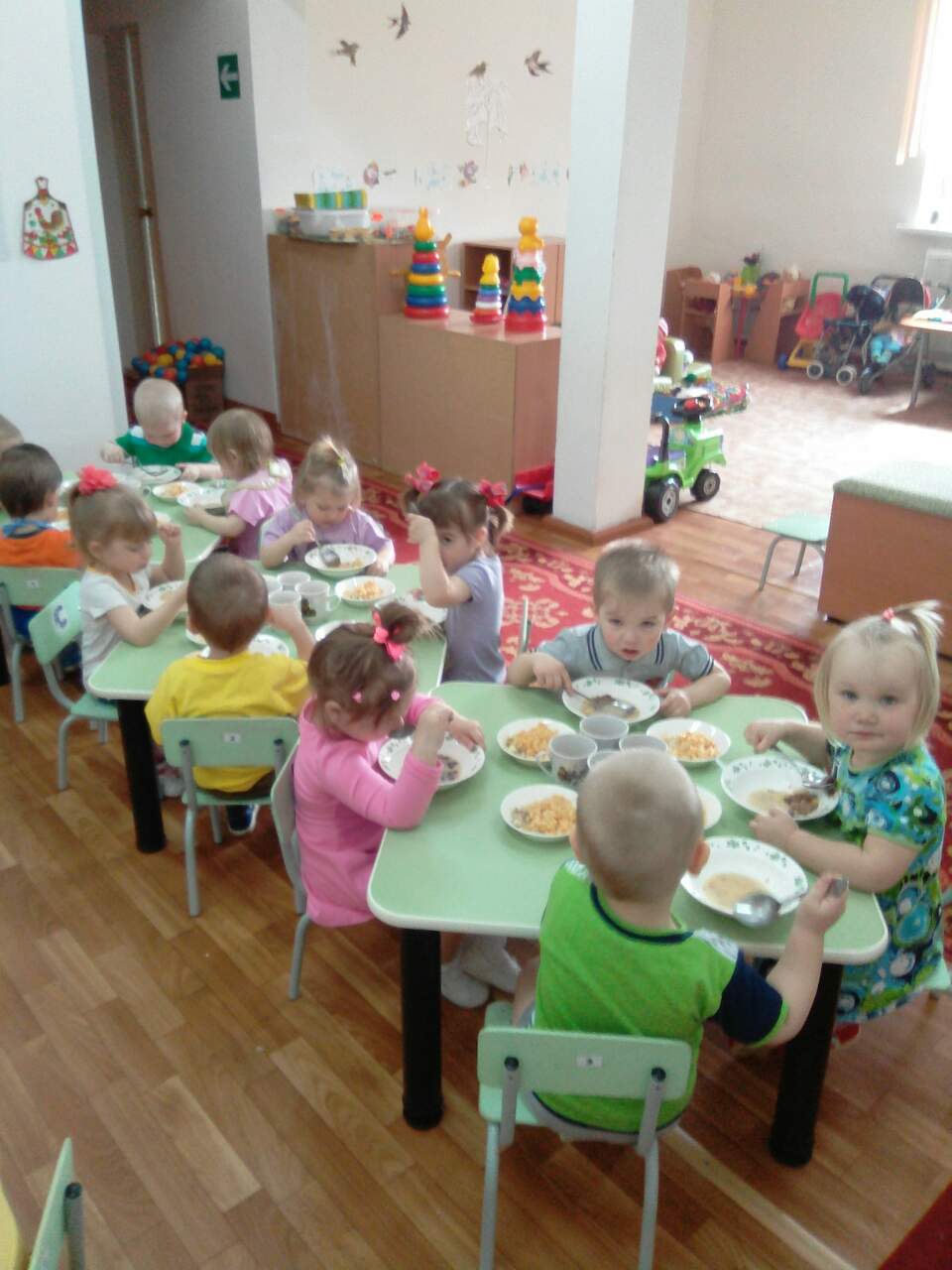 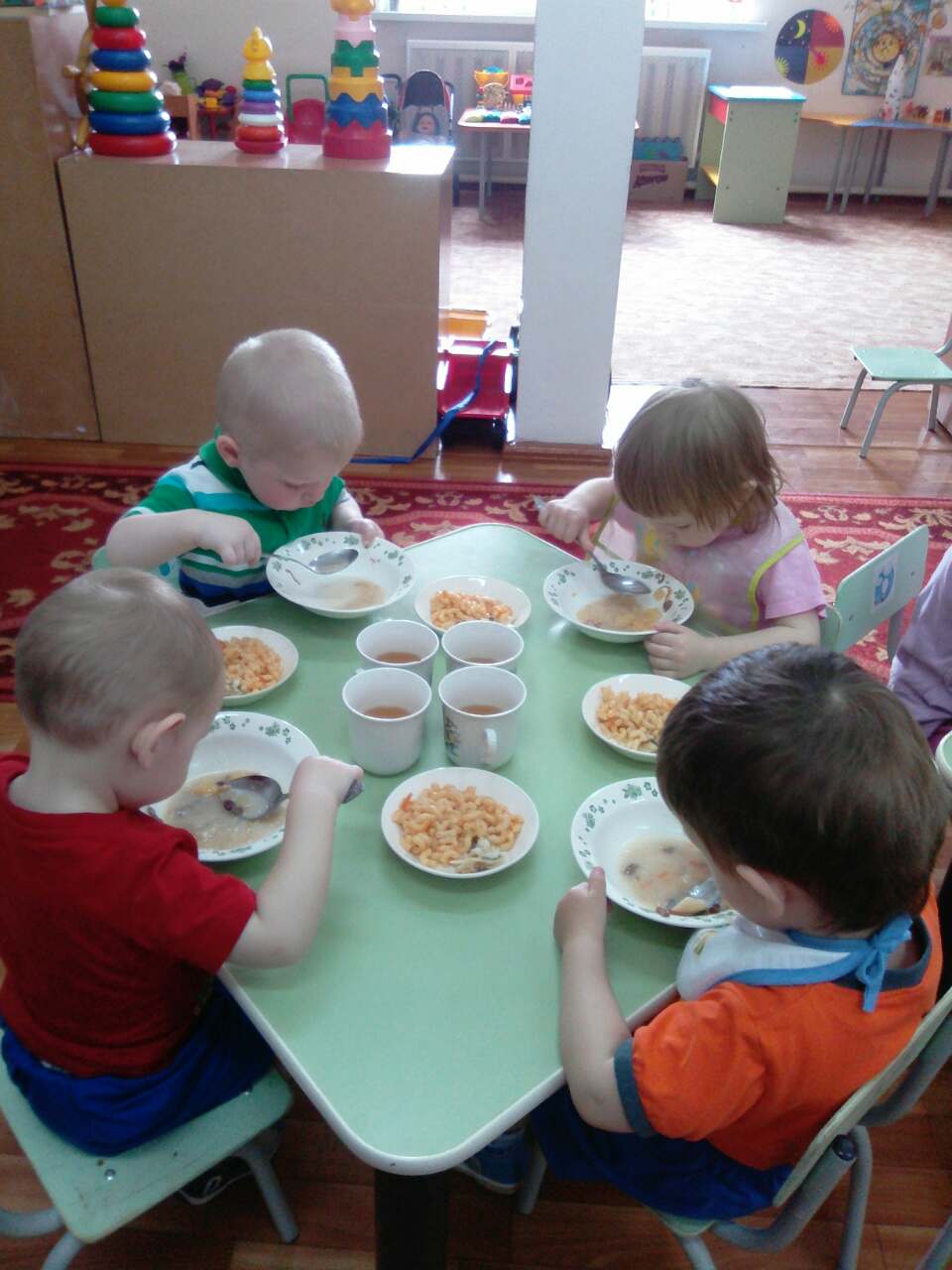 Навыки самообслуживания
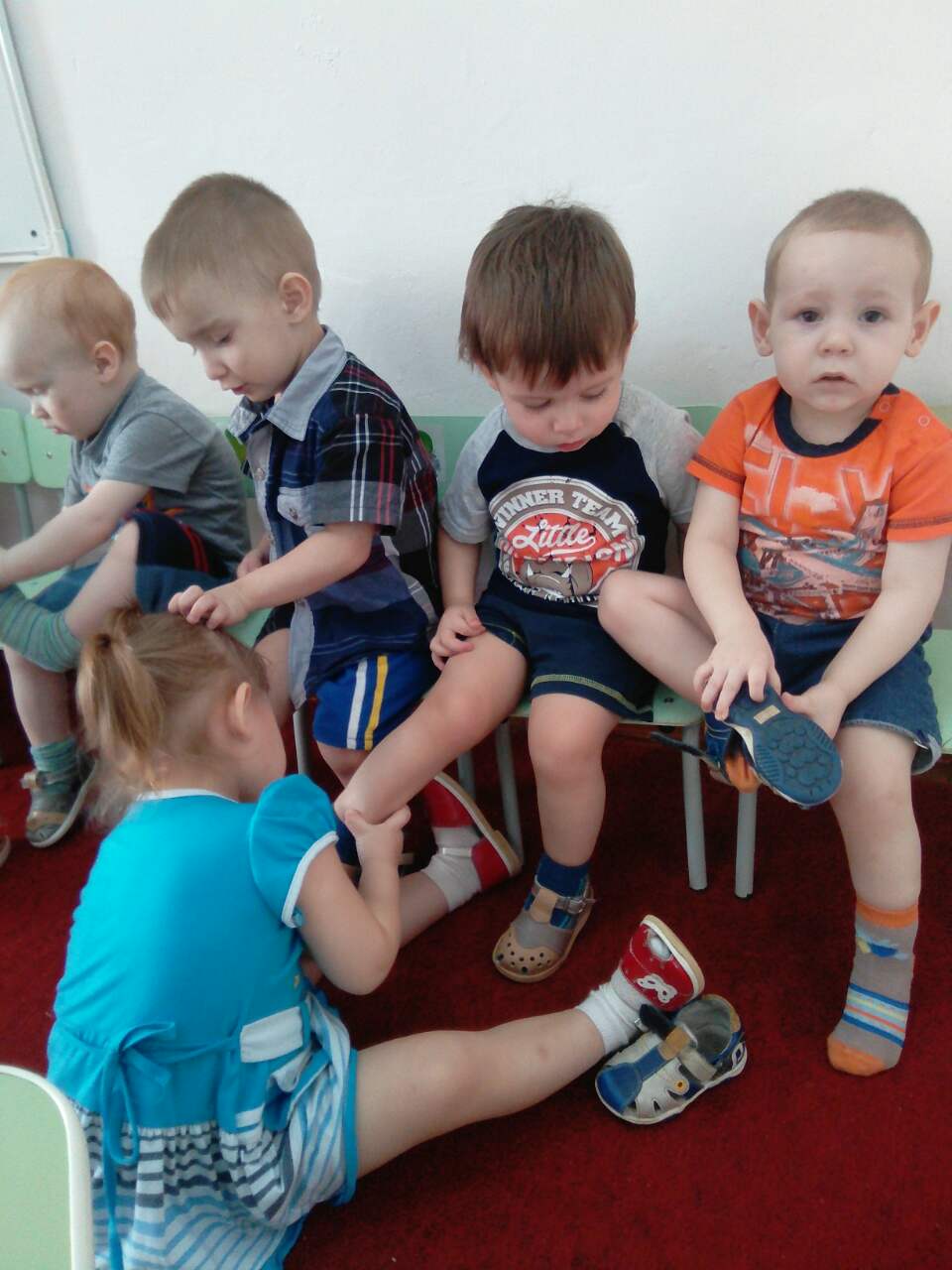 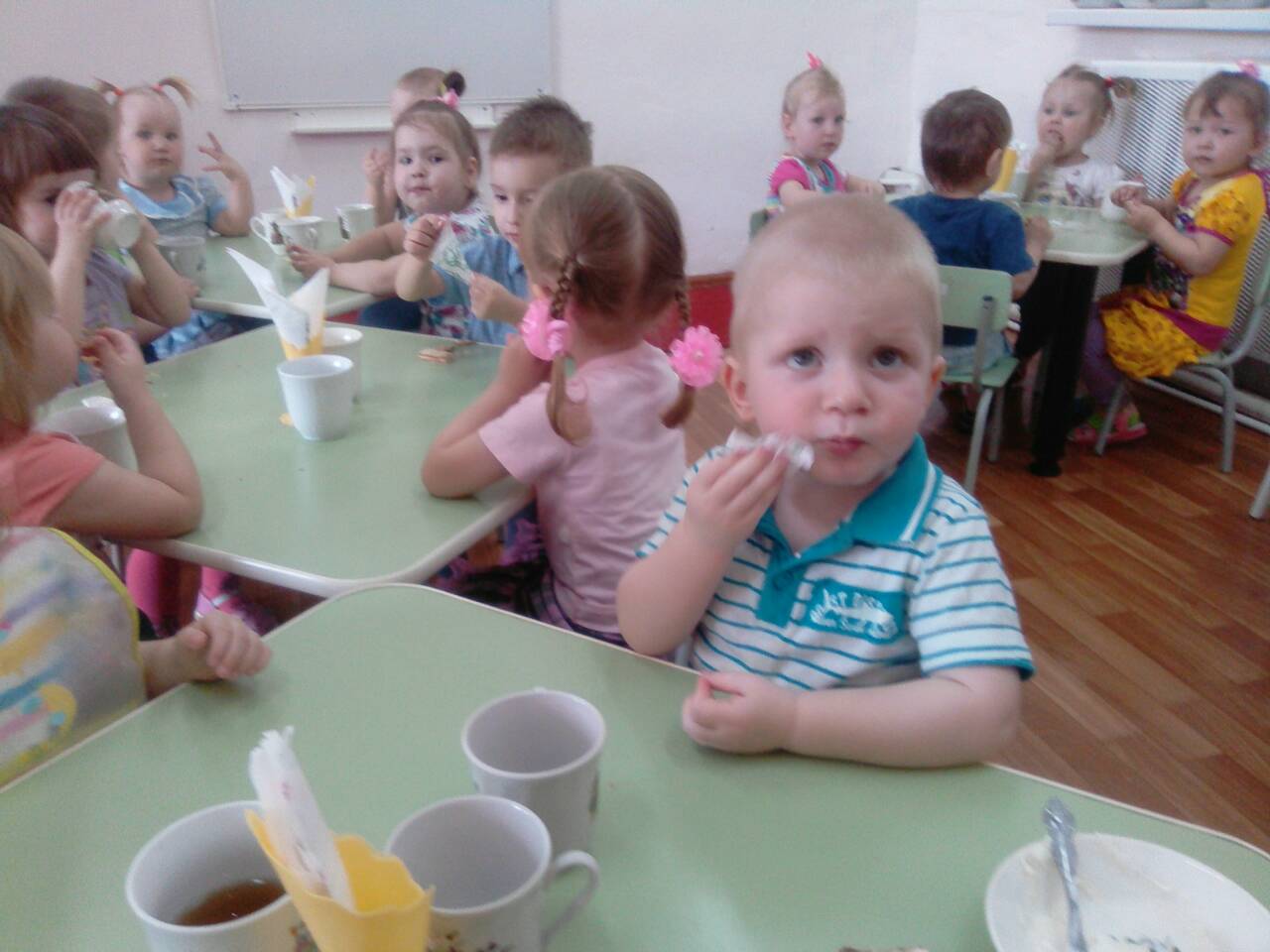 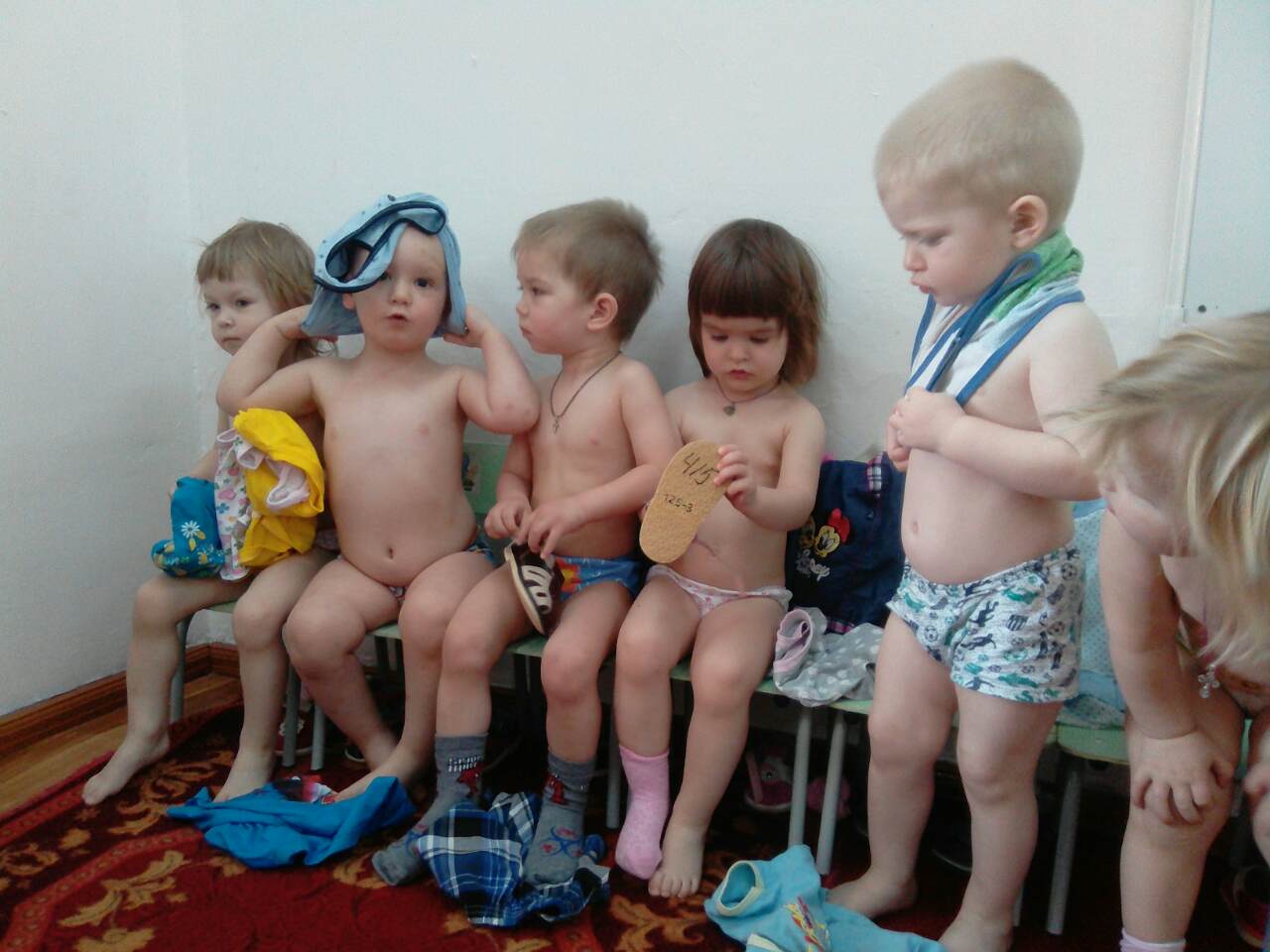 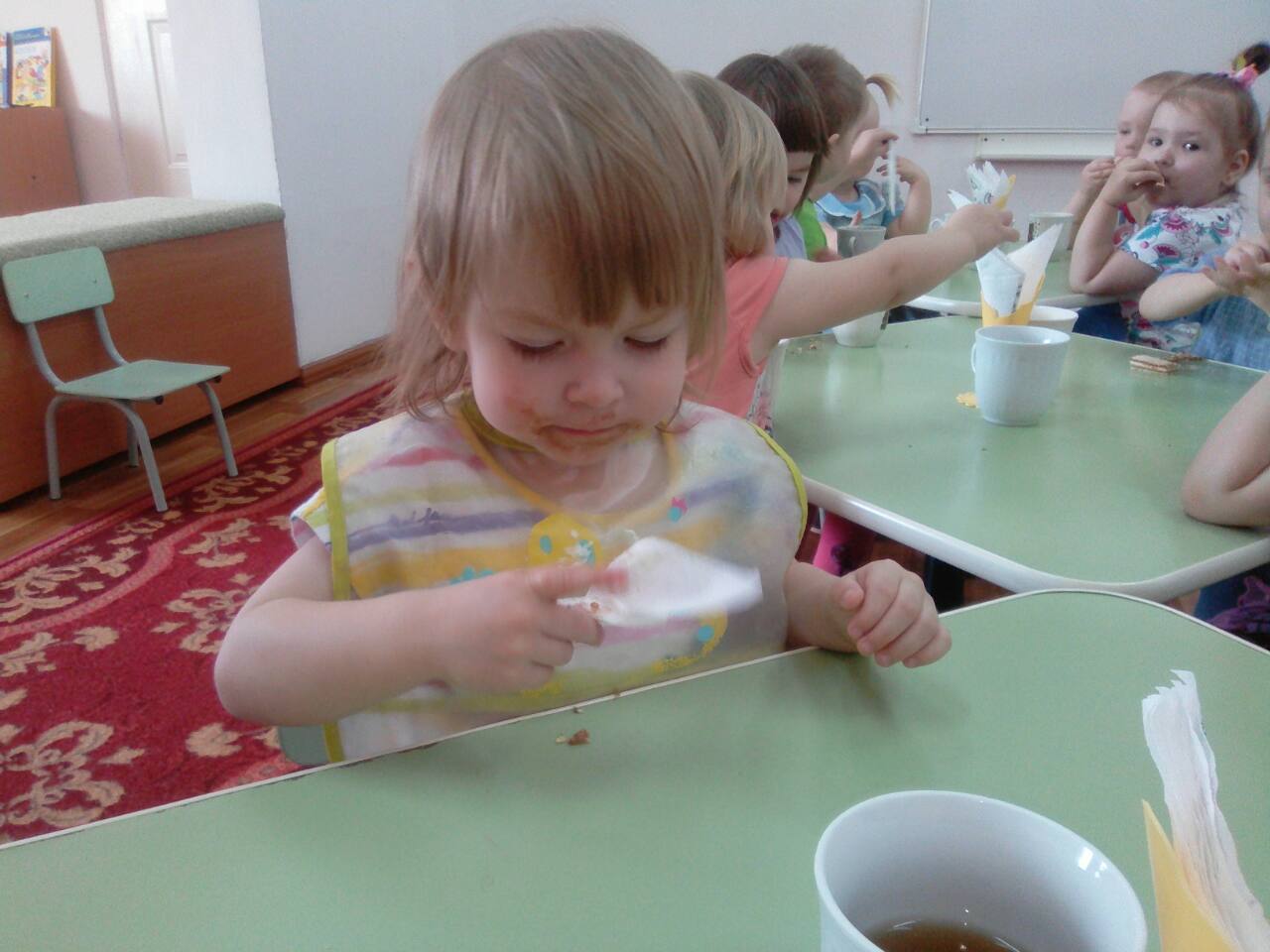 Образовательная деятельность
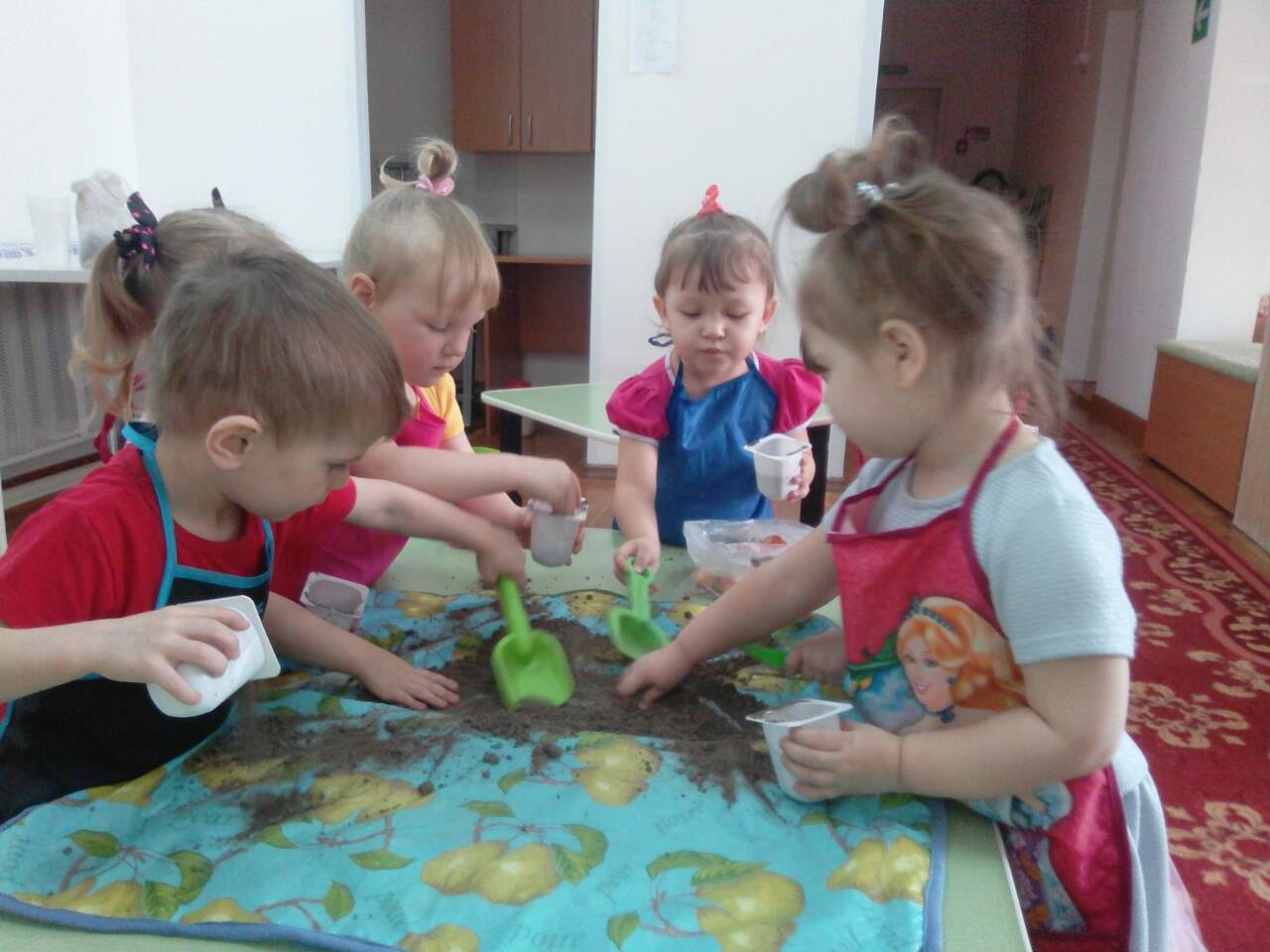 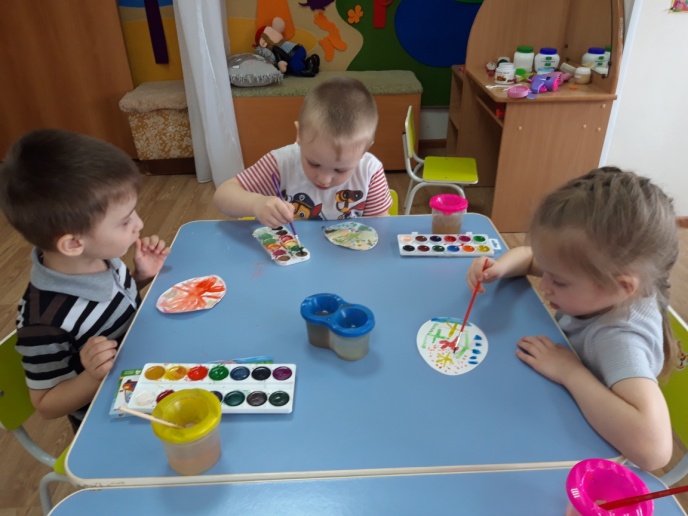 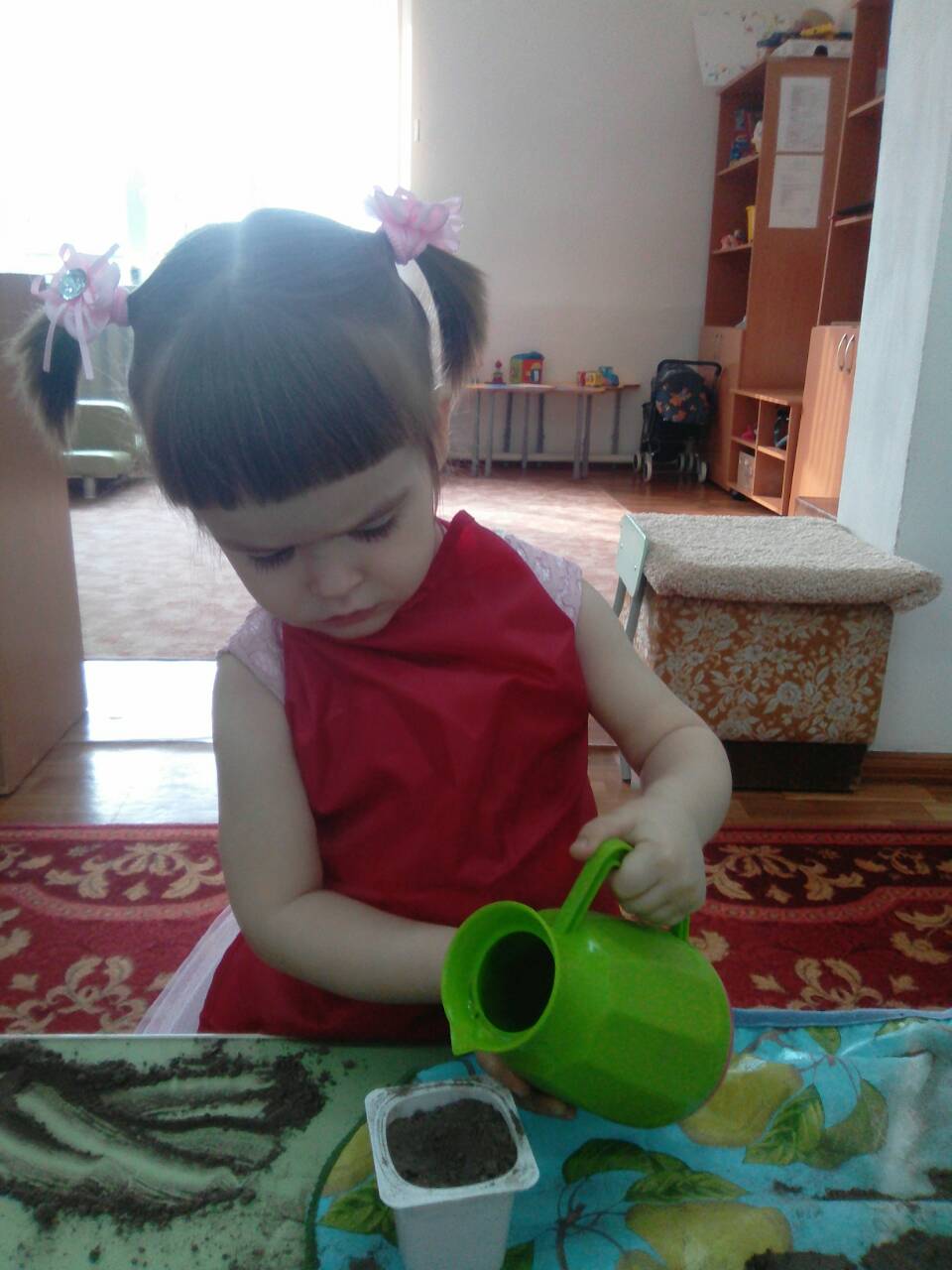 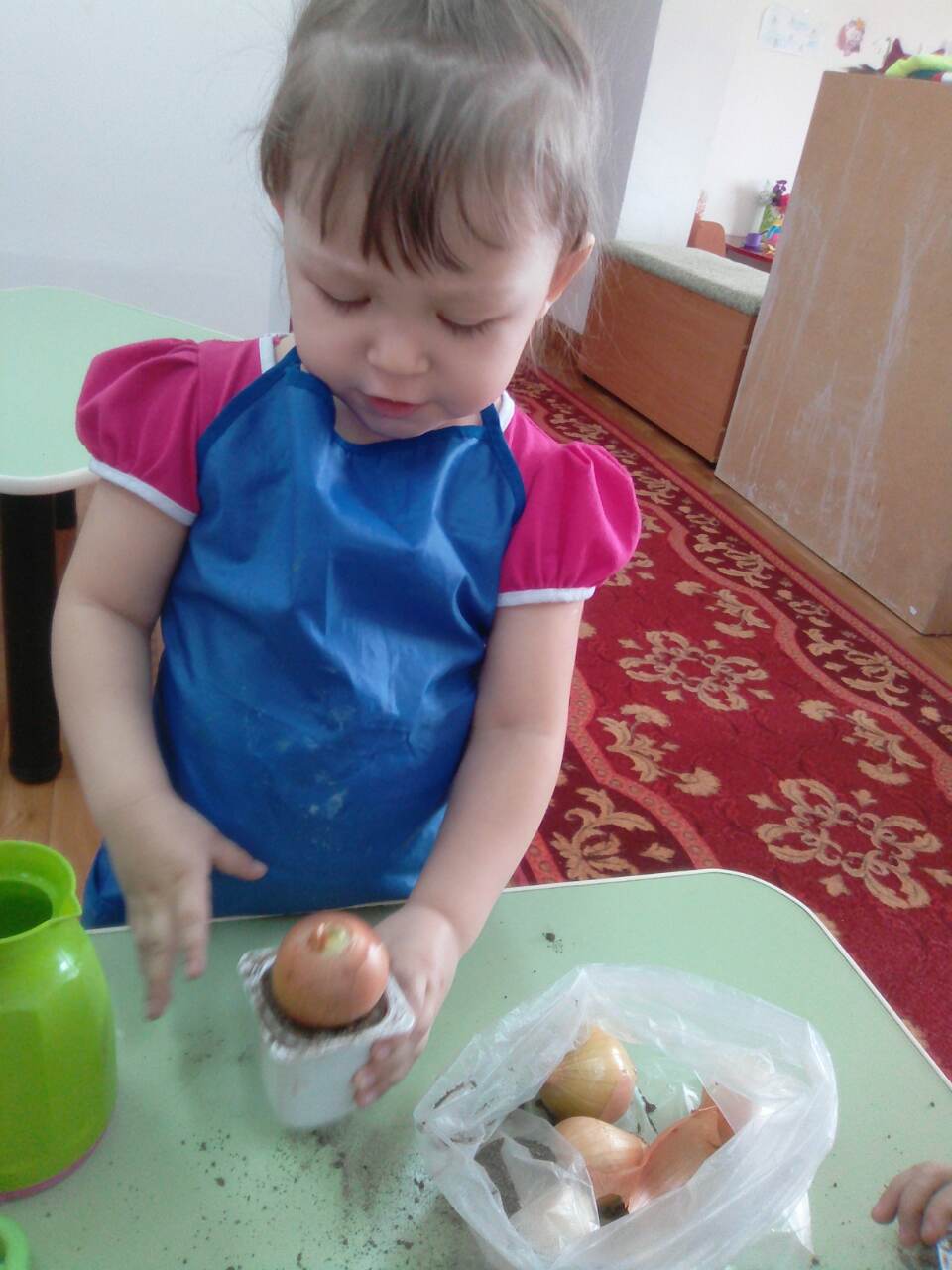 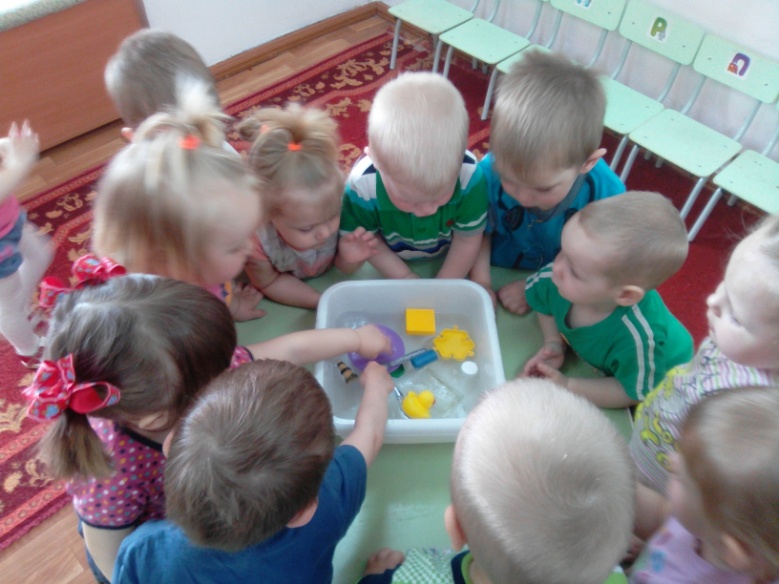 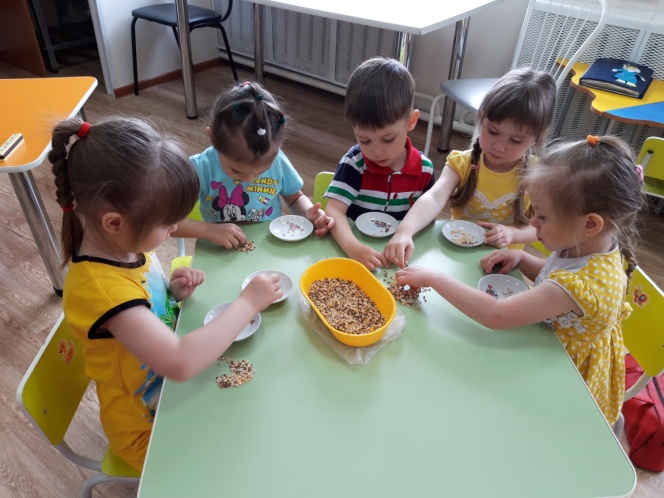 Художественное творчество
Очень любим мы лепить,
Рисовать и красить!
Так стараемся друзья,
Что порой отмыть нельзя.
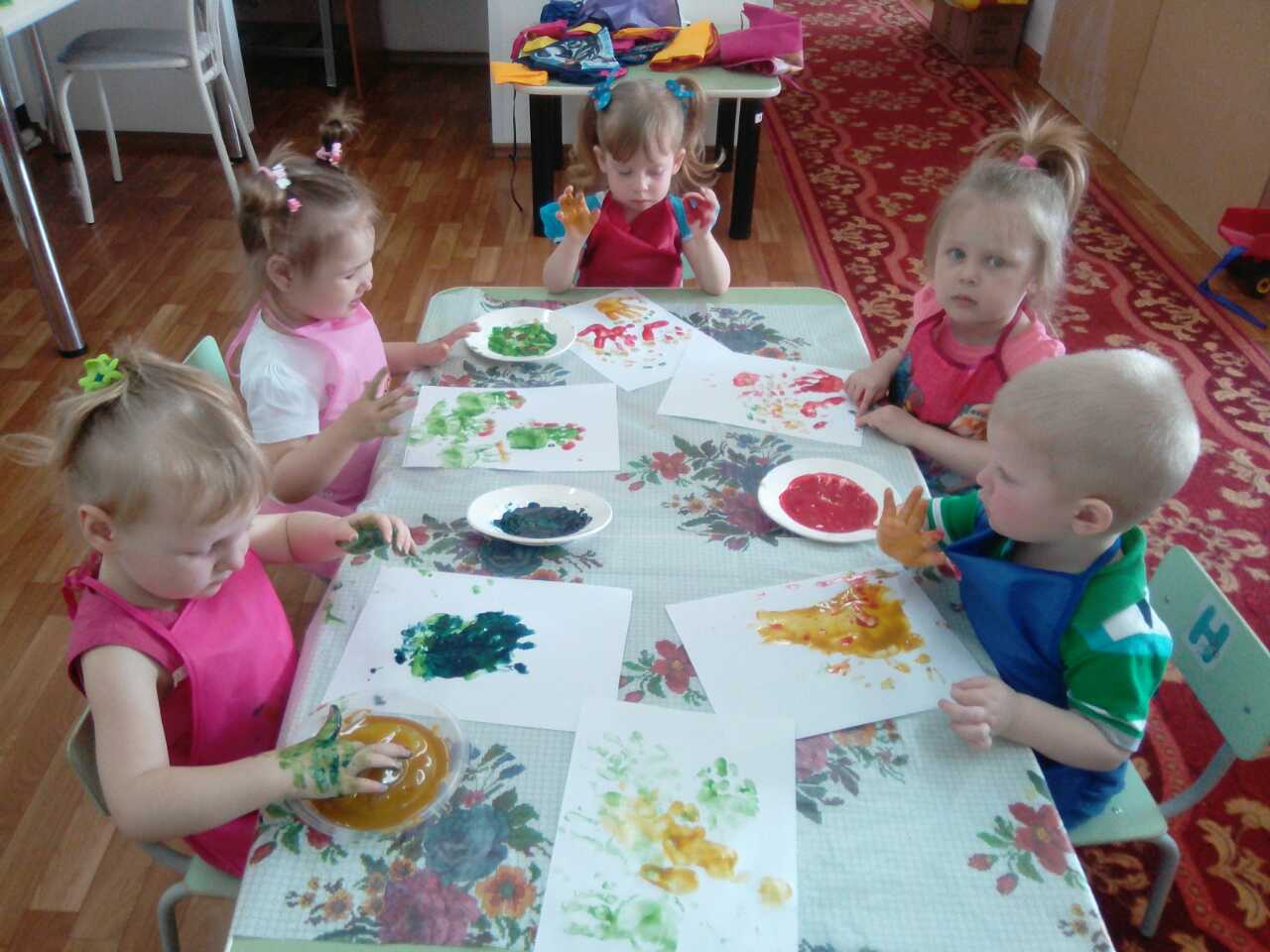 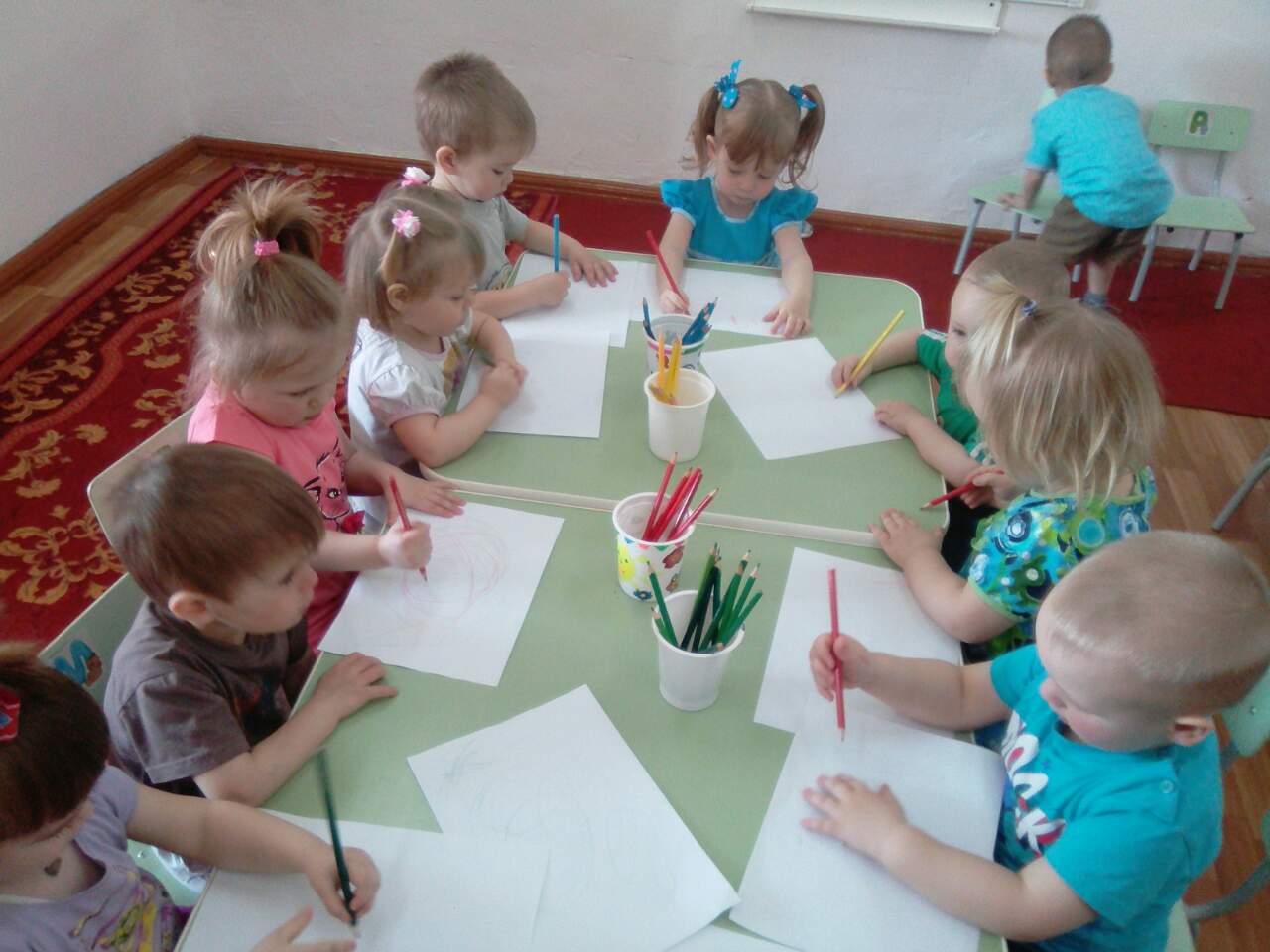 Конструктивная деятельность
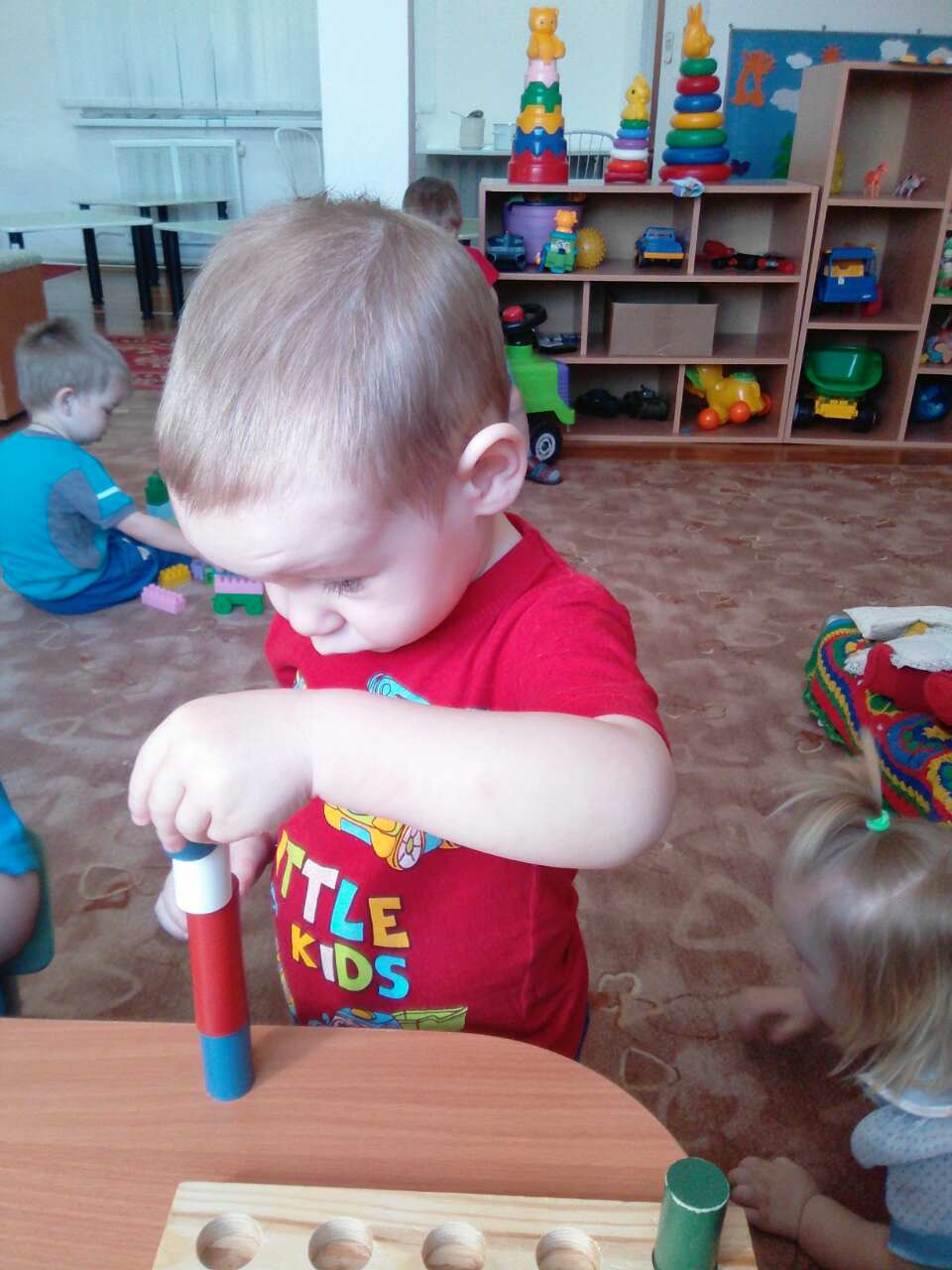 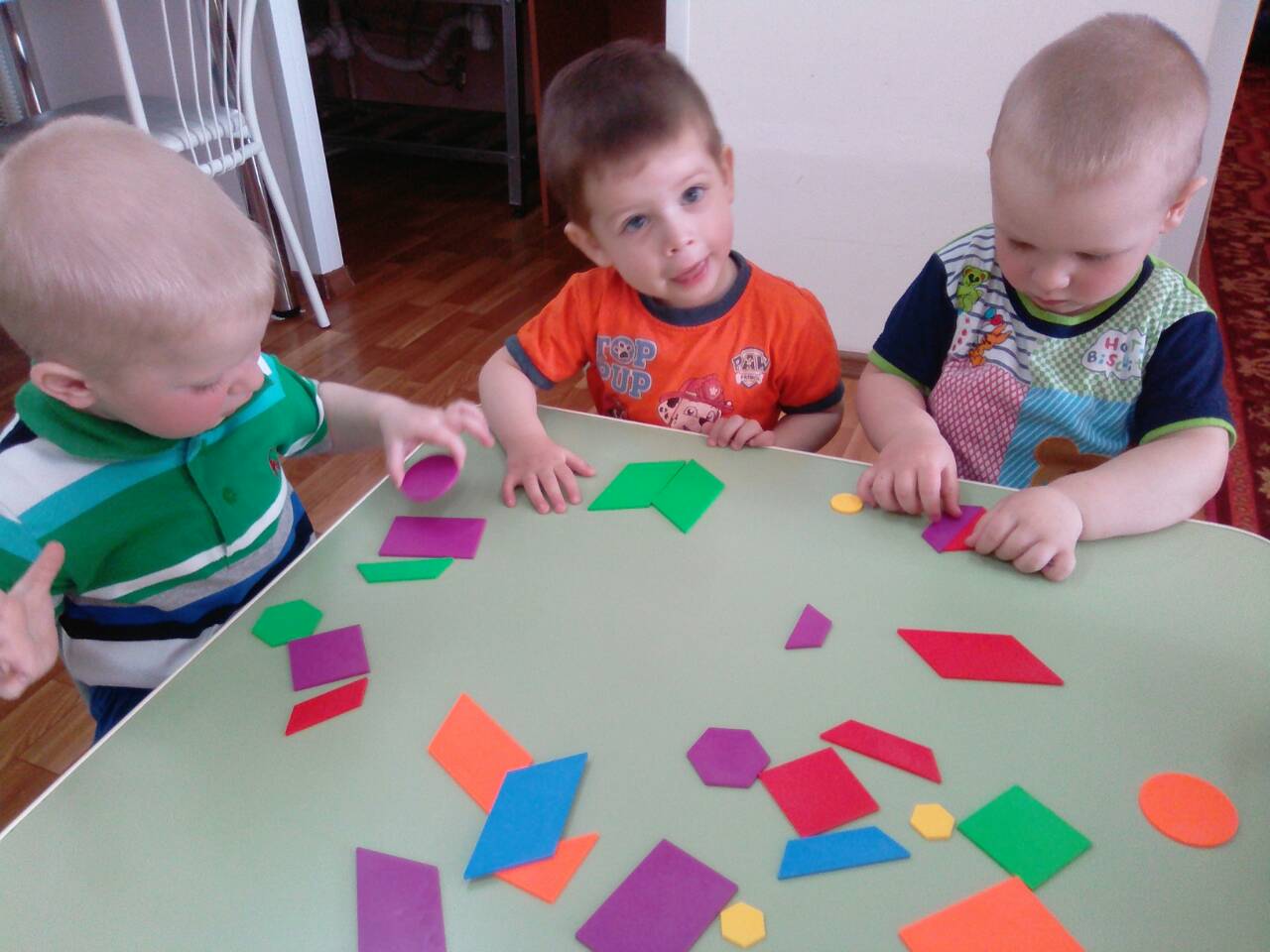 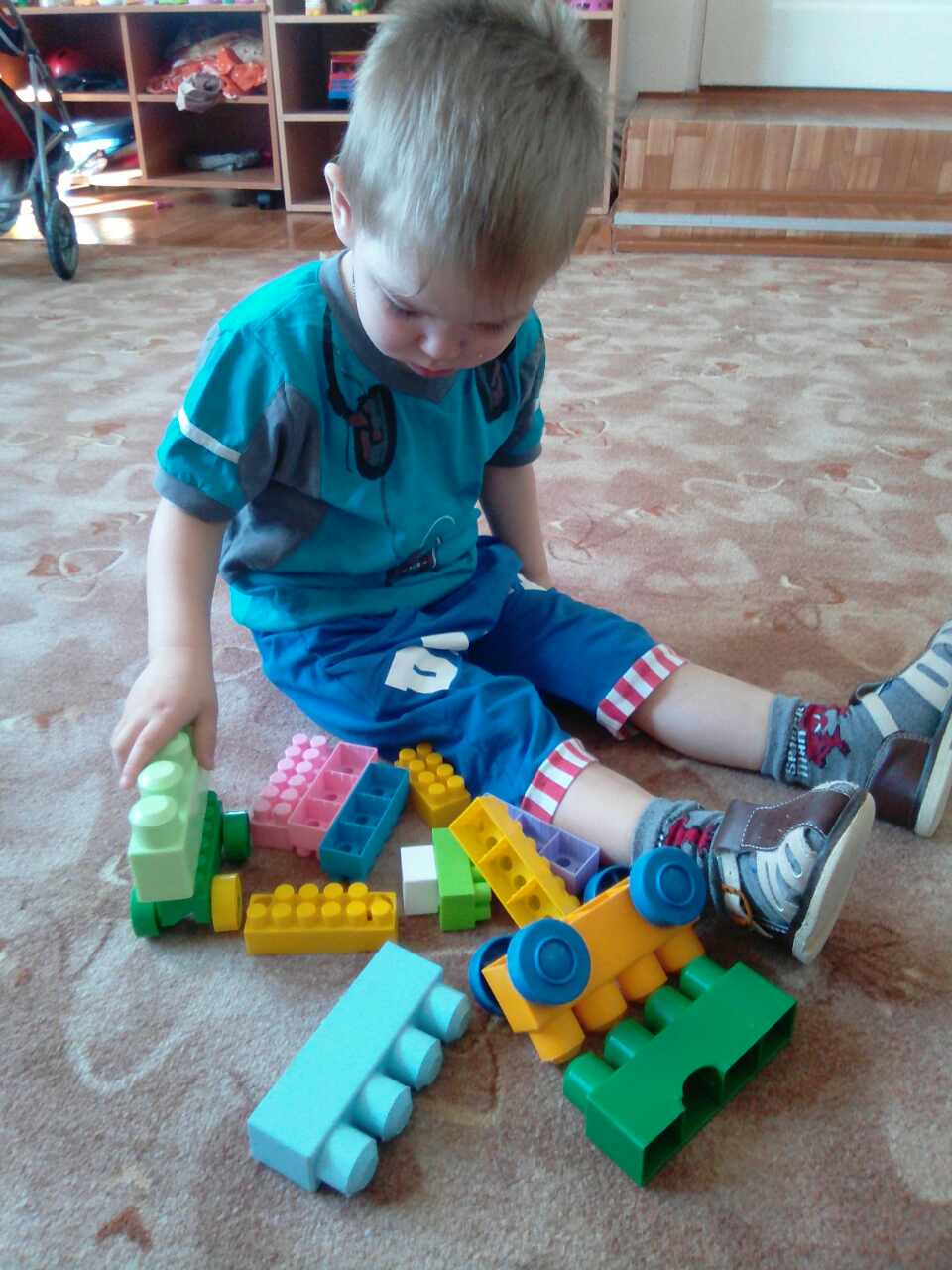 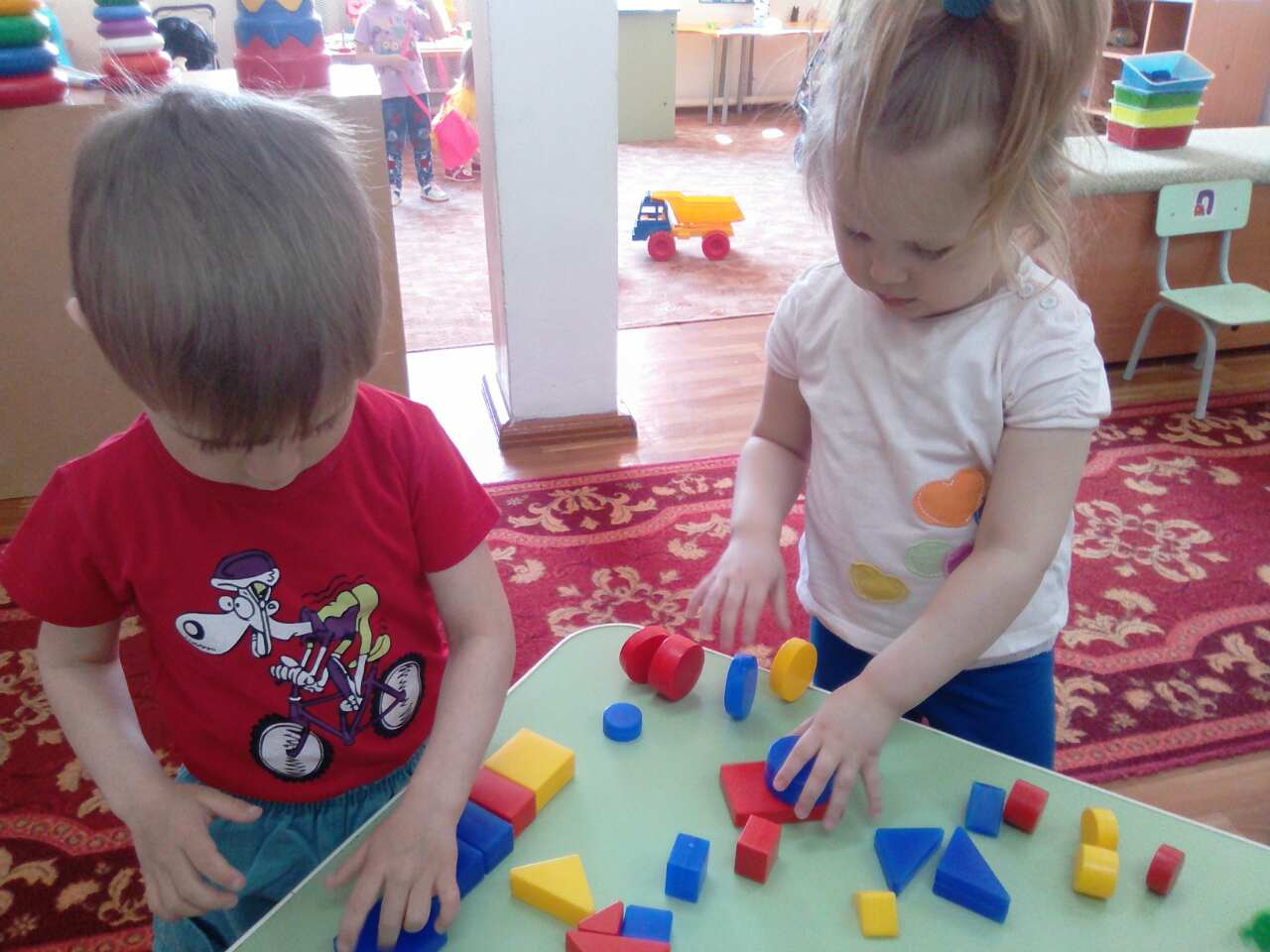 Игры с дидактическим материалом
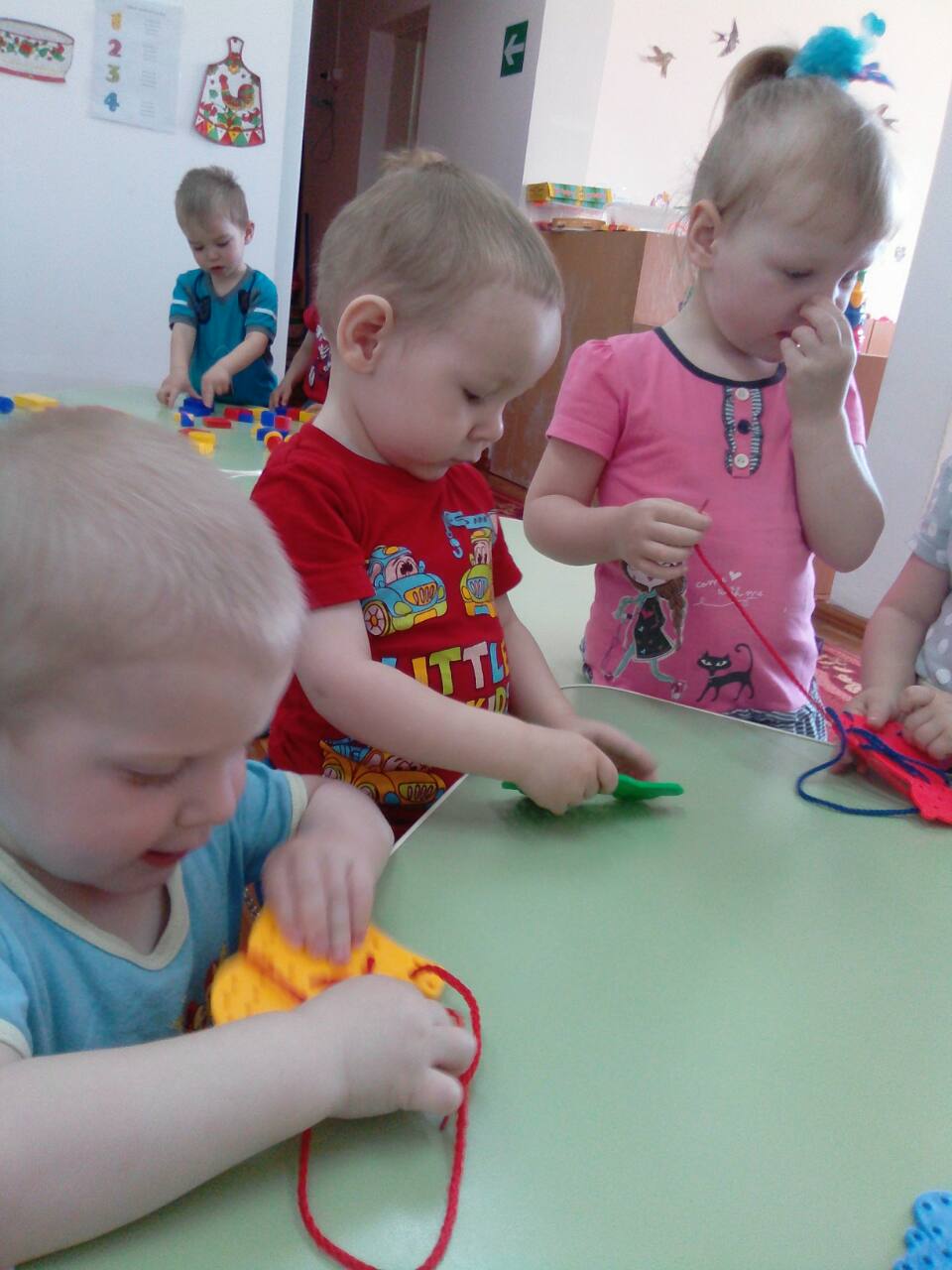 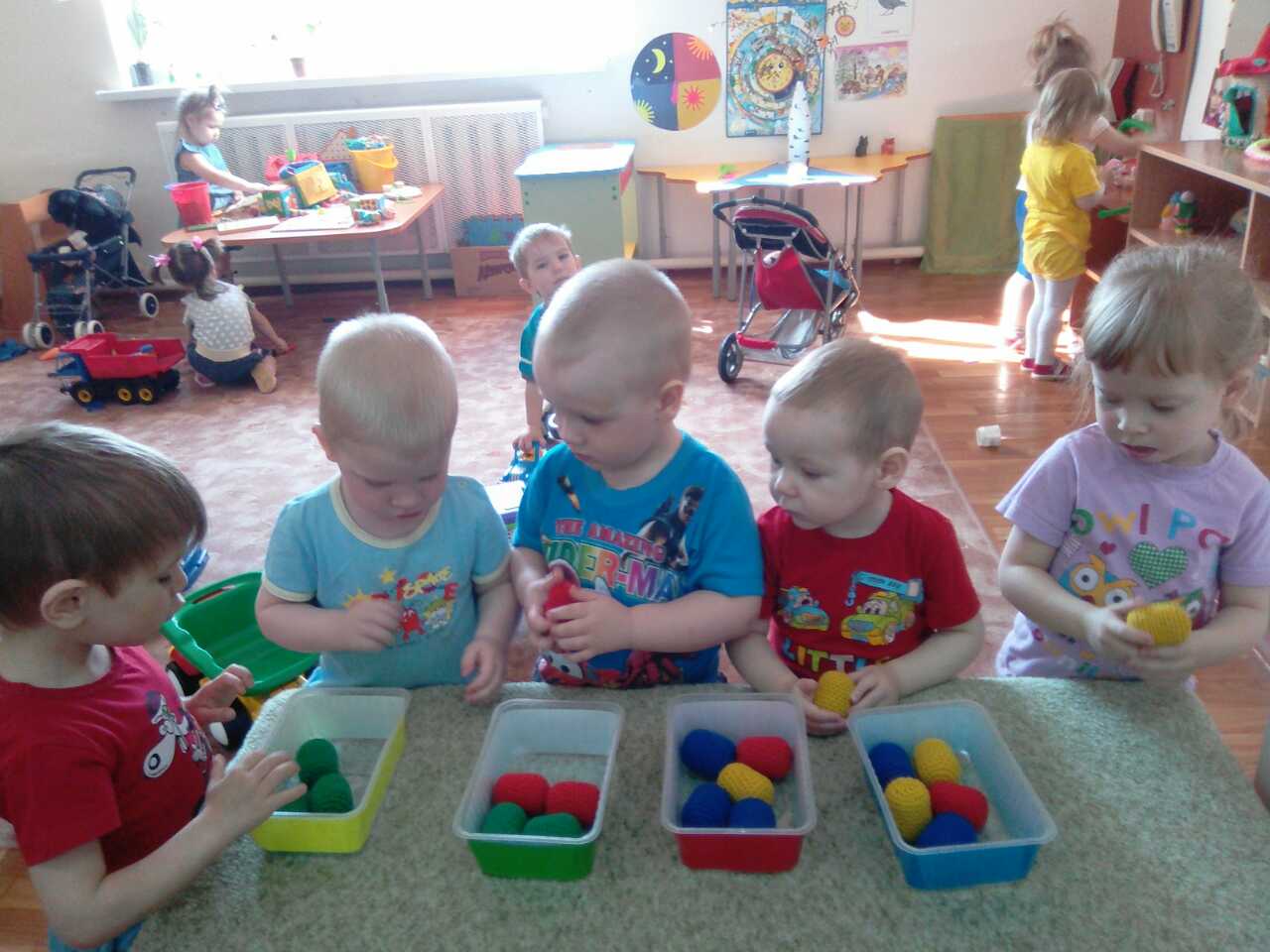 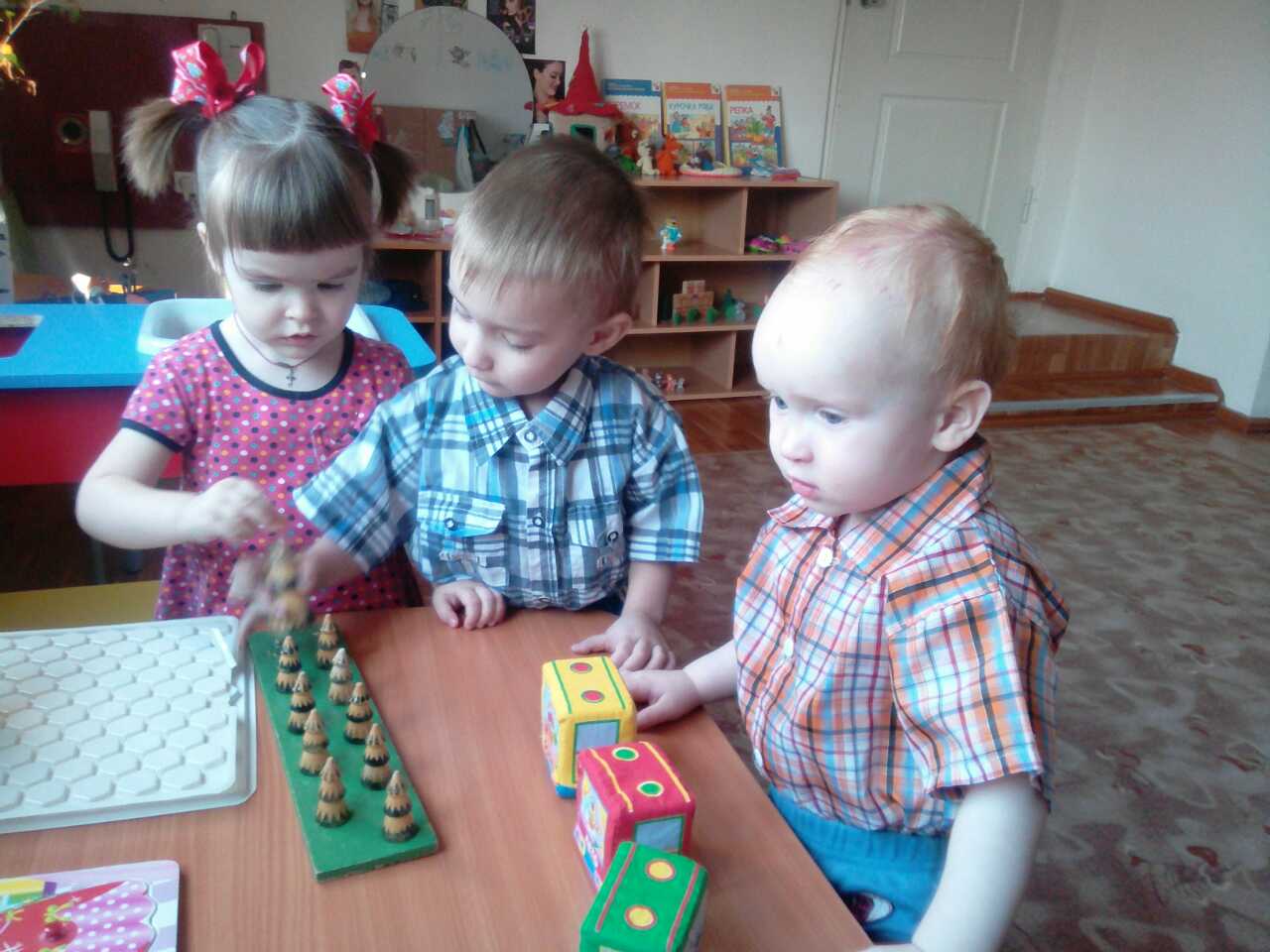 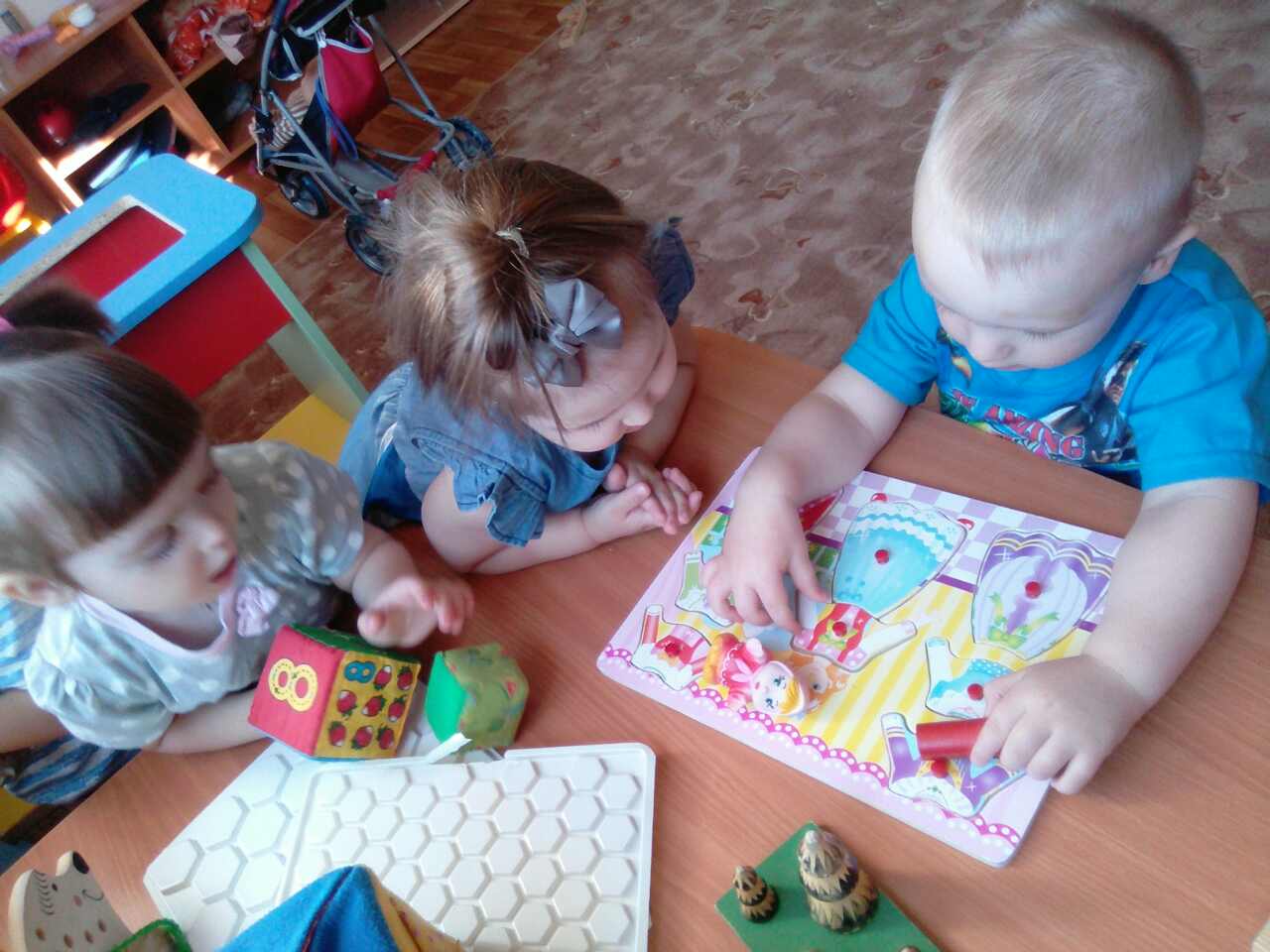 Игровая деятельность
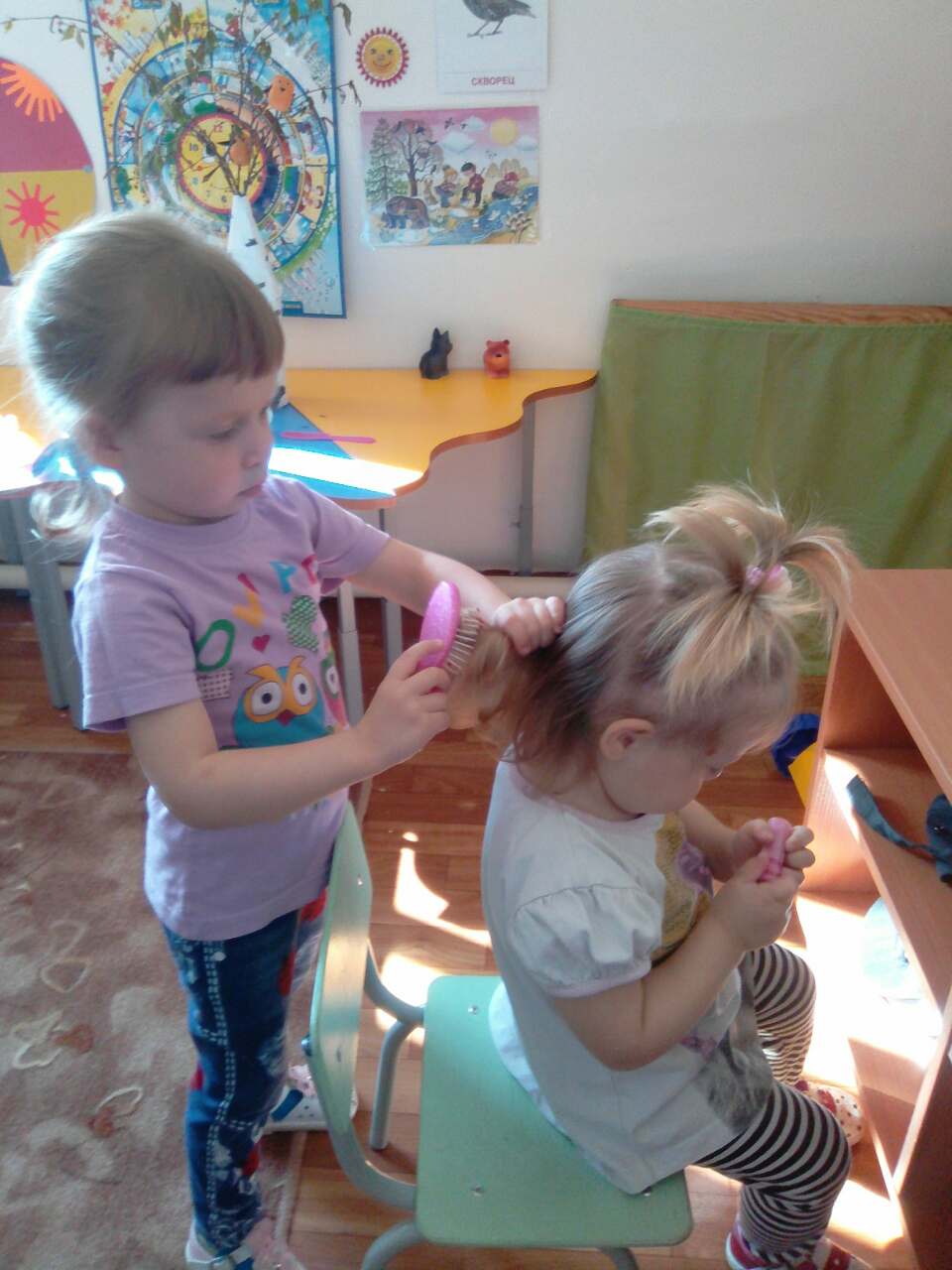 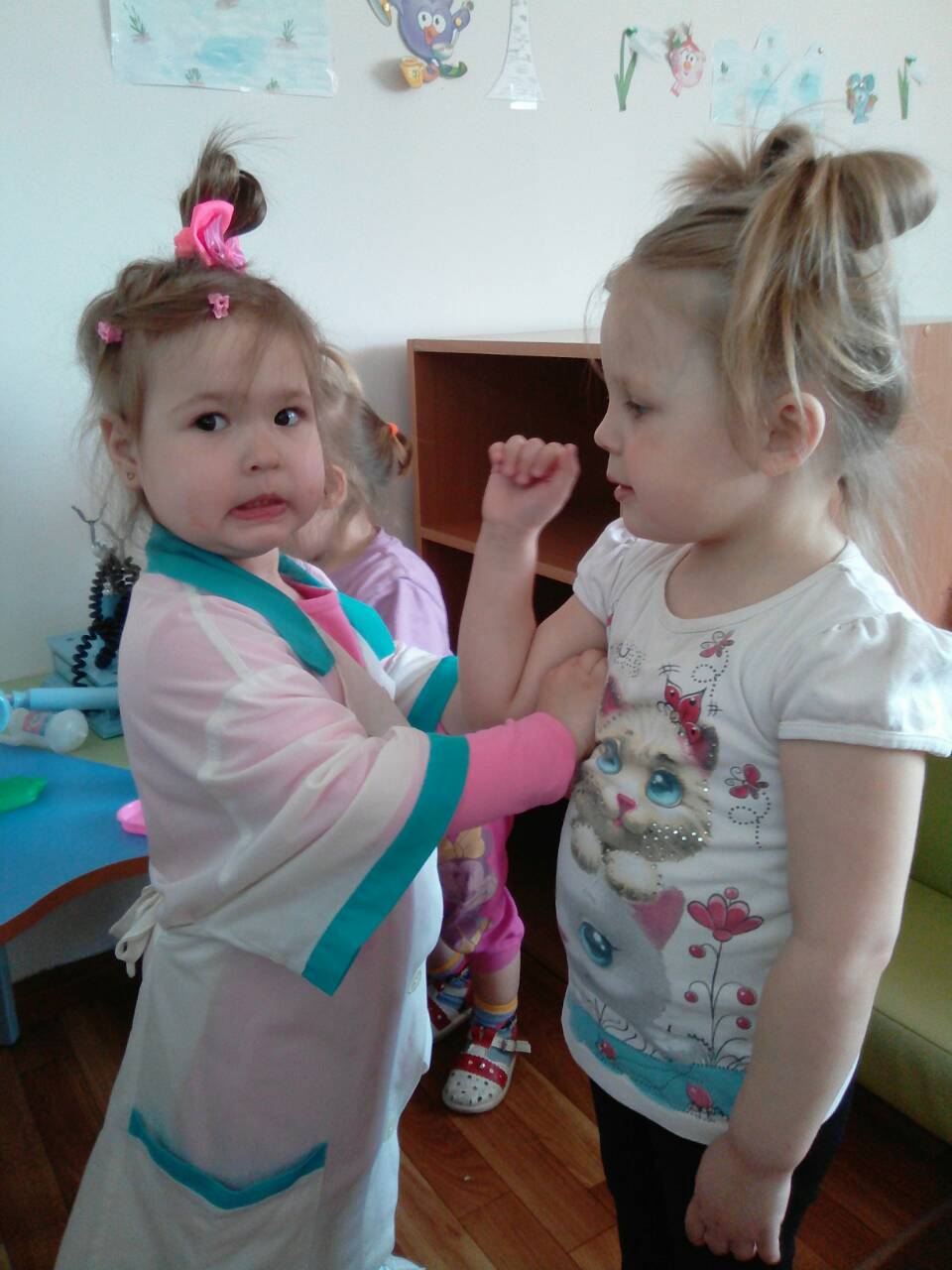 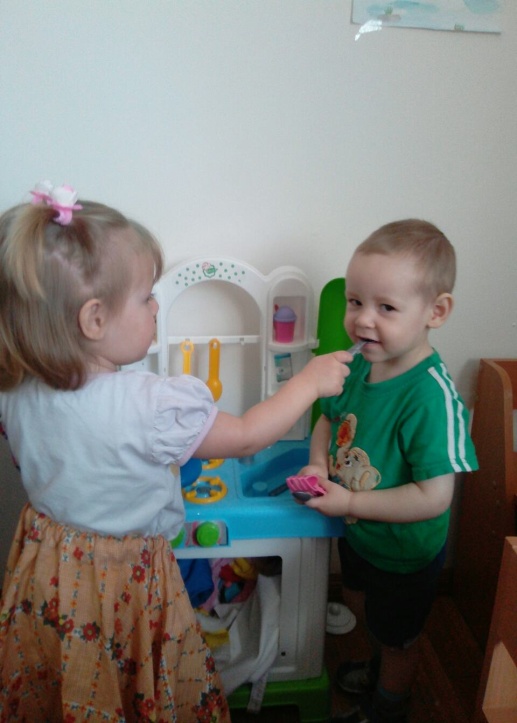 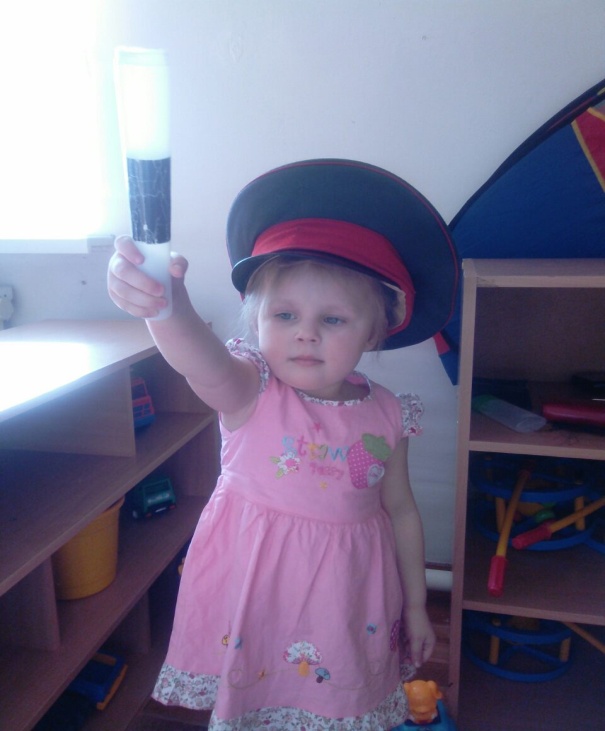 Помощь другу
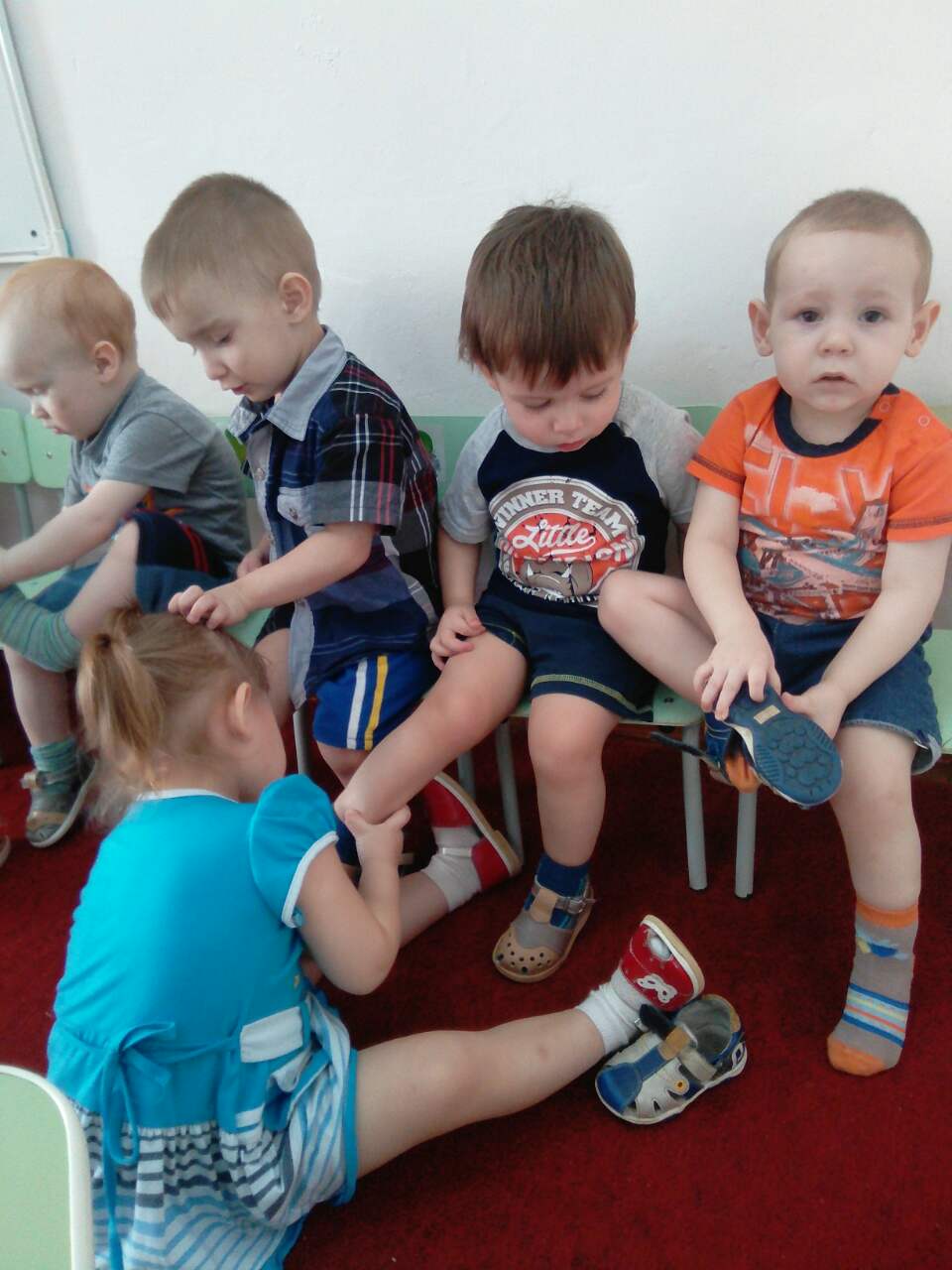 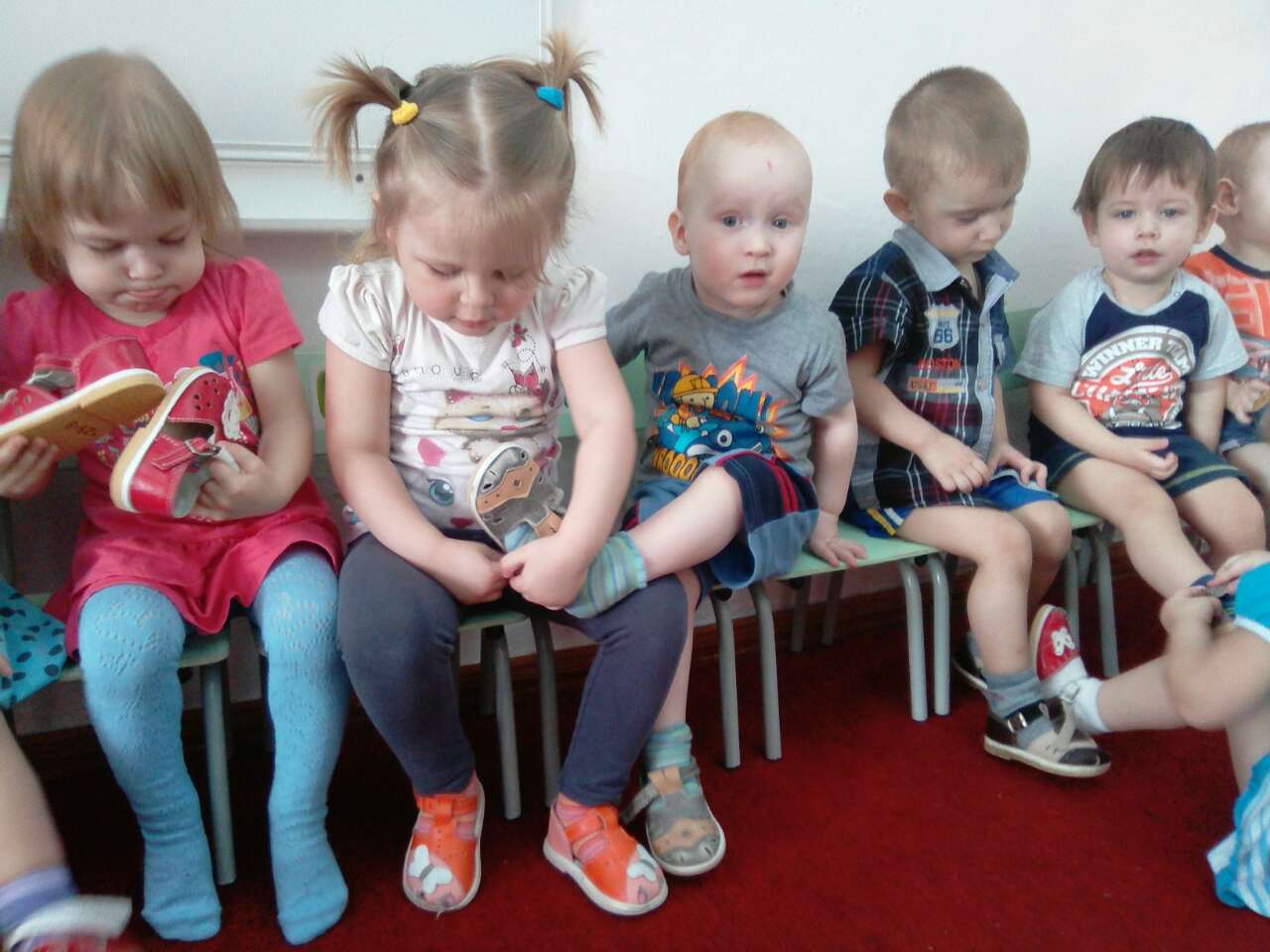 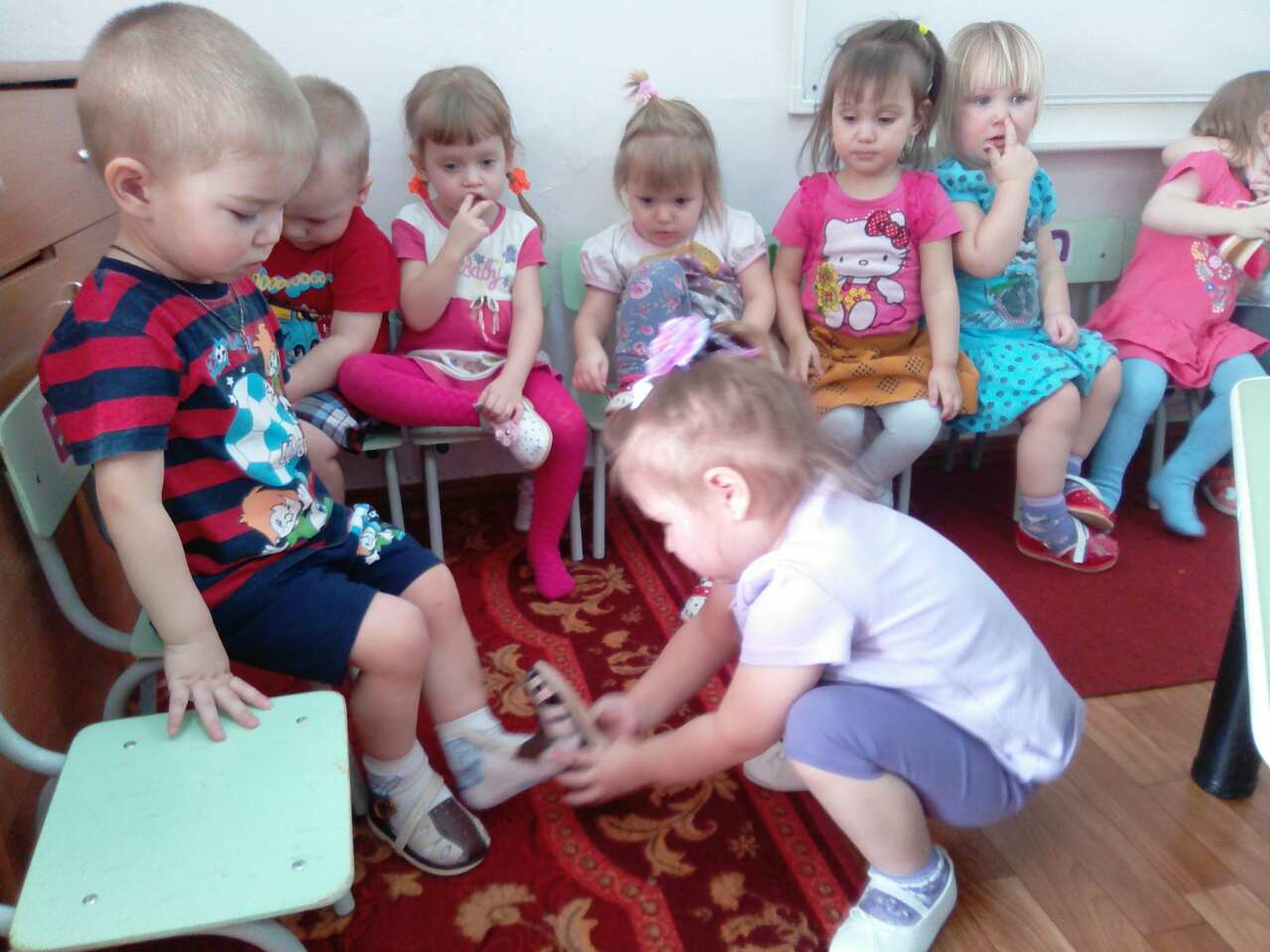 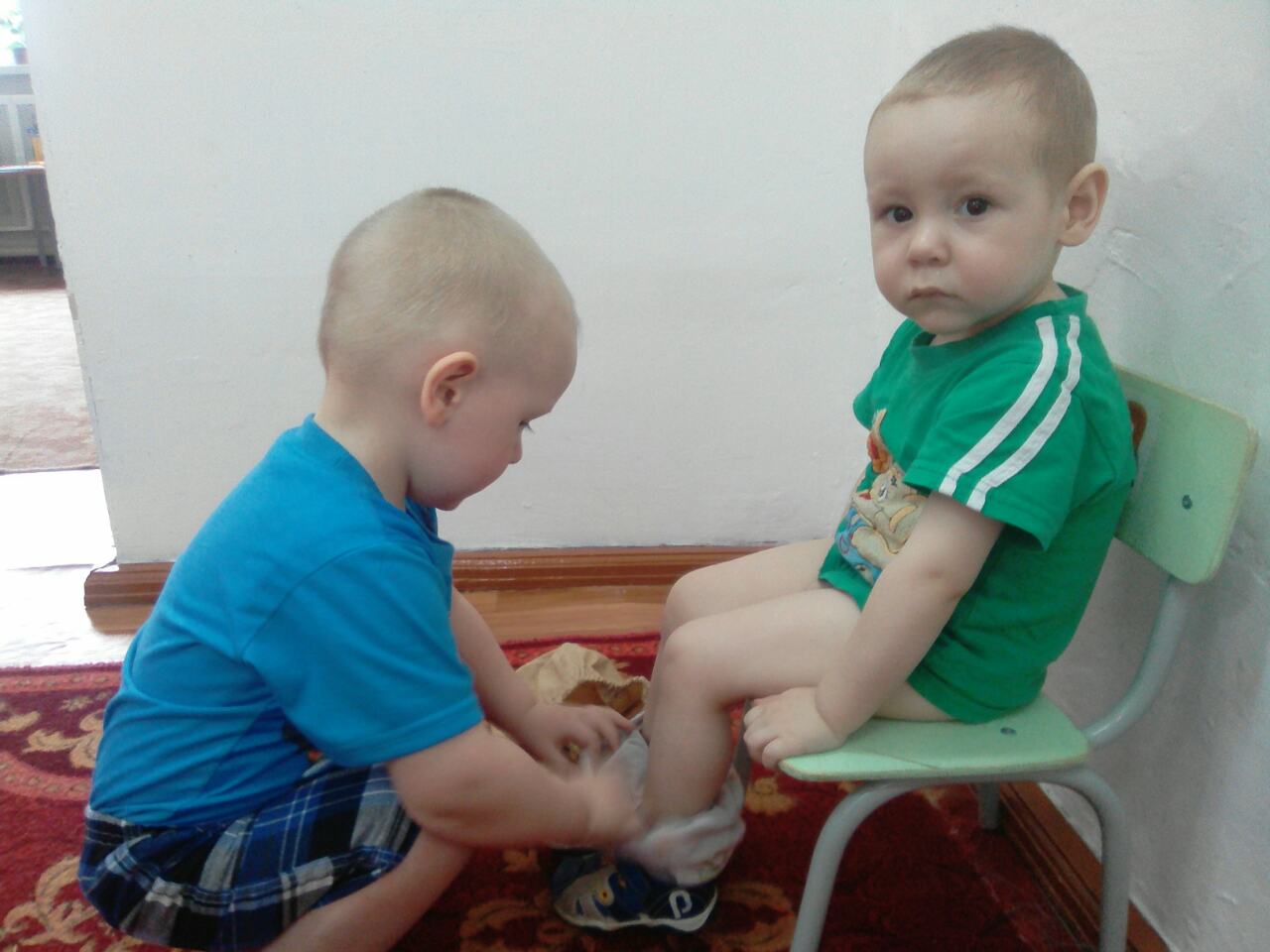 «Читаем книги»
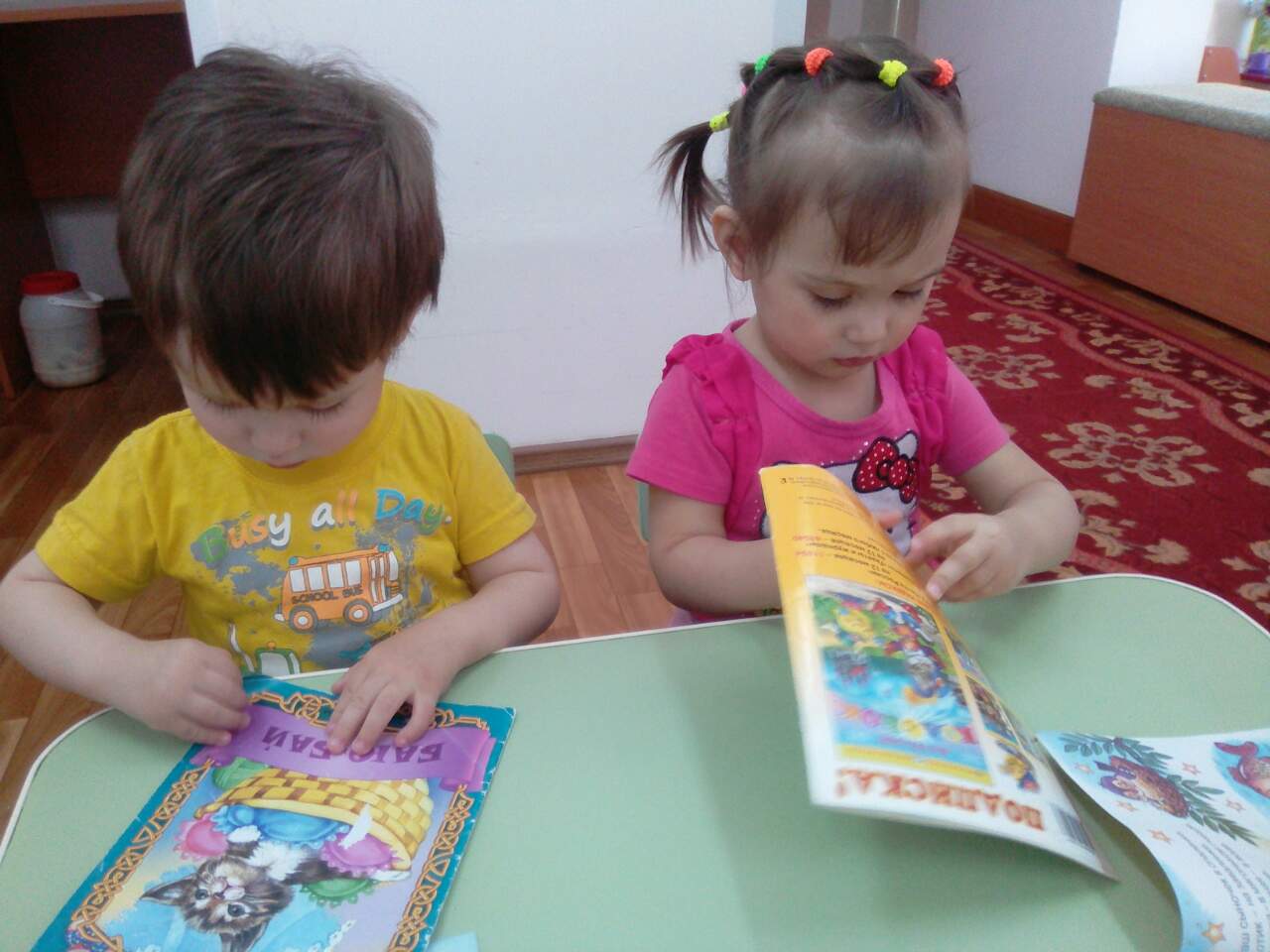 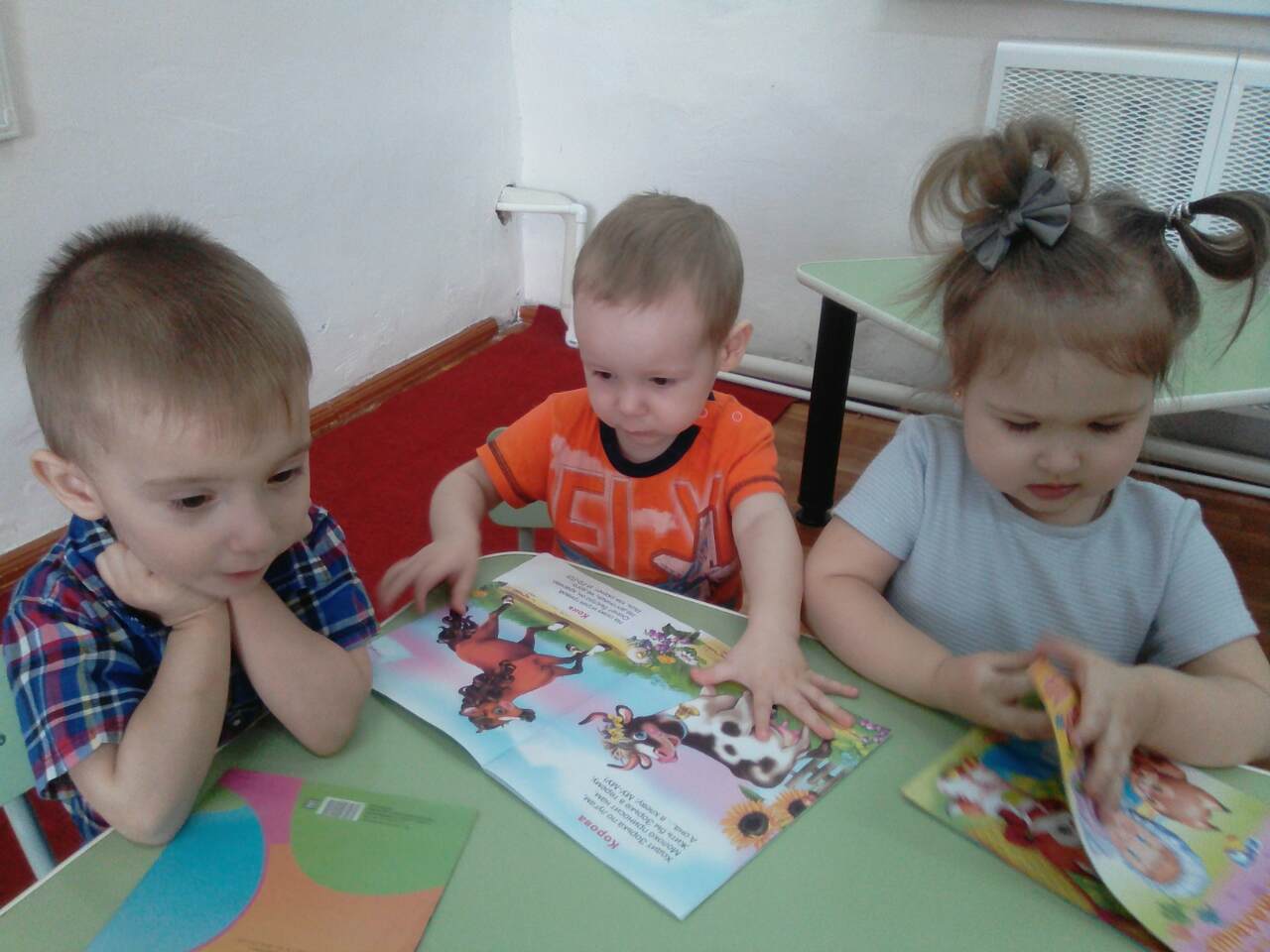 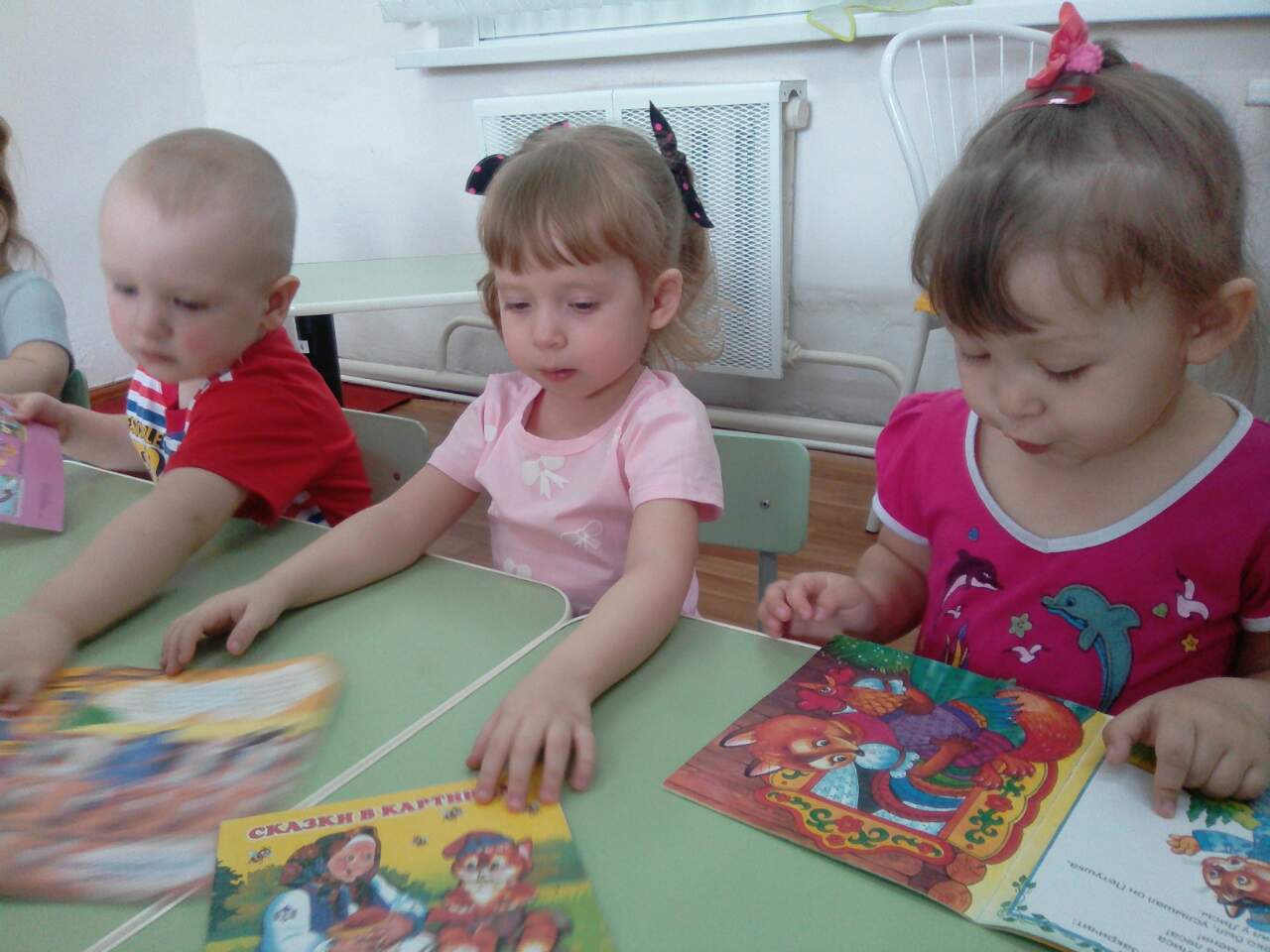 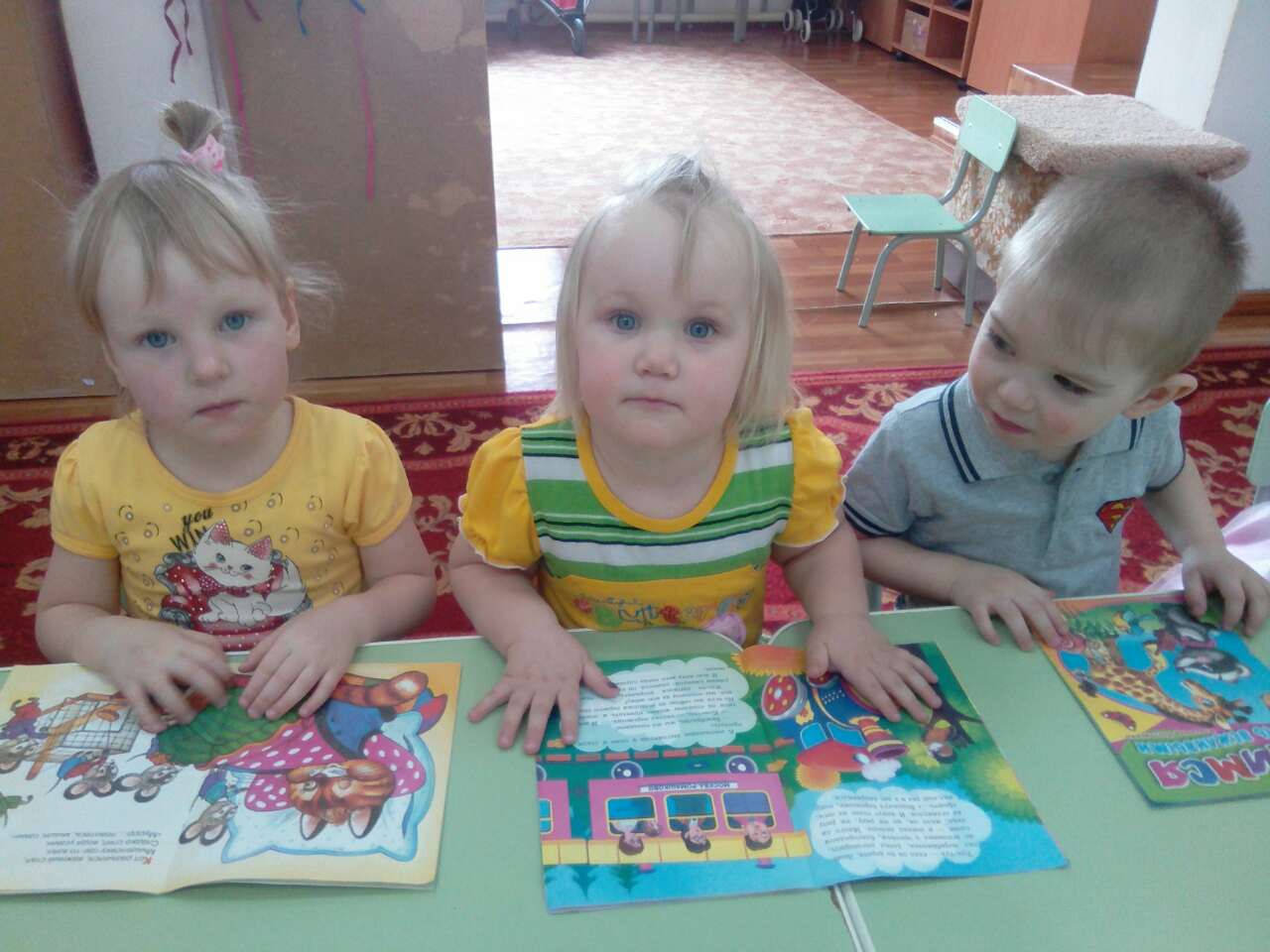 Обожаем перевоплощаться
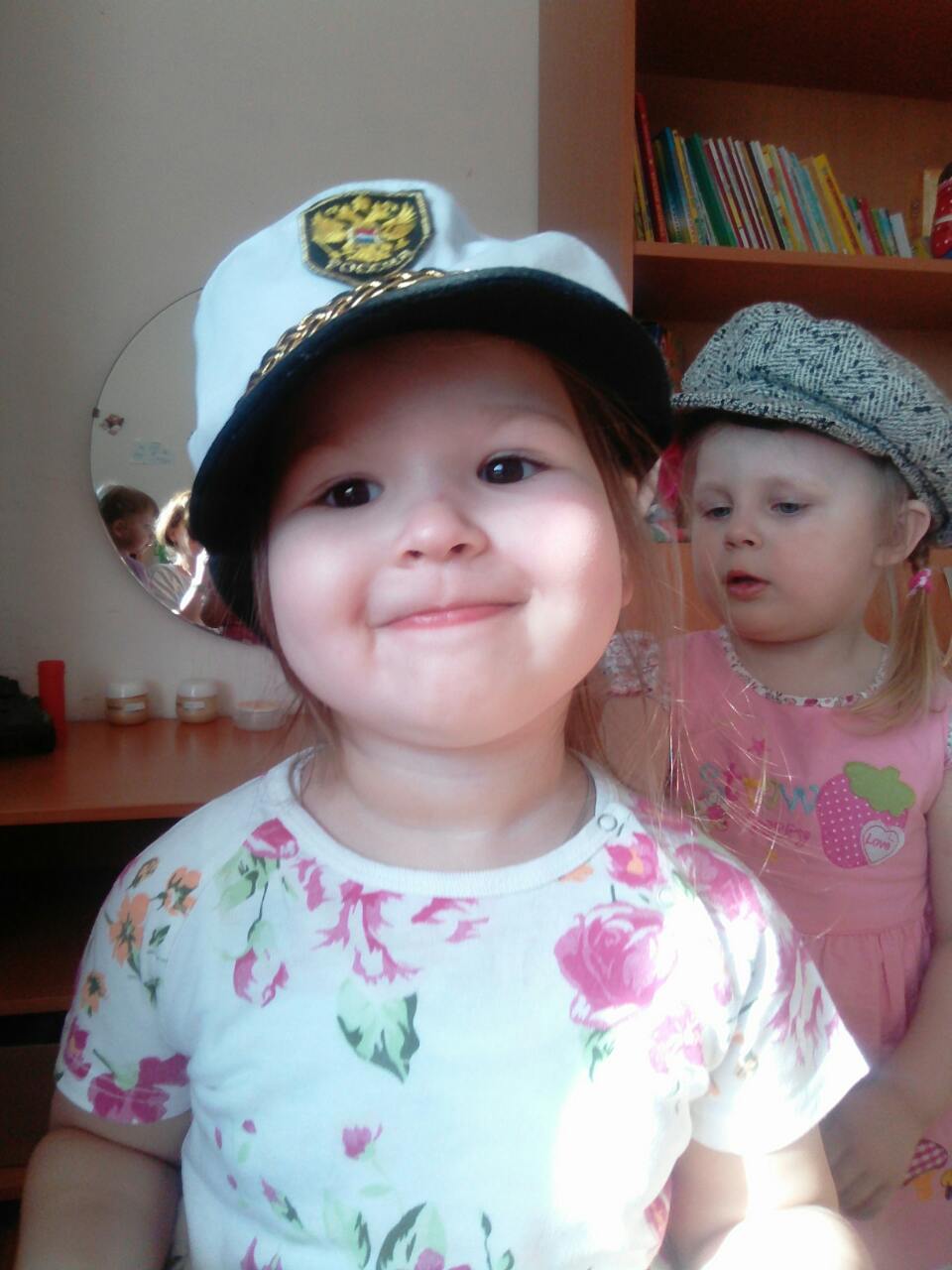 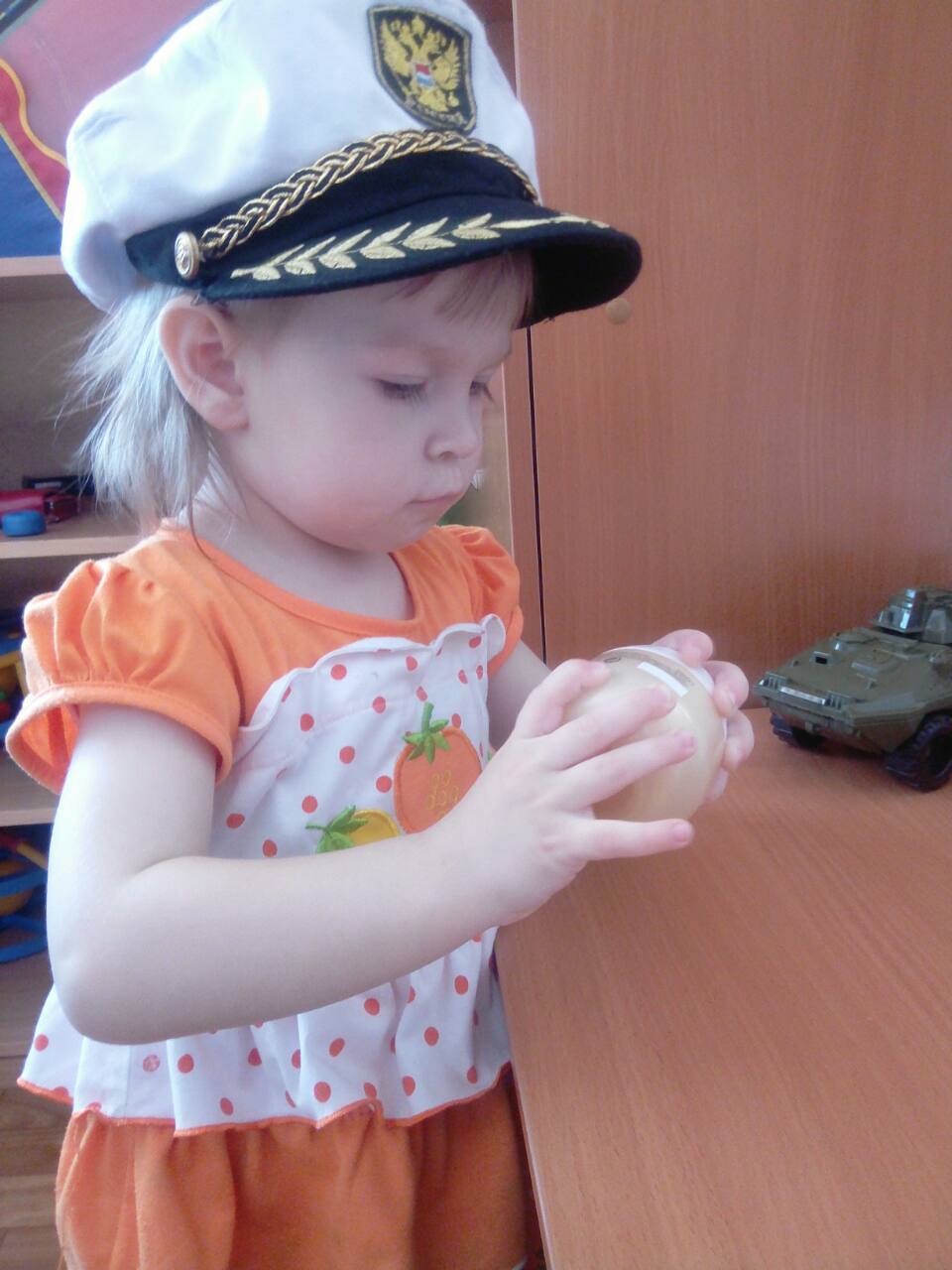 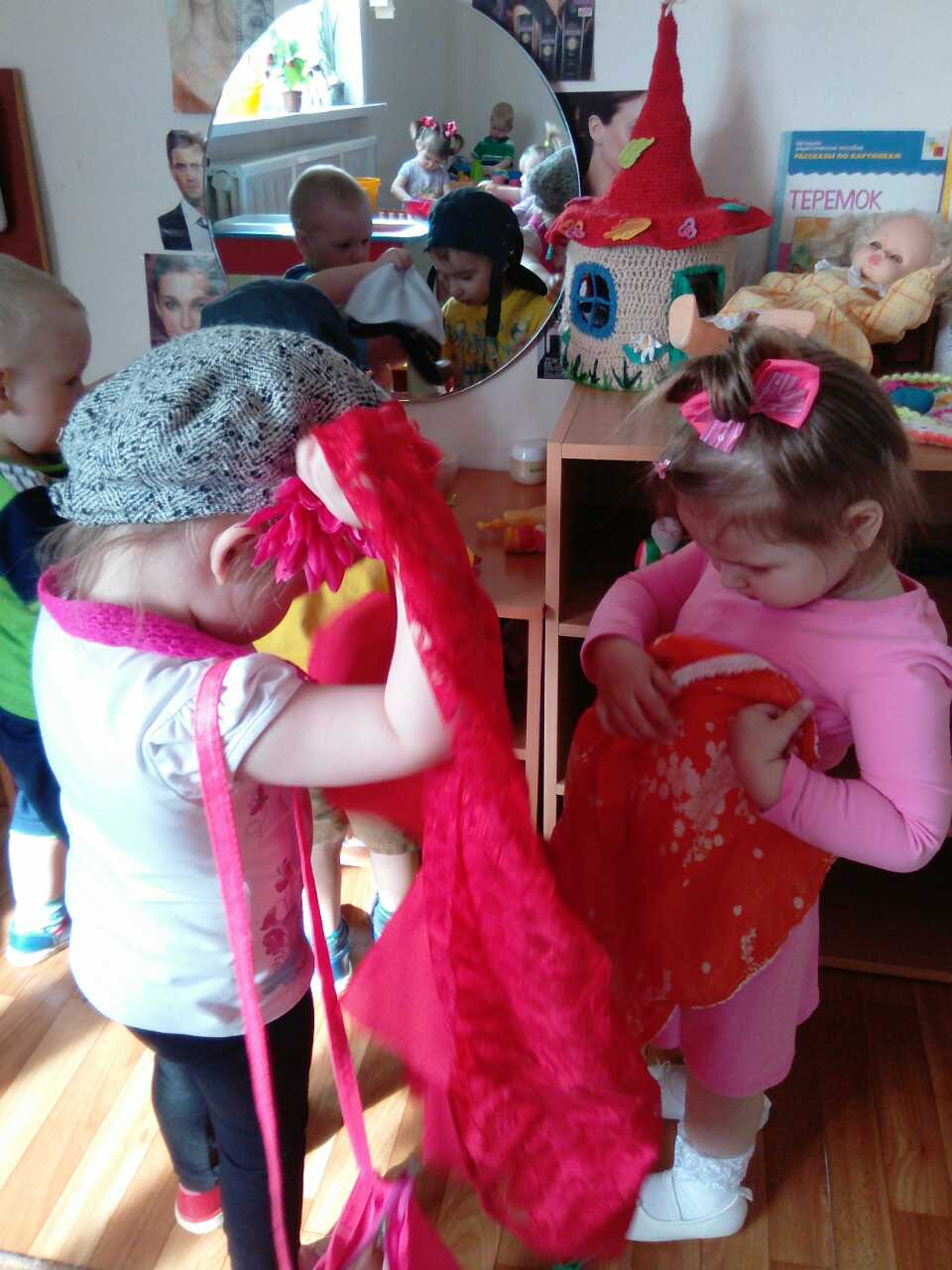 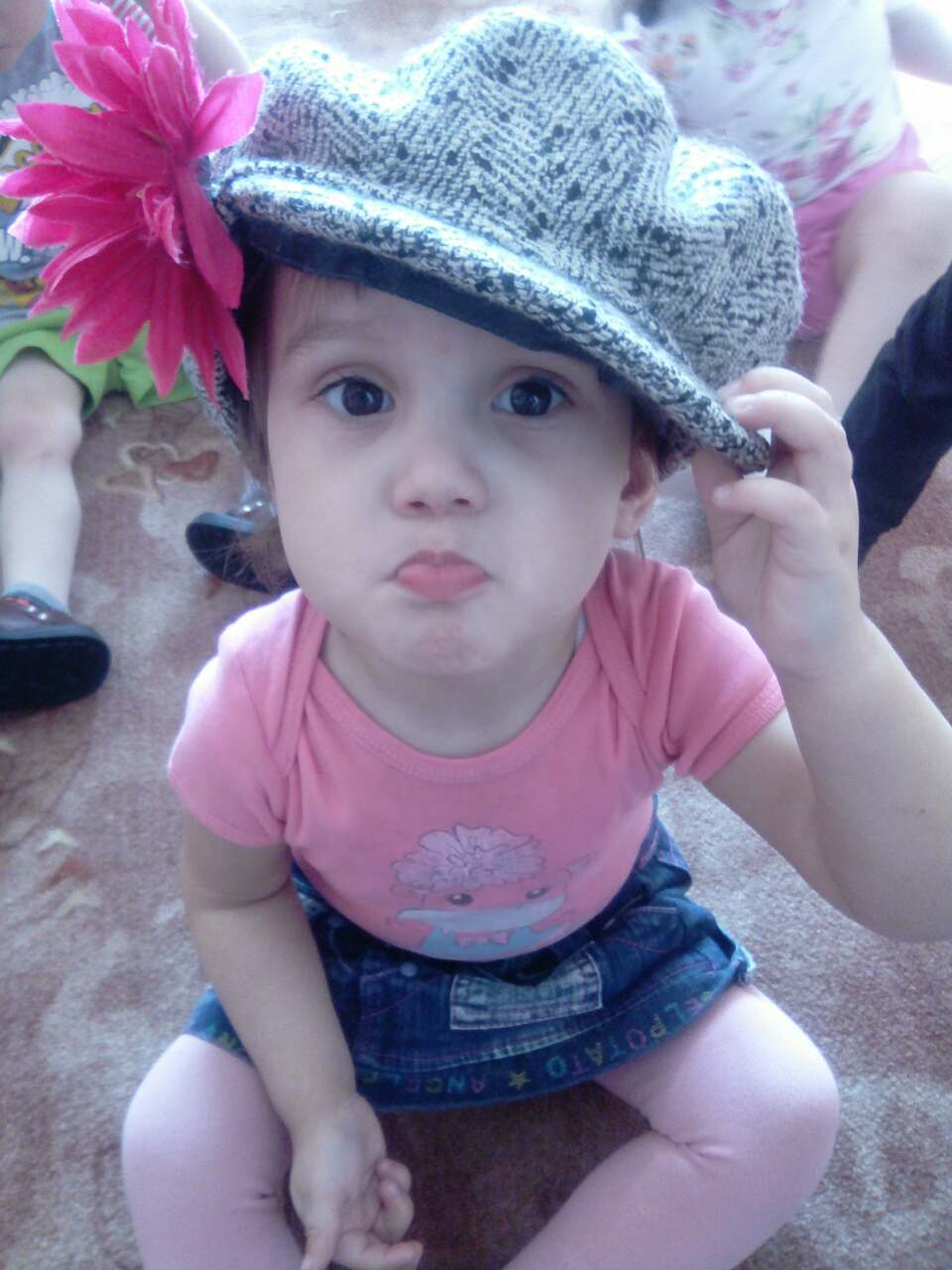 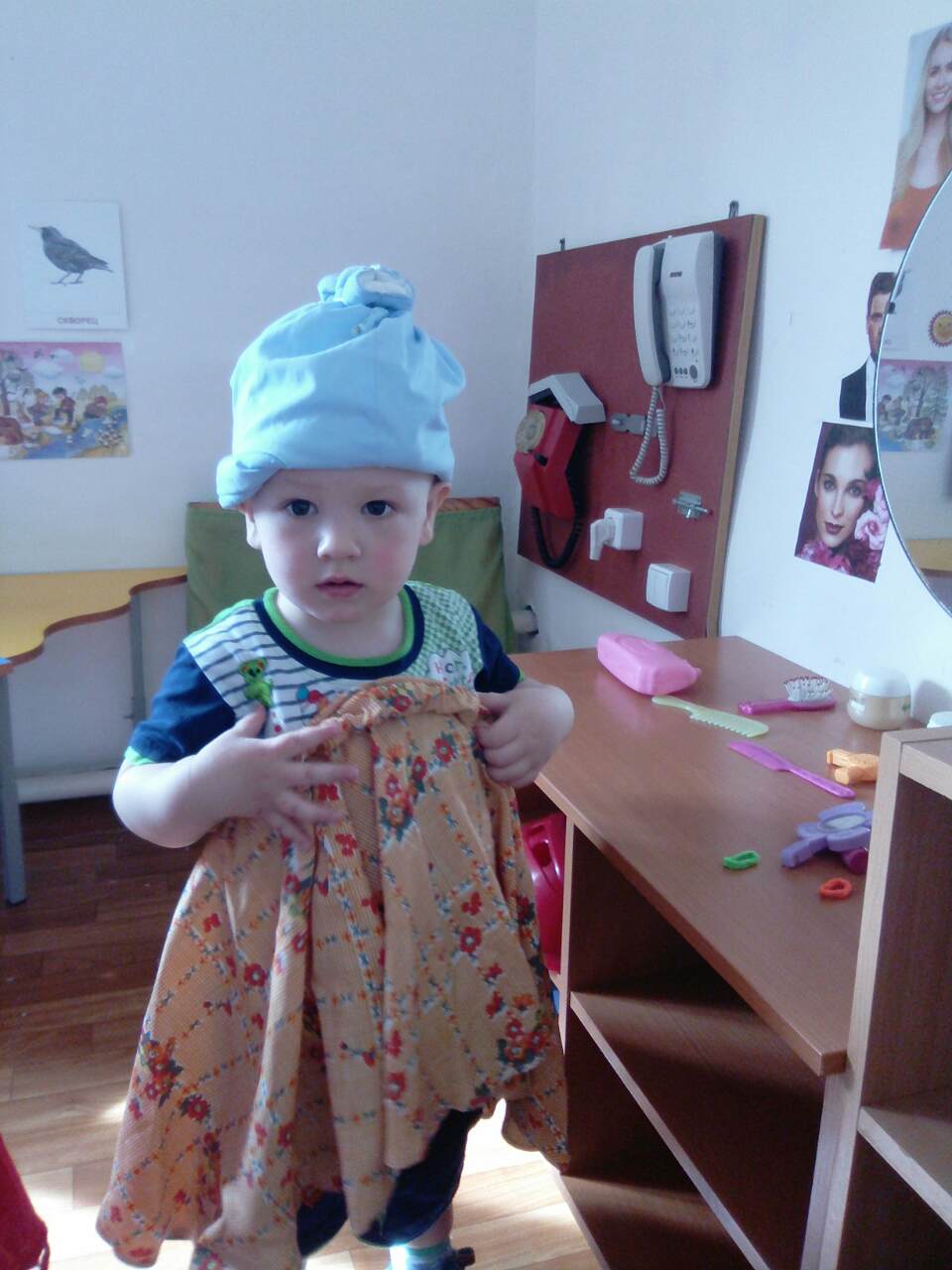 Любим обниматься
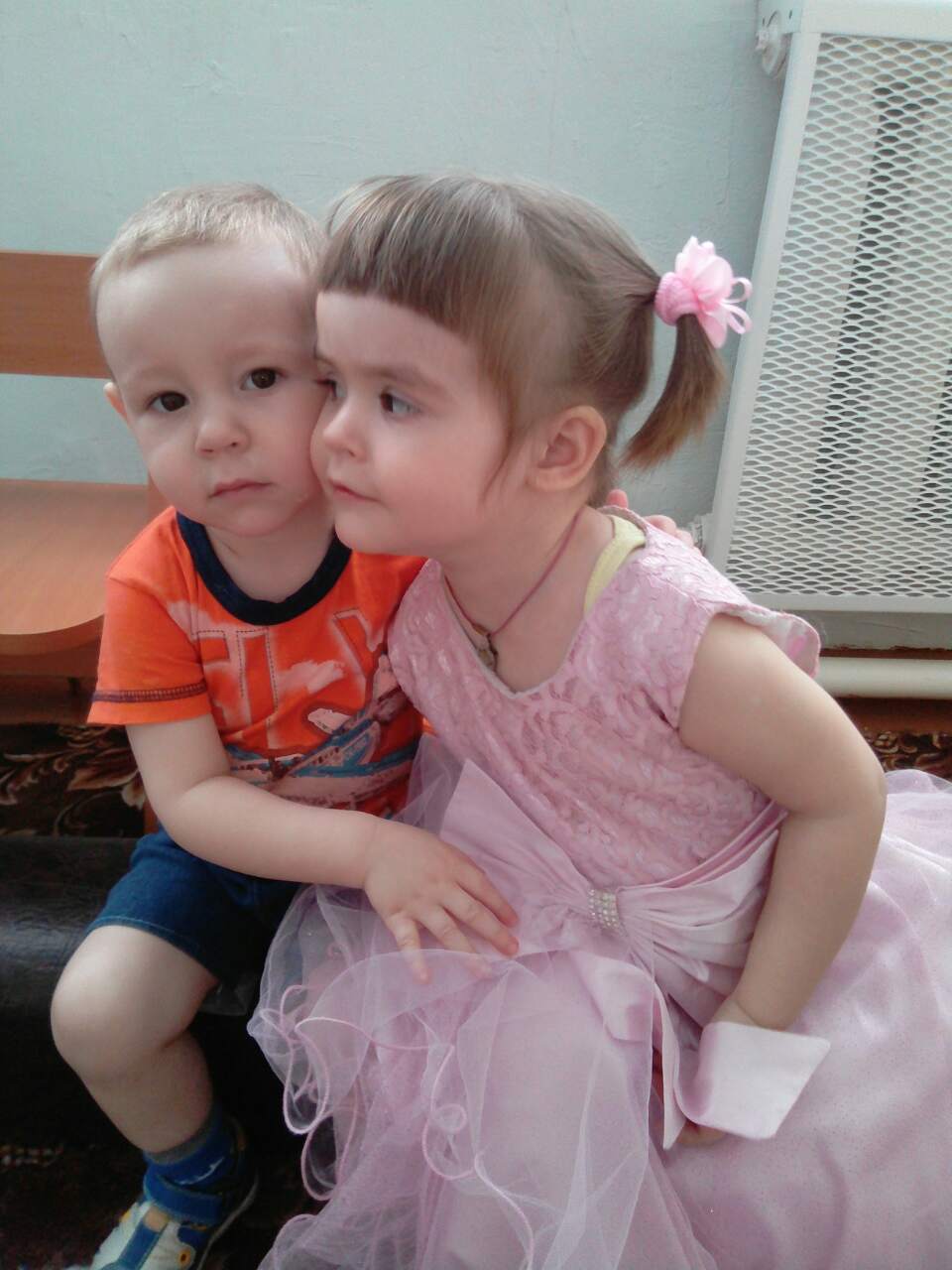 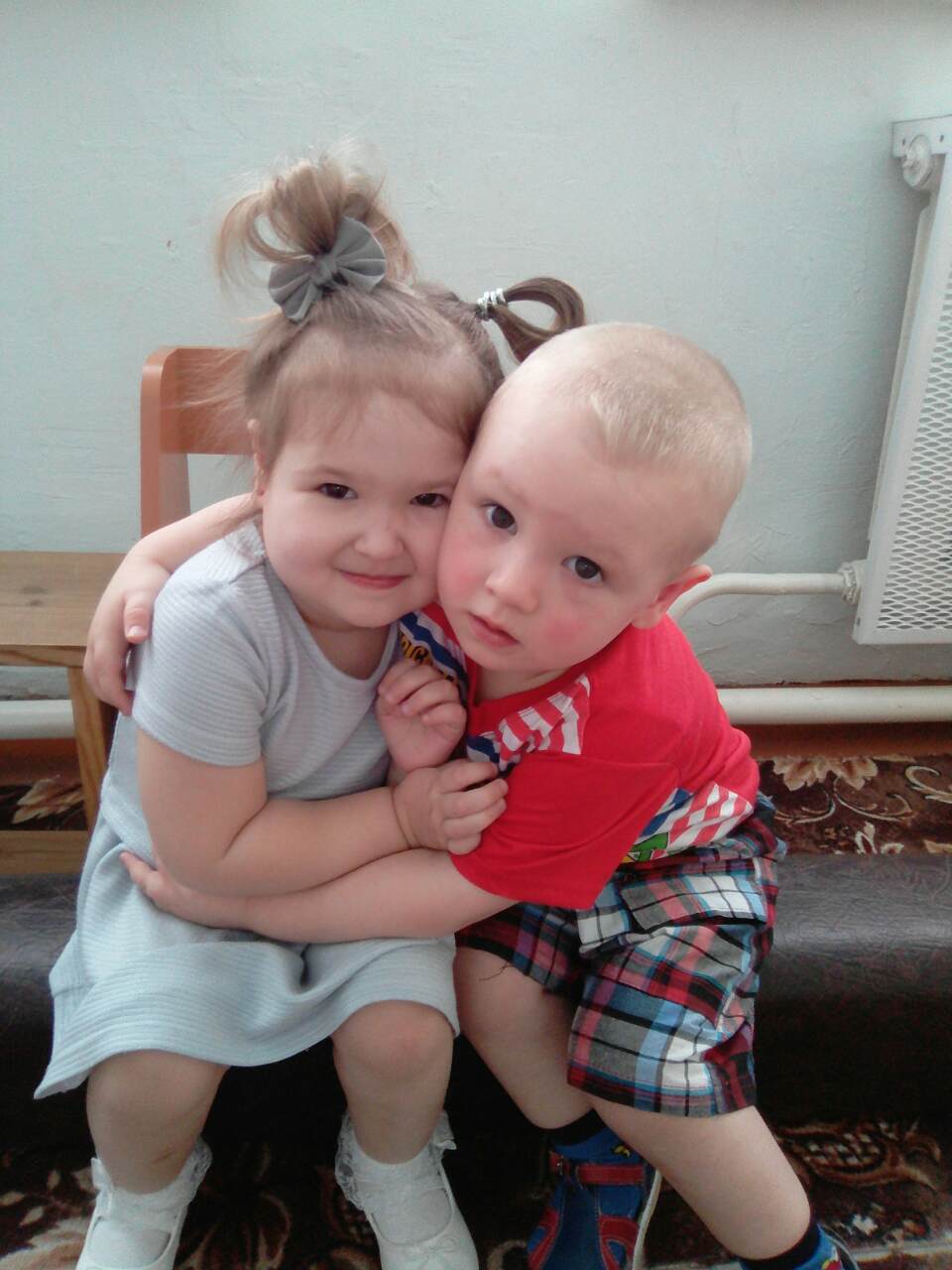 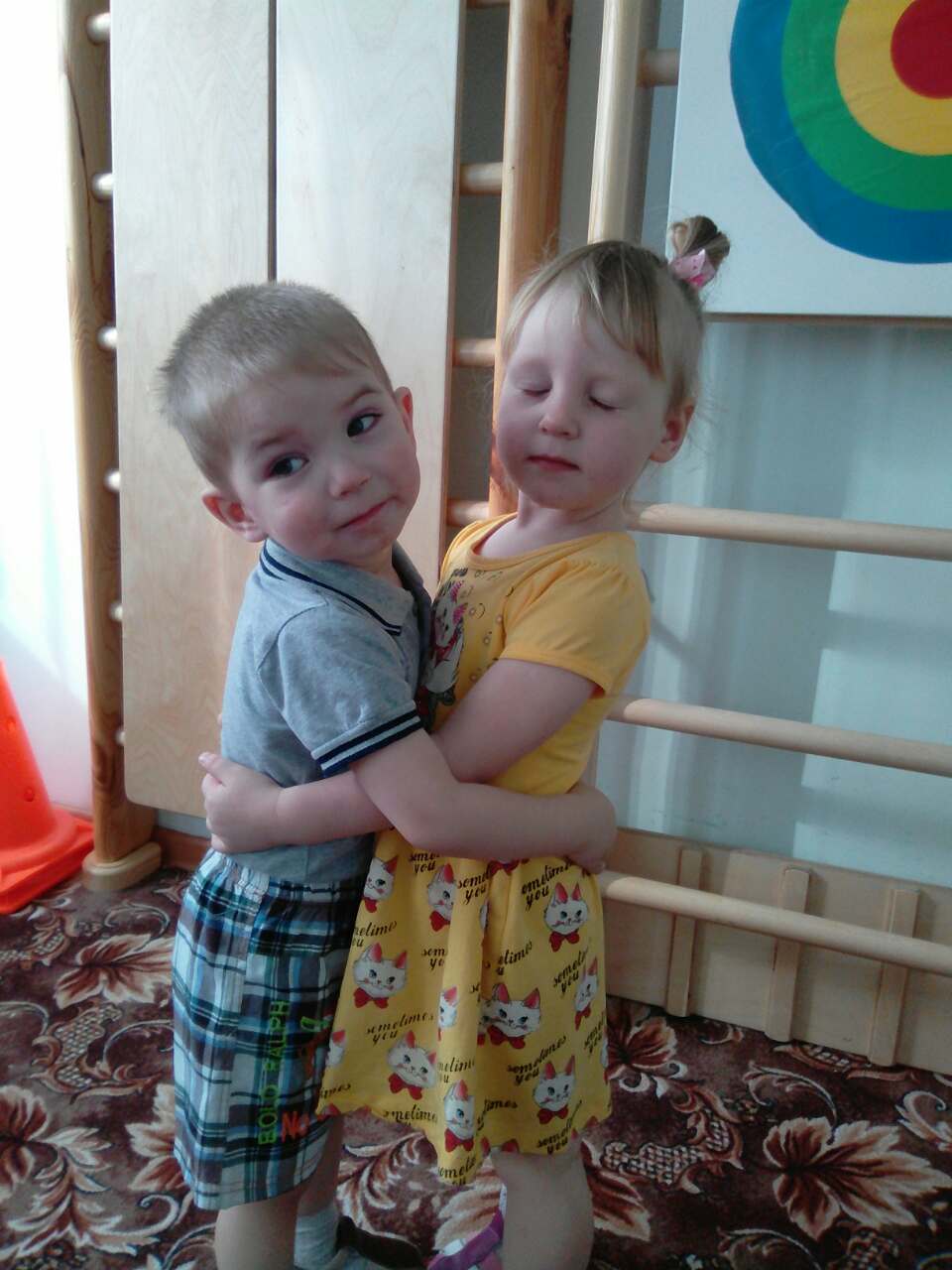 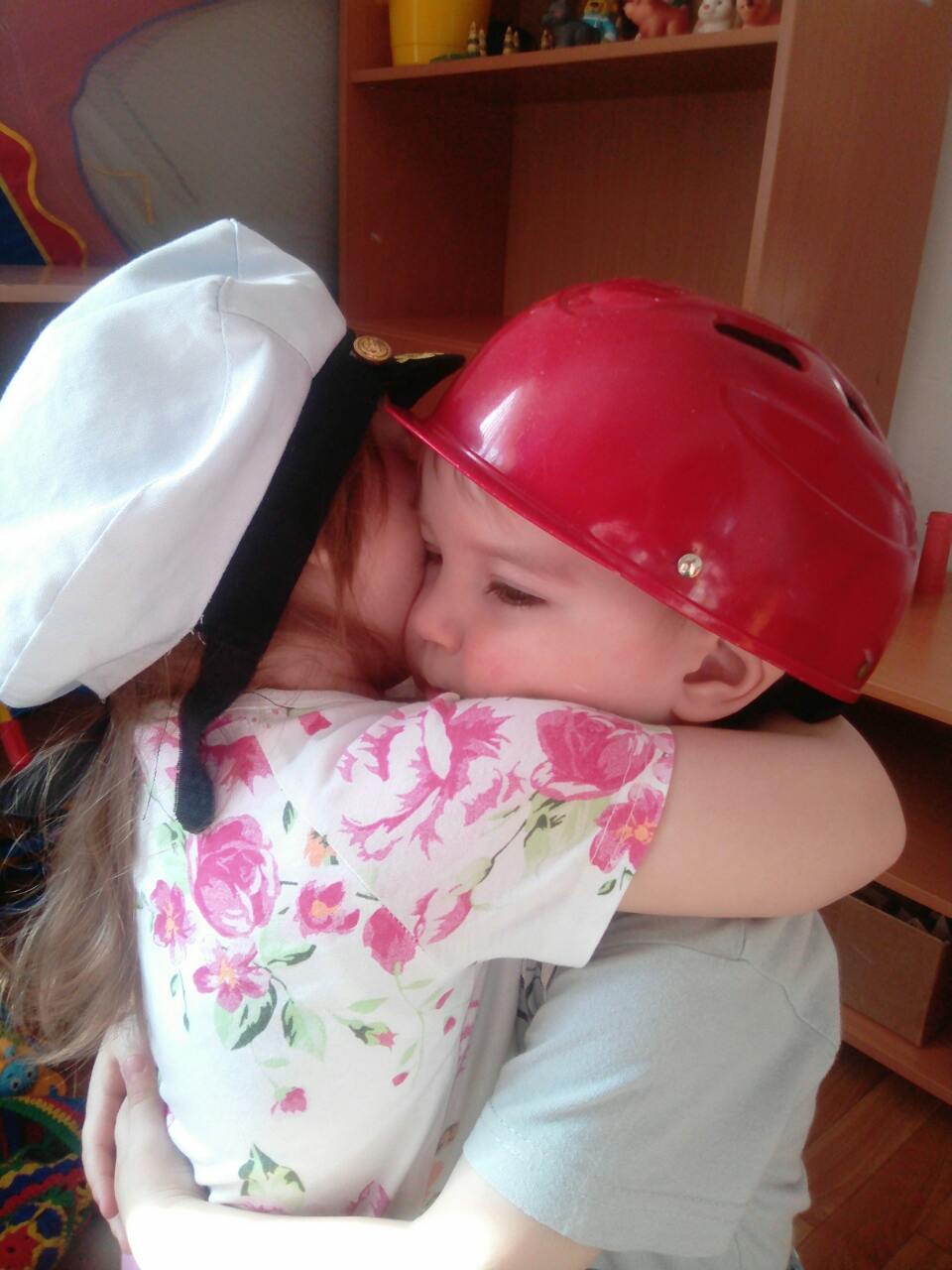 Прогулка
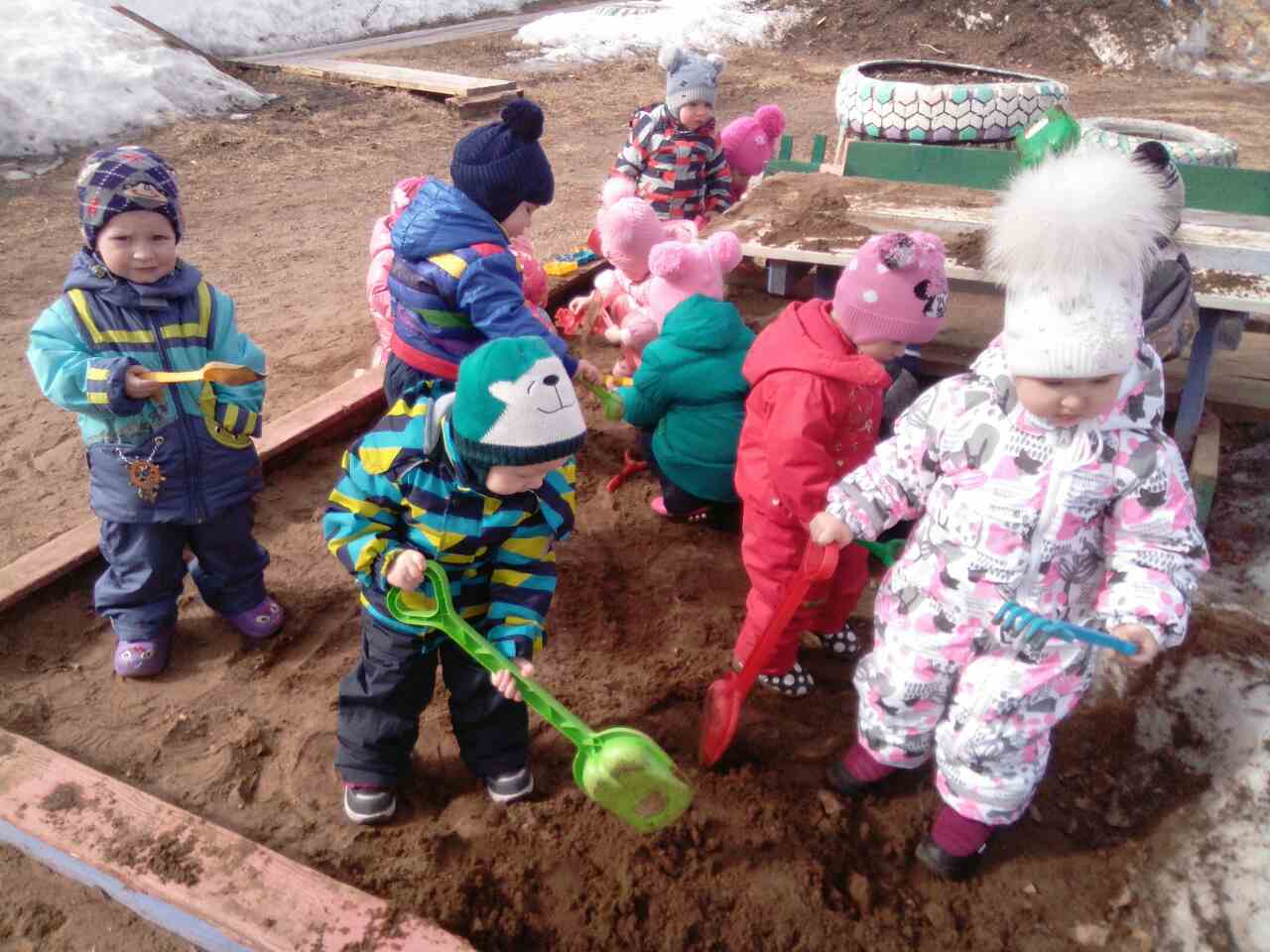 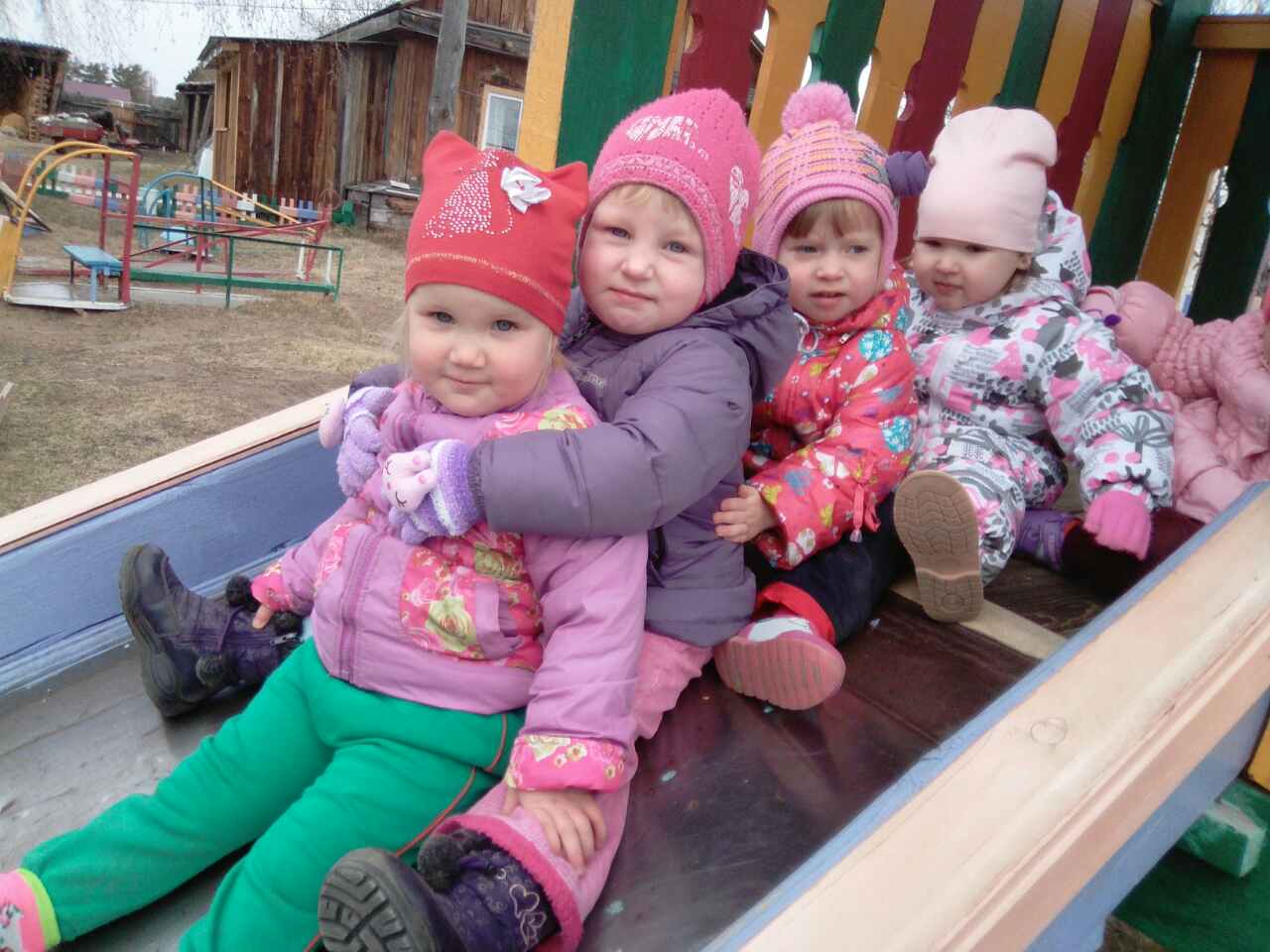 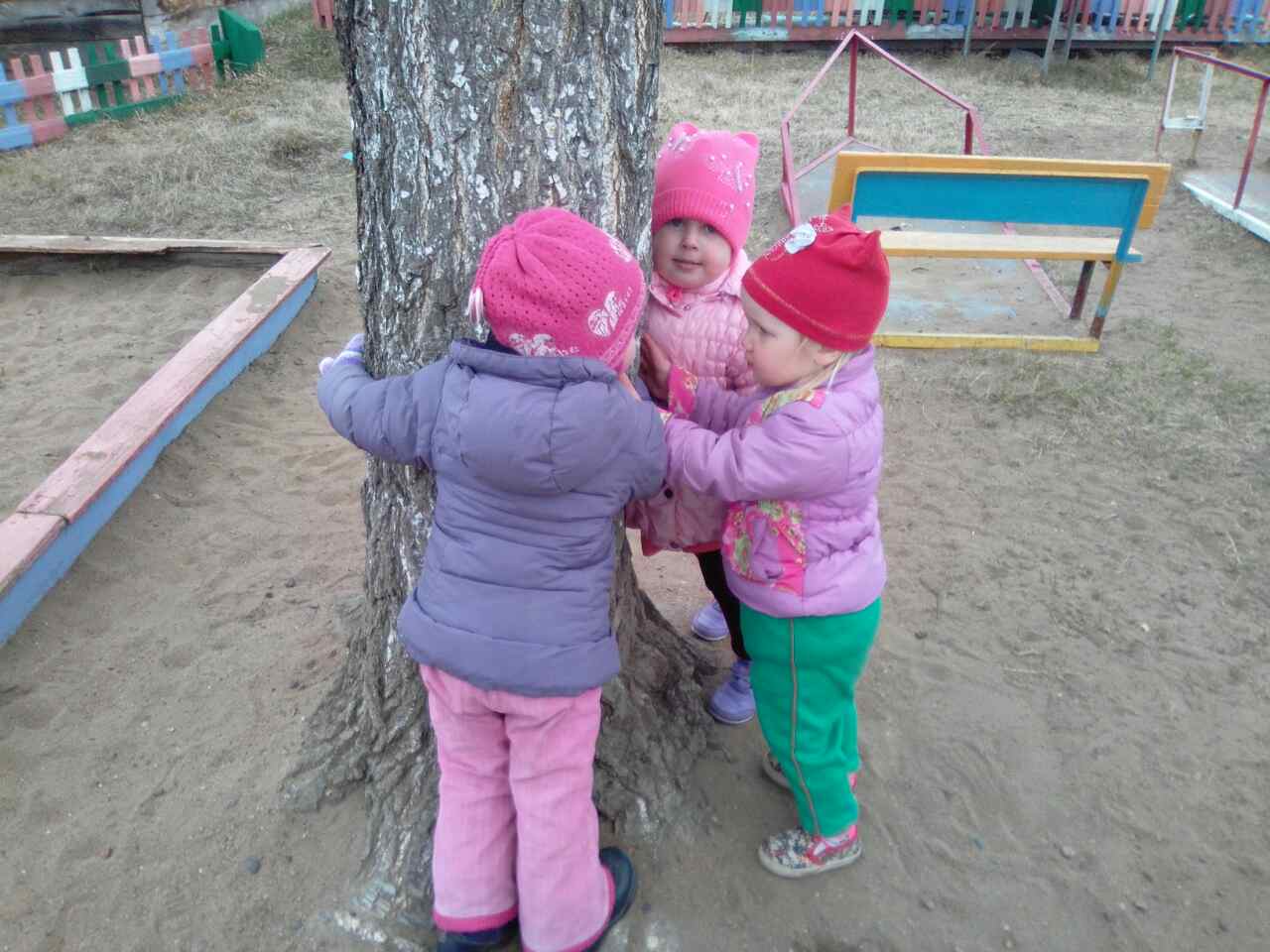 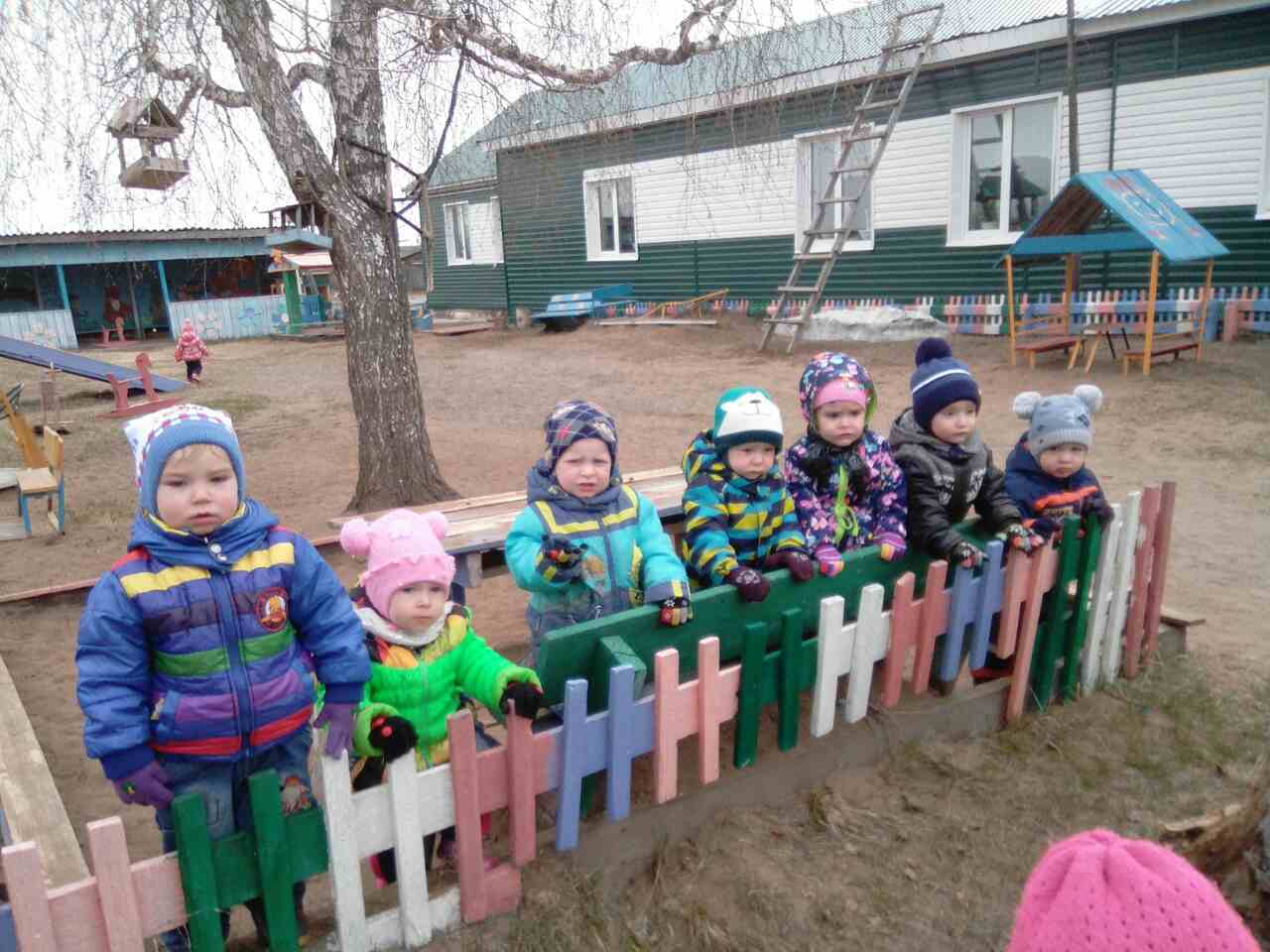 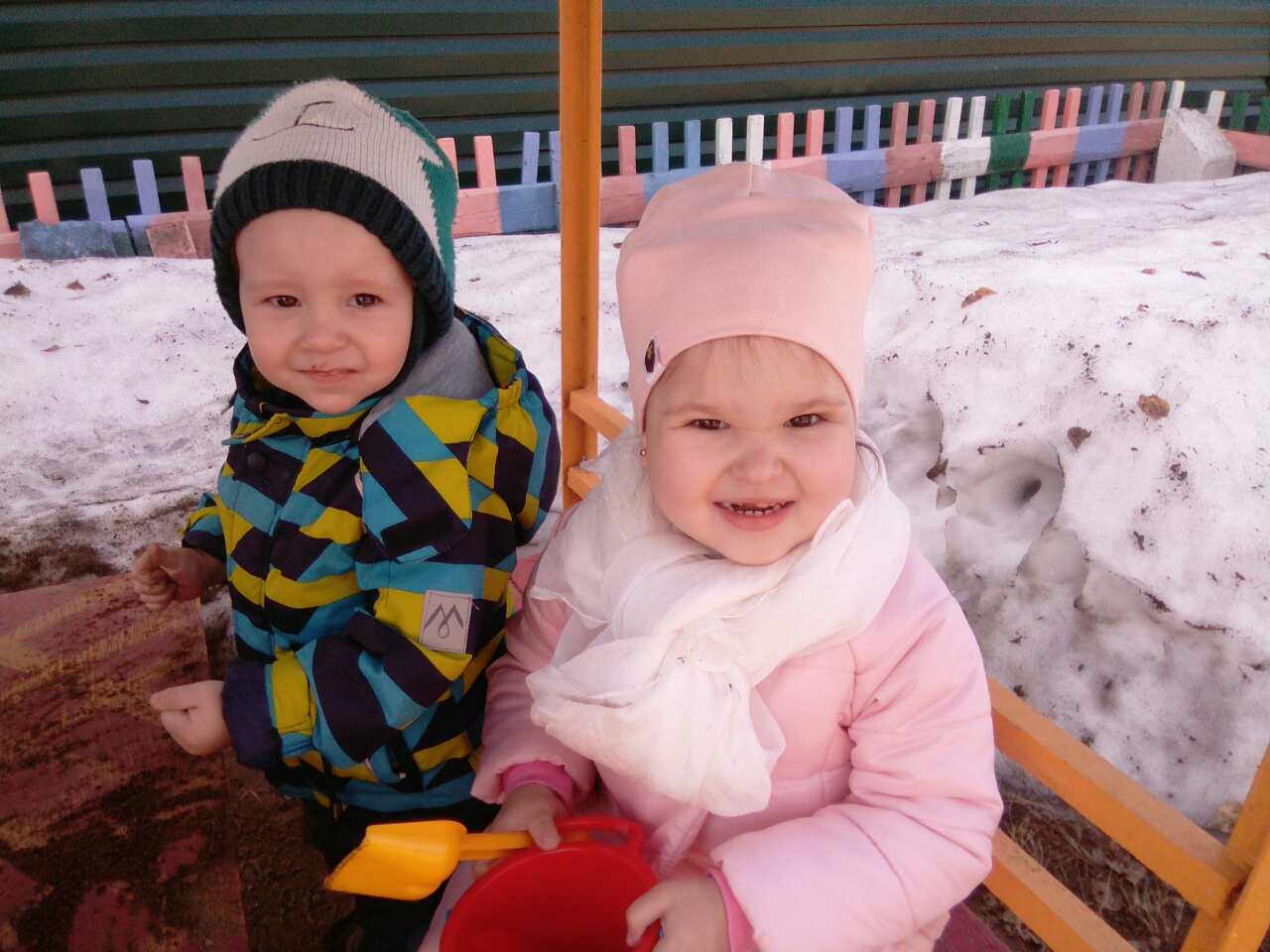 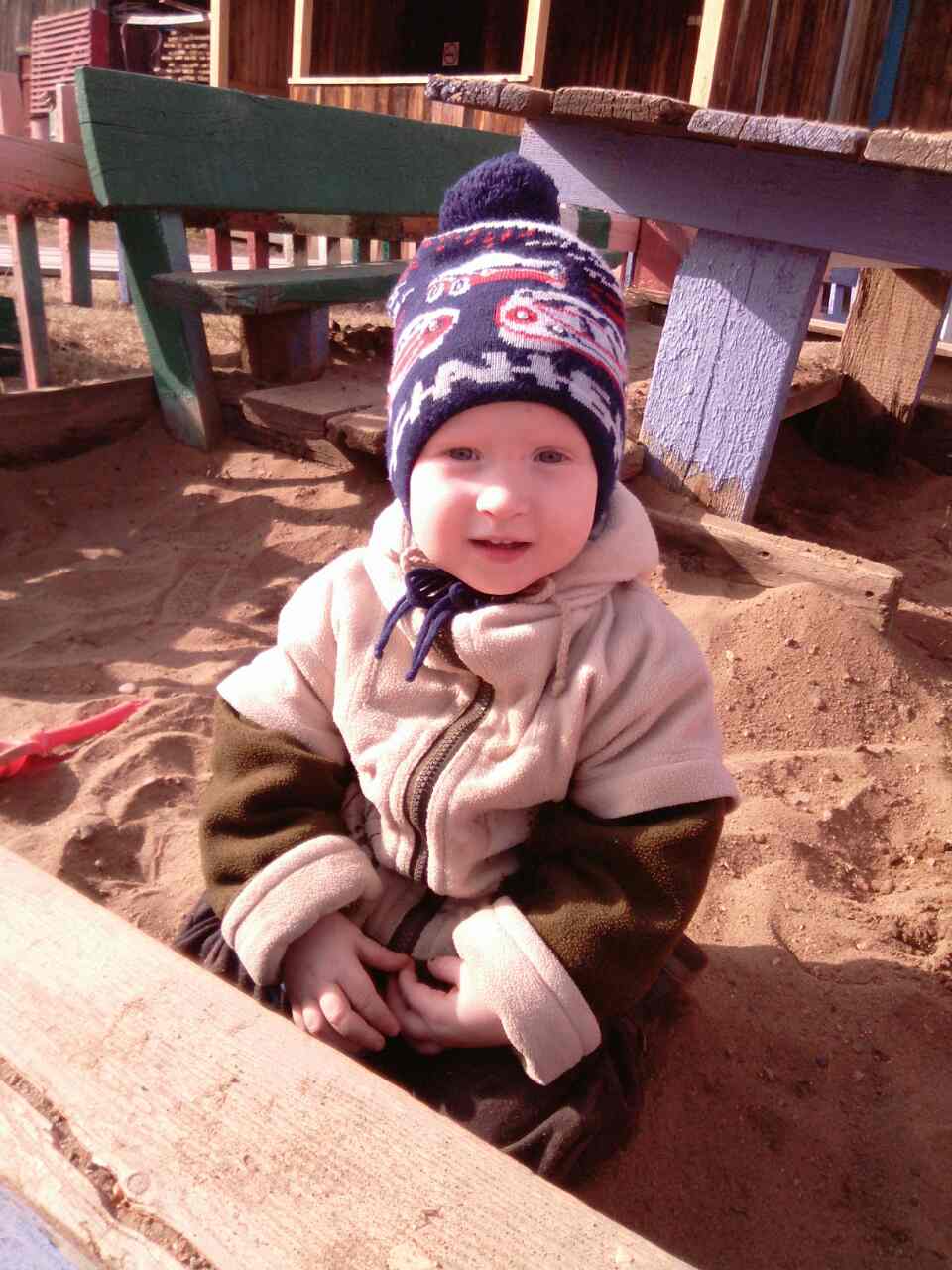 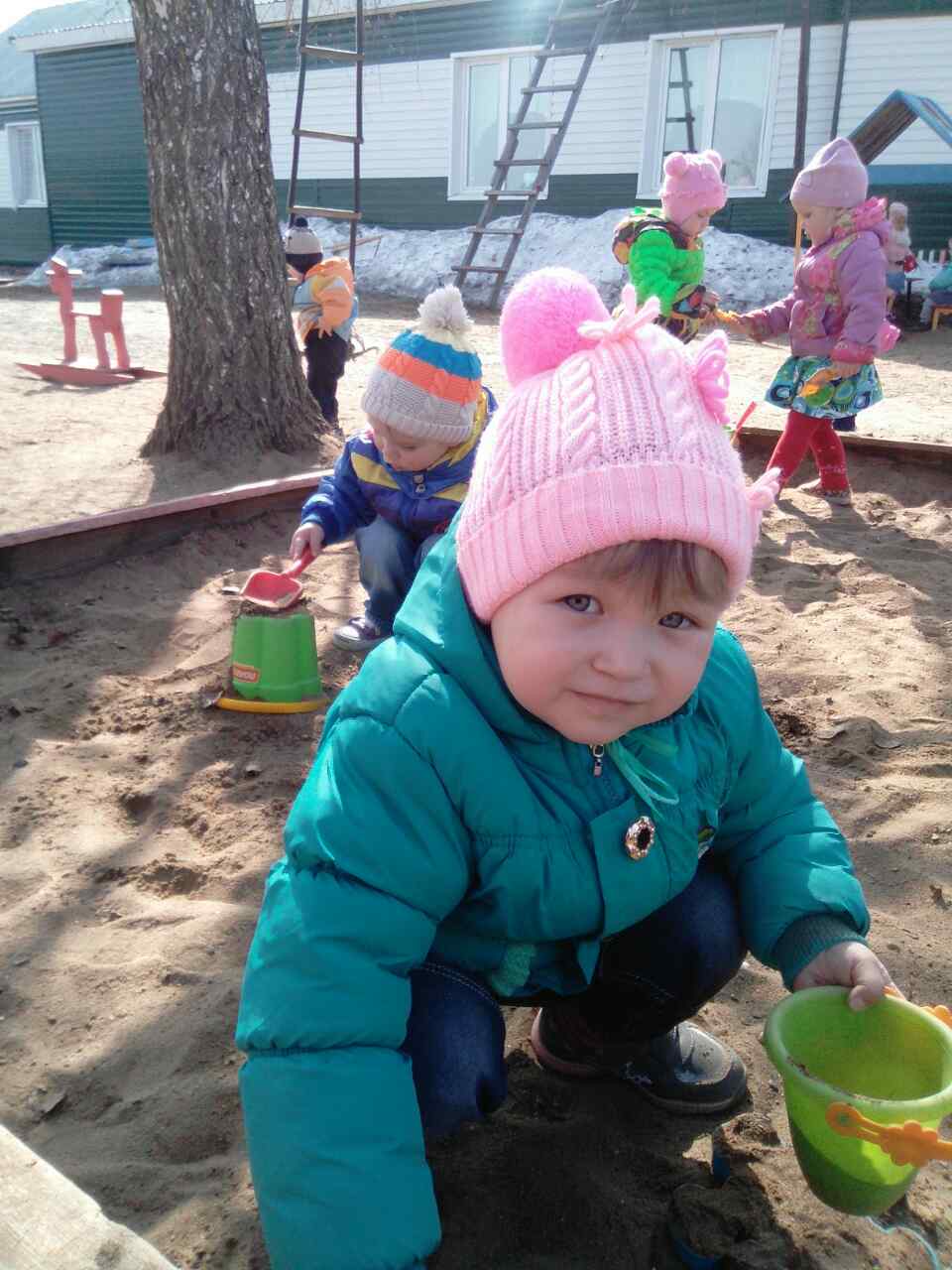 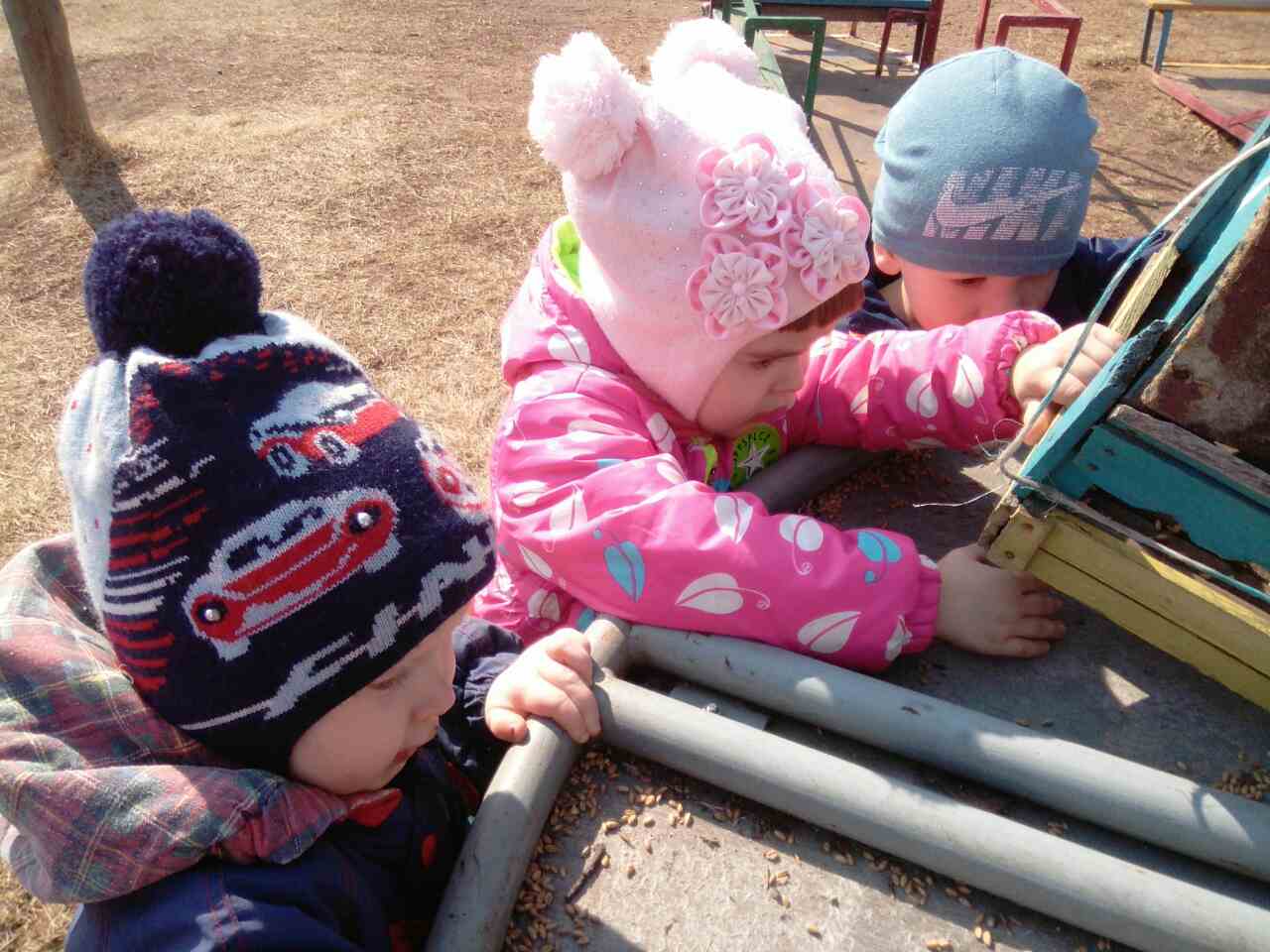 Спасибо за внимание!!!
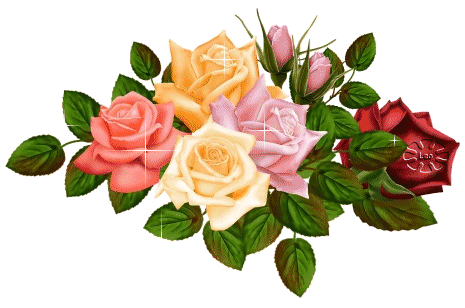